PhD DEFENSE
Nora Vandeleene
Characterizing multiple sclerosis lesioned brain tissues using quantitative MRI

December 2022
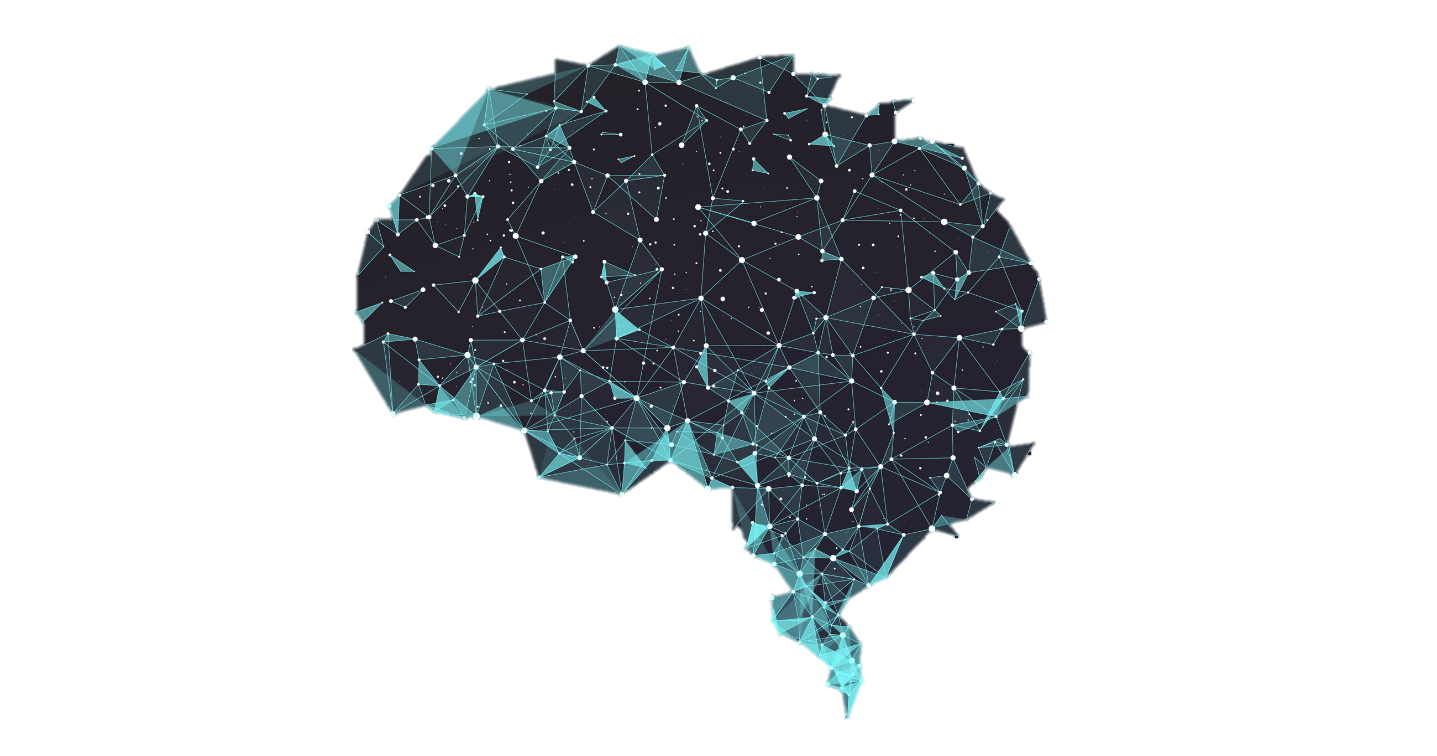 Jury members:
President: Prof. Pierre Geurts, ULiège
Prof. Muhamed Barakovic, University of Basel, Switzerland
Prof. Jeroen Van Schependom, VUB, Belgium
Prof.Emilie Lommers, ULiège
Prof. Pierre Sacré, ULiège
Dr. Laurent Lamalle, ULiège
Supervisor: Prof. Christophe Phillips, ULiège
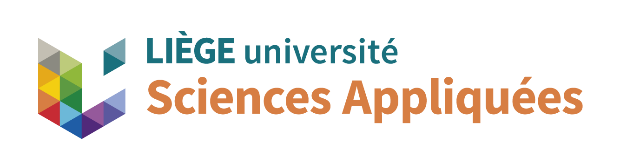 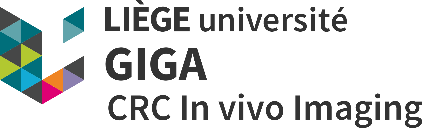 Presentation plan
Segmentation
Introduction
Applications
Conclusion
Purpose of the study
Limitations
Unified Segmentation (US)  on healthy brains
Quantitative MRI
Comparison between MPM and NODDI
Multiple sclerosis (MS)
Perspectives
US-with-Lesions 
on MS brains
Discussion
Magnetic Resonance Imaging (MRI)
MS 
Longitudinal study
2
Introduction
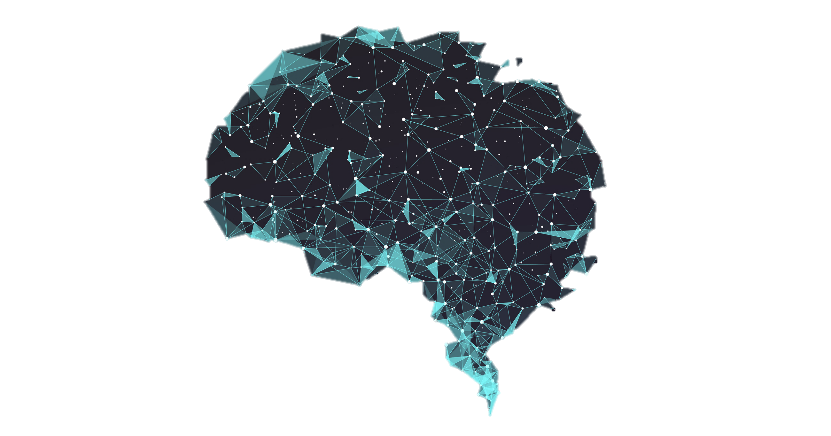 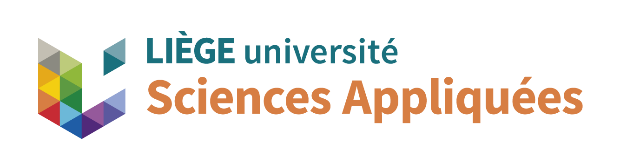 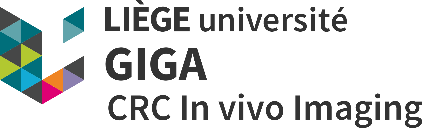 Multiple sclerosis
Segmentation
Introduction
Applications
Conclusion
Purpose of the study
Over two million people affected worldwide


Incurable


Chronic, inflammatory, autoimmune, neurological disease


Lesions in the CNS, inducing cognitive and mobility impairments


Conventional FLAIR images depict demyelinated lesions
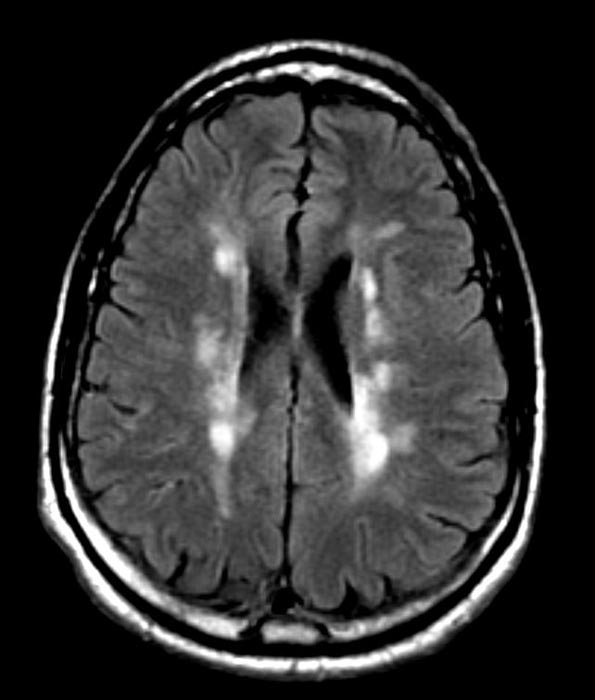 4
[Speaker Notes: causes and pathogenesis largely unknown.
desctruction of the myelin sheaths around axons, and thus impairments of the signal transmission between neurons.]
Multiple sclerosis
Segmentation
Introduction
Applications
Conclusion
Purpose of the study
Inflammation + demyelination
Focal lesions
Within white and gray matter
Different types of lesions reflecting different activity
Visible on conventional MRI
Diffuse neurodegeneration
Within normal appearing tissues
Not visible on conventional scans
Better correlated to disability scores
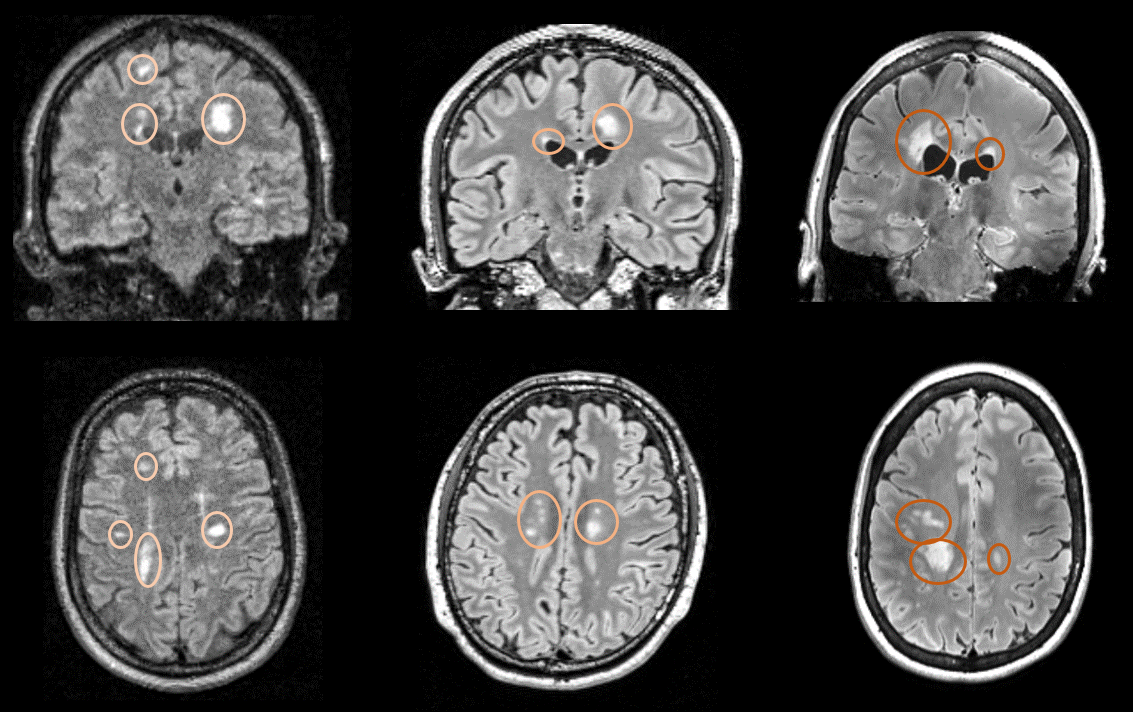 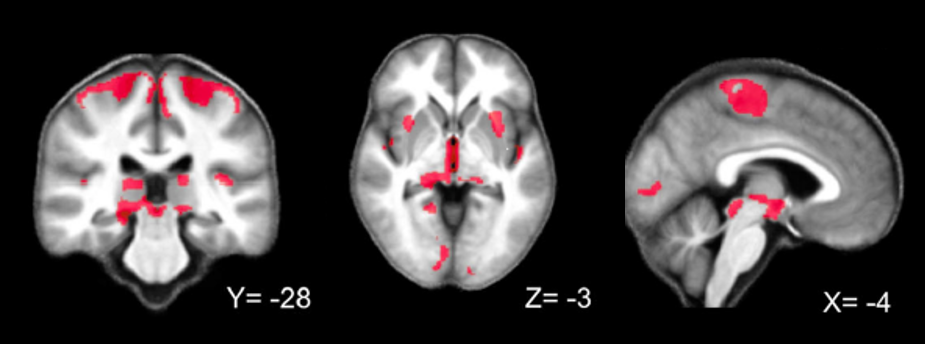 Lommers et al., Hum. Brain Map. 2021
5
[Speaker Notes: two important phenomena : inflammation and demyelination.
vary in size, location, and might reflect different levels of activity.
global diffuse neurodegeneration = irreversible neuronal tissue destruction.]
Magnetic Resonance Imaging (MRI)
Segmentation
Introduction
Applications
Conclusion
Purpose of the study
Powerful tool for in-vivo 
visualisation of brain tissues
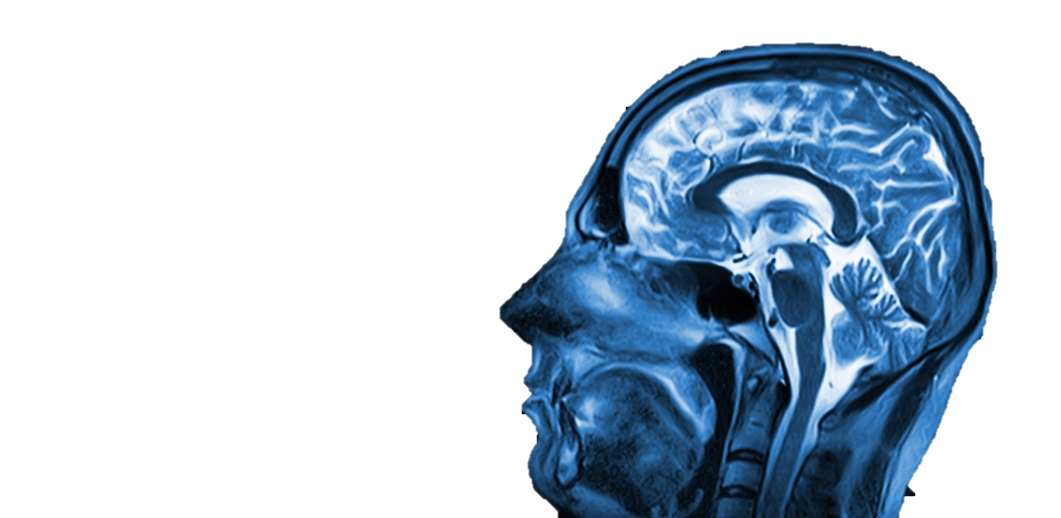 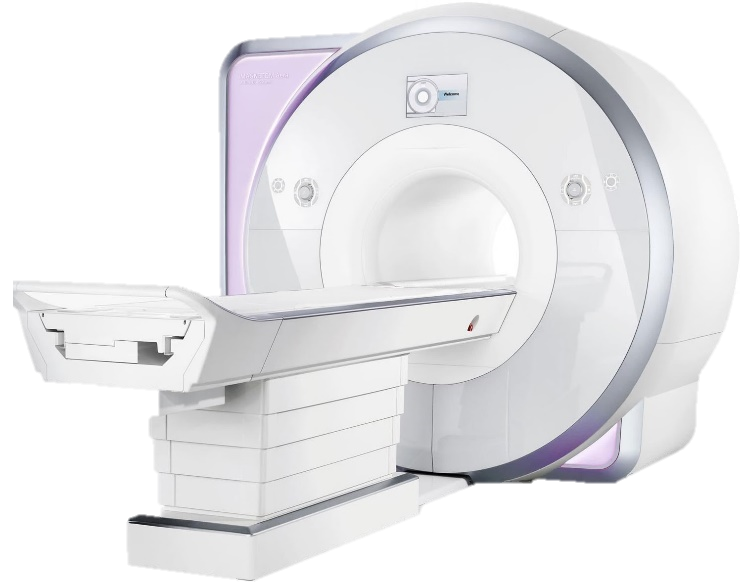 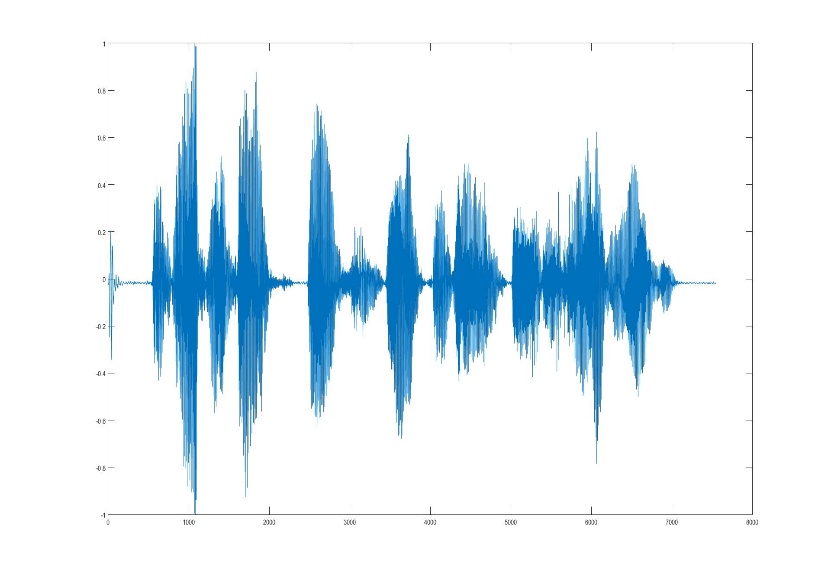 6
[Speaker Notes: born in the seventies, around 30 years after the discovery of the nuclear magnetic resonance, or NMR, phenomenon.]
Magnetic Resonance Imaging (MRI)
Segmentation
Introduction
Applications
Conclusion
Purpose of the study
Ingredients for MRI
Magnetic properties of the NUCLEI
(protons)
Nuclear magnetic resonance (NMR) phenomenon
7
[Speaker Notes: The NMR phenomenon appears after this perturbation, when the particles enter in relaxation.
The shimming and imaging gradients are used to encode the location in the constructed image.]
Magnetic Resonance Imaging (MRI)
Segmentation
Introduction
Applications
Conclusion
Purpose of the study
T1w
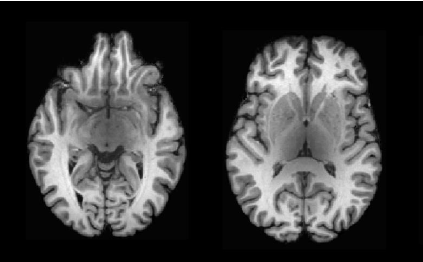 The acquired signal is a composite of different physical MR parameters, such as:
Transverse relaxation rate
Longitudinal relaxation rate
R2
R1
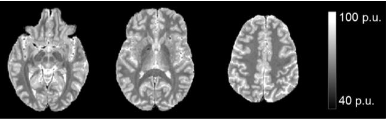 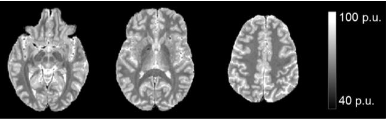 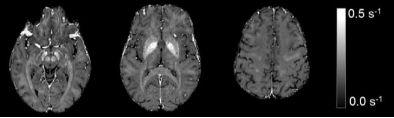 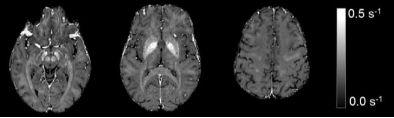 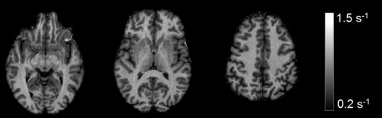 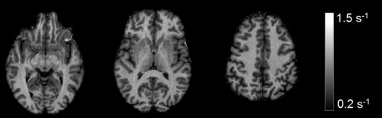 Proton density
PD
8
[Speaker Notes: inverse time constant describing the relaxation in the longitudinal plane.
Signal WEIGHTED in T1 but acutally a mixture of other physical parameters]
Quantitative MRI
Segmentation
Introduction
Applications
Conclusion
Purpose of the study
Conventional MRI
Quantitative MRI
Qualitative representation of tissues

Value of voxel is meaningless

Different contrasts depending on the sequence
Quantitative representation of tissues

Value of voxel reflects physical properties

Maps of individual parameters
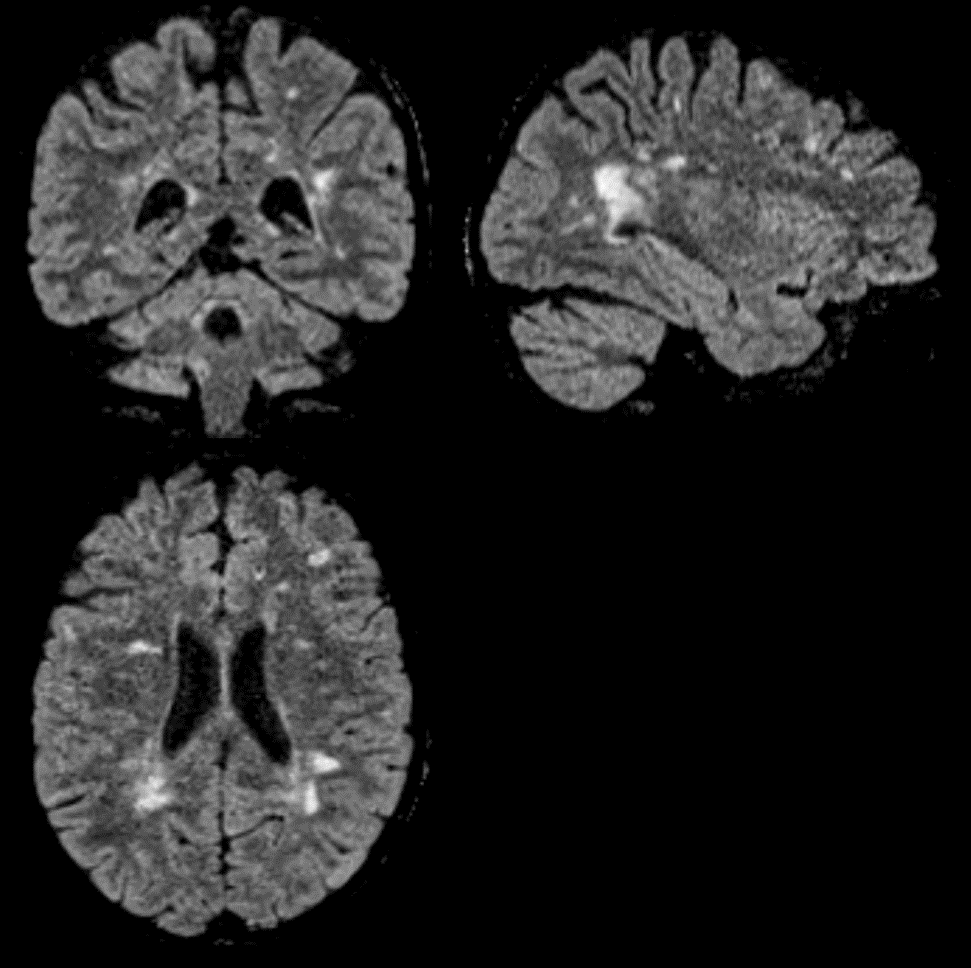 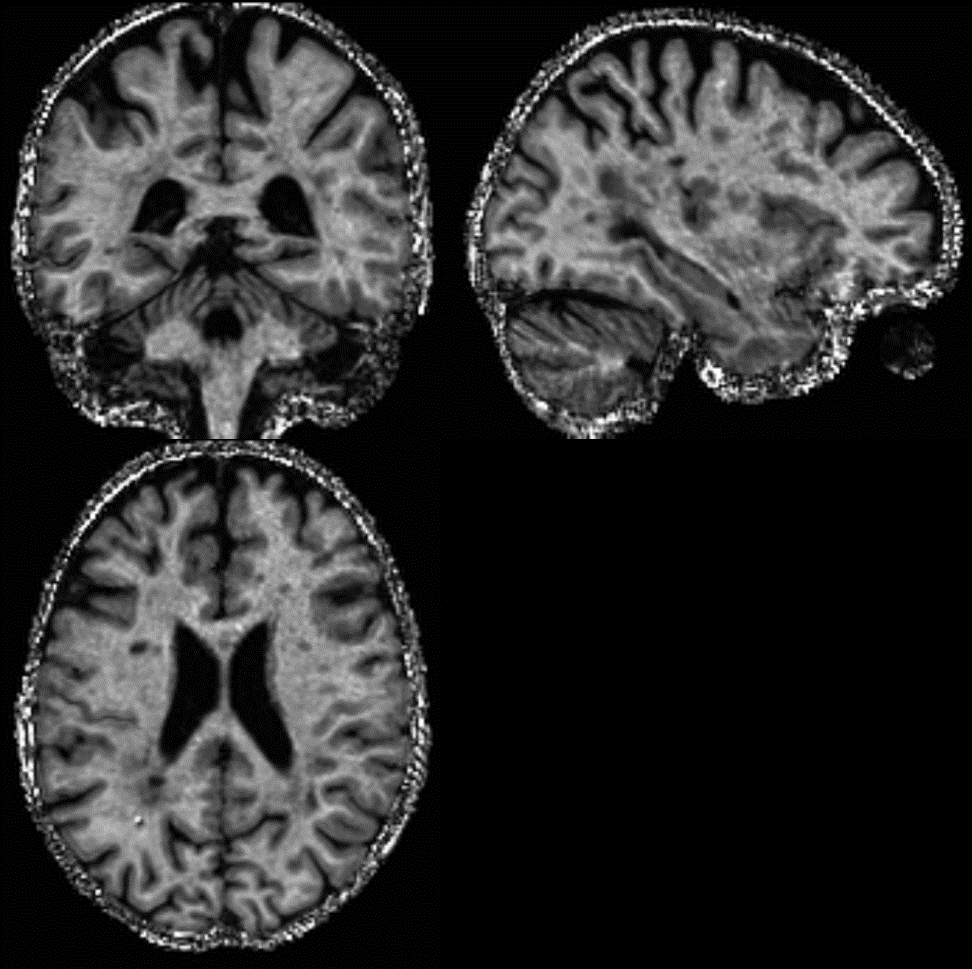 9
Quantitative MRI
Segmentation
Introduction
Applications
Conclusion
Purpose of the study
High specificity and sensitivity to microstructural brain tissues properties
Axon, Myelin, Water concentration, Iron….
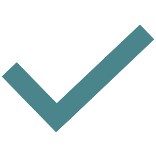 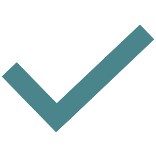 Physical/chemical variables measured in physical units and compared between tissue regions (voxels)
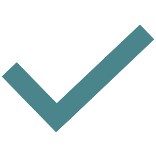 Allows comparison across sites, time points and participants
10
Quantitative MRI
Segmentation
Introduction
Applications
Conclusion
Purpose of the study
Multi-parameter mapping (MPM) sequence
Three series of images taken at different echo times: MTw, PDw, T1w

Signals are modelled with the Ernst equation

R2* map derived from ESTATICS model (a)

MT, R1 and A* maps estimated with approximations
      of small TR and flip angle (b)

Transmit bias field used to correct for inhomogeneties
      in MT, R1 and A* maps (c)

PD map derived from A* and corrected for instrumental
      biases using the receive bias field (d)
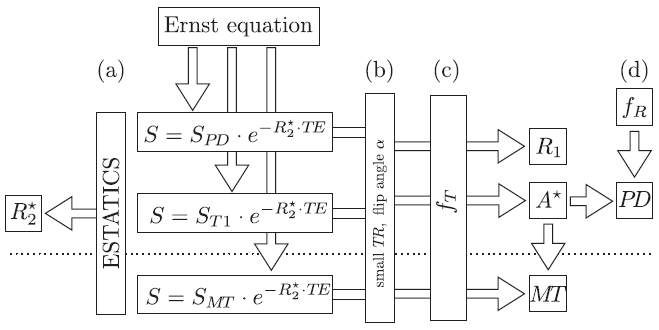 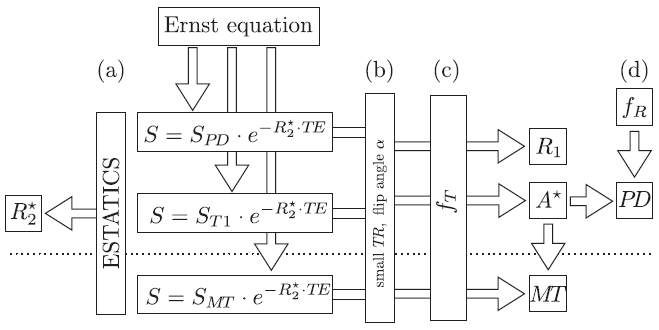 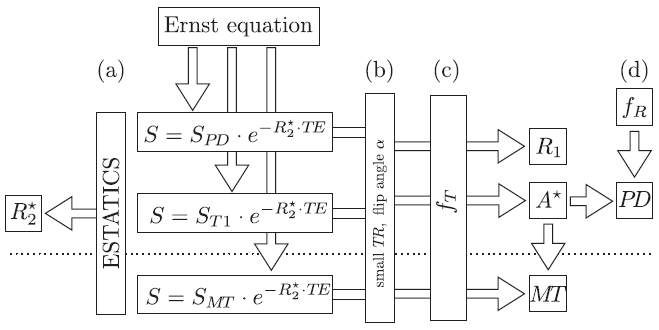 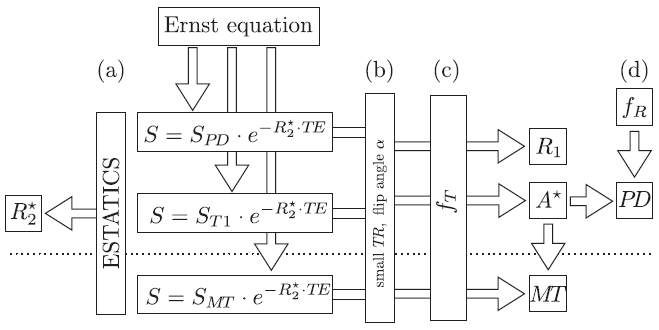 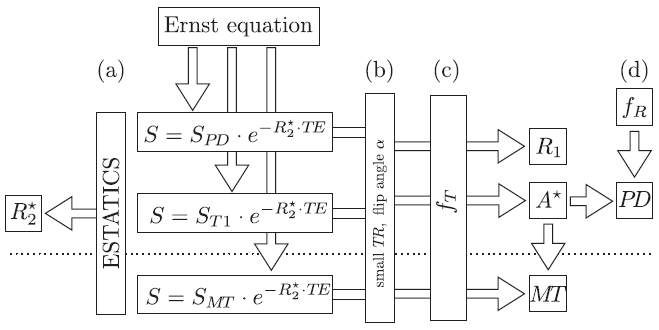 11
Tabelow et al., NeuroImage. 2019
[Speaker Notes: The three signals corresponding of the three series of images are modeled with the Ernst equation
with an exponential decay based on the echo time TE. 
ESTASTICS model, which gathers the multi-echo data from all three contrasts into a single model.

Transmit bias field influences the flip angle which affects all maps, but the receive bias field influences only the PD map. 
Here, those bias fields were estimated during the acquisition, but it is still possible to correct for them even when they are not measured.]
Quantitative MRI
Segmentation
Introduction
Applications
Conclusion
Purpose of the study
Multi-parameter mapping (MPM) sequence
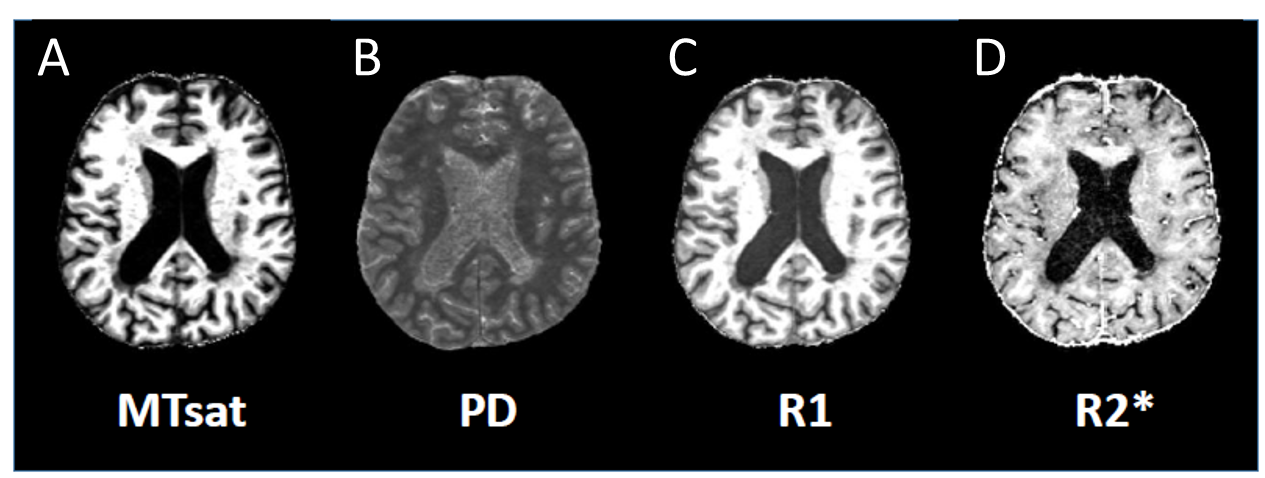 Arises from cross-relaxation between protons in « bound » and « free » water compartments. 
Proportional to 
myelin  and axonal contents
Corresponds to 1/T2*, which characterizes the effective transverse relaxation. 
Proportional to iron and myelin contents
Relates to the number of protons participating to the MRI signal.
Proportional to water content
Corresponds to 1/T1, which characterizes the longitudinal relaxation. 
Proportional to water, iron, myelin contents, as well as gliosis and axonal dysfunction
12
Quantitative MRI
Segmentation
Introduction
Applications
Conclusion
Purpose of the study
Diffusion MRI
Measures random Brownian motion of water molecules

Obstacles in the diffusion       information on the tissue microstructure

Different gradient directions

Multi-shell diffusion imaging = several b-values
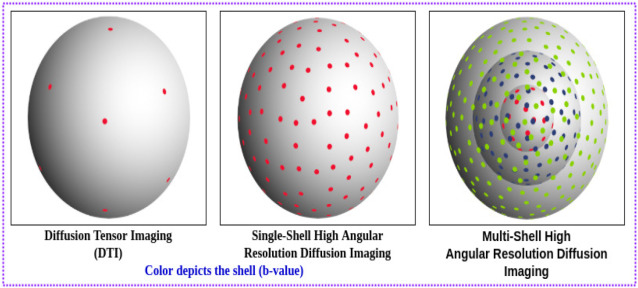 13
DTI
Single-shell HARDI
Multi-shell HARDI
[Speaker Notes: We can measure physical MR parameters such as R1, R2, but also properties of the water molecules diffusion motion-> diffusion MRI

B value = measures the degree of diffusion weighting applied (depends on amplitude, time of application and duration between gradients)
b = 0 -> no diffusion attenuation
Gradients = b-vectors in different direction in the space

First bubble = basic diffusion tensor imaging This is the simplest and well-established sampling technique, where only a few points are needed for the reconstruction of fiber streamlines. But represents only one fiber orientation per voxel (tensor)
Second : single shell high angular resolution diffusion imaging (HARDI)
Third : Multi-shell HARDI

Figure : https://reader.elsevier.com/reader/sd/pii/S0730725X22000431?token=F9591E79F8DF2AC9A2E1B1F2CCD52A6A4D5A5CC839130B06F8D58B38CF8FBC504858428094BC20AD0B9F882F080E9F90&originRegion=eu-west-1&originCreation=20221213154119]
Quantitative MRI
Segmentation
Introduction
Applications
Conclusion
Purpose of the study
Neurite orientation dispersion and density imaging (NODDI)
Diffusion-weighted EPI images with a two-shell HARDI protocol

Then, NODDI images derived from a three compartment tissue model (free water, intra-cellular material and extra-cellular material)
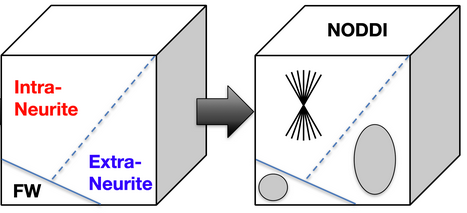 Zhang et al., NeuroImage. 2012
Collection of sticks with zero radius
Gaussian isotropic diffusion
Gaussian anisotropic diffusion
14
[Speaker Notes: displacement of water molecules 
set of sticks = highly bouded diffusion inside the neurits.
Gaussian anisotropic displacement = displacement around glial cells present in the extra-cellular environment, but the displacement is not restricted to them.
In free water = considered in all directions, so it is modeled with an isotropic Gaussian diffusion.]
Quantitative MRI
Segmentation
Introduction
Applications
Conclusion
Purpose of the study
Neurite orientation dispersion and density imaging (NODDI)
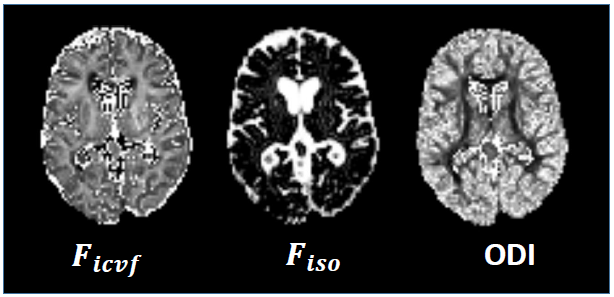 Intra-cellular volume fraction.
It describes the density of axons and dendrites.
Orientation dispersion index.
It describes the degree of bending and fanning of axons and dendrites.
Isotropic volume fraction.
It describes the free water diffusion.
15
Quantitative MRI
Segmentation
Introduction
Applications
Conclusion
Purpose of the study
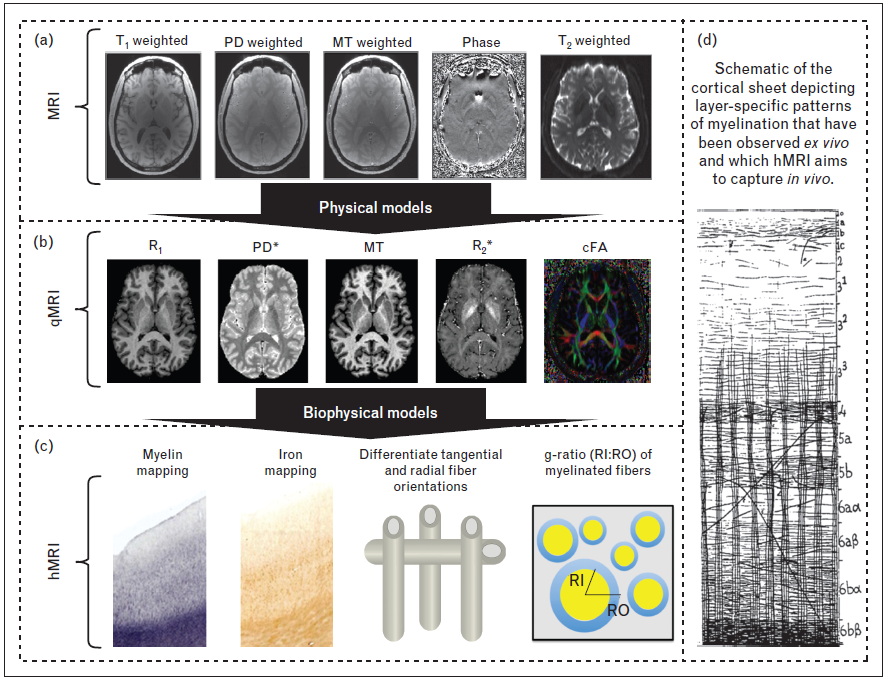 Biophysical modelling combined with qMRI measures allows to compute advanced microstructural tissues characteristics
Weiskopf et al., CO Neurology, 2015
16
[Speaker Notes: hMRI = goal with quantitative MRI, but we do not have it yet. Here we test the interpretability of qMRI
Withi the biophysical modelling we can go to macro to micro]
Purpose of the study
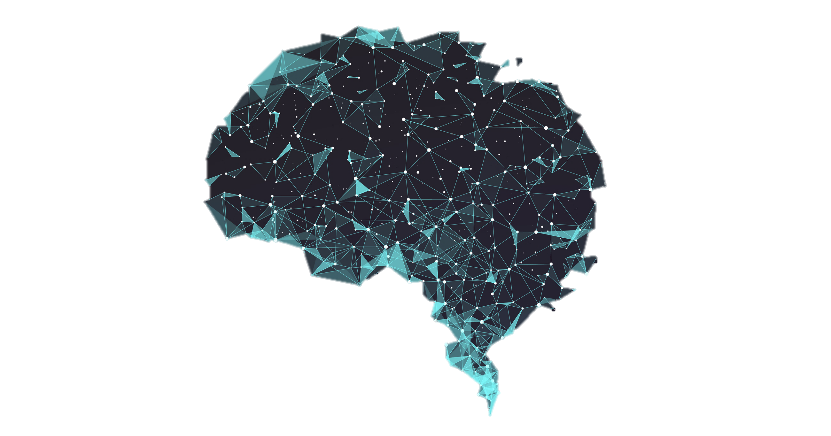 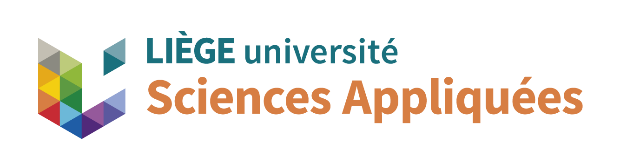 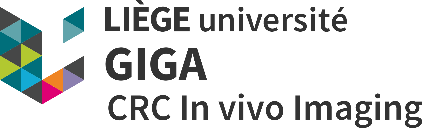 qMRI and Multiple sclerosis
Segmentation
Introduction
Applications
Conclusion
Purpose of the study
With qMRI, 
Physical measurements can probably detect more damage than what is seen with the naked eye
With FLAIR, 
Lesions are easily visually detectable due to their hyperintensity
Need histological validation !
18
[Speaker Notes: Segmentation works « fine » with FLAIR images, but quantitative nature of data might show more damage than what can be seen with naked eye on FLAIR images.
BUT must be validated with histology]
General objectives
Segmentation
Introduction
Applications
Conclusion
Purpose of the study
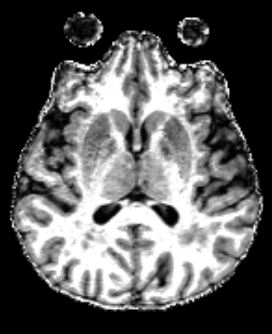 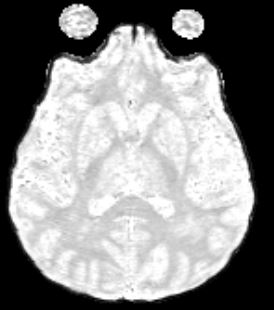 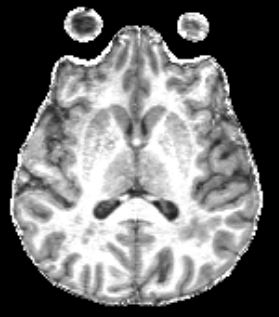 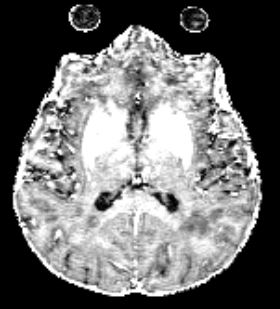 Improve the characterization of tissues microstructural properties in MS brains

Develop tools to segment WM lesions by taking advantage of quantitative nature of qMRI data

Being able to track microstructural alterations over time

Improve biophysical modelling and better define link between histological and in vivo measurements
R2*
MTsat
R1
PD
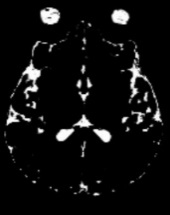 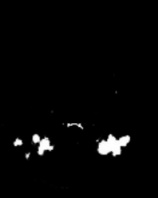 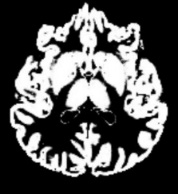 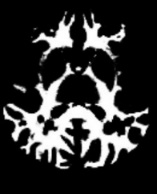 Gray matter
White matter
Cerebrospinal fluid
Lesion
19
Objectives of this thesis
Segmentation
Introduction
Applications
Conclusion
Purpose of the study
Optimize a segmentation tool for WM lesions and normal appearing tissues based on MPM data

	Optimize common US algorithm with MPM data of healthy subjects, 	and determine optimal set of parameters (N = 25, med. age = 50 y)

	Use the same setting for USwL on MS patients (N = 36, med. age = 46 y)
20
Objectives of this thesis
Segmentation
Introduction
Applications
Conclusion
Purpose of the study
Optimize a segmentation tool for WM lesions and normal appearing tissues based on MPM data

Evaluate the evolution of MPM parameters over time in MS brains tissues

	MS patients (N = 17, med. age = 36 y) with two scanning sessions separated by 	at least one year

	In normal appearing tissues and WM lesions
21
Objectives of this thesis
Segmentation
Introduction
Applications
Conclusion
Purpose of the study
Optimize a segmentation tool for WM lesions and normal appearing tissues based on MPM data

Evaluate the evolution of MPM parameters over time in MS brains tissues

Compare MPM and NODDI parameters

	Both healthy subjects (N = 15, med. age = 50 y) and MS patients (N = 17, med. 	age = 48 y)
22
Segmentation
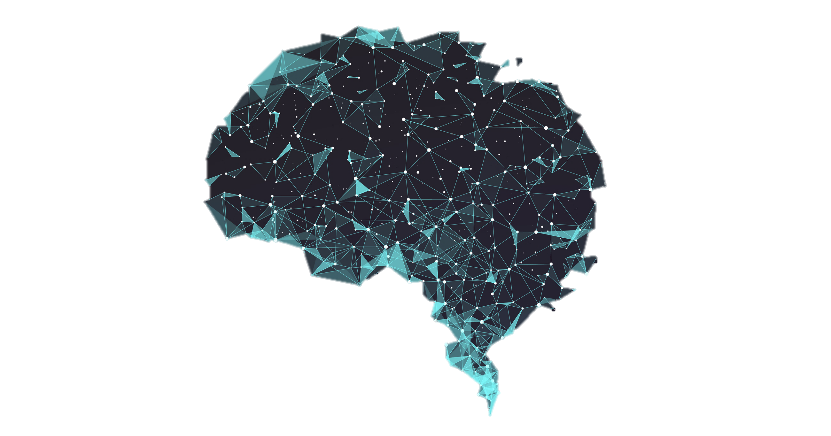 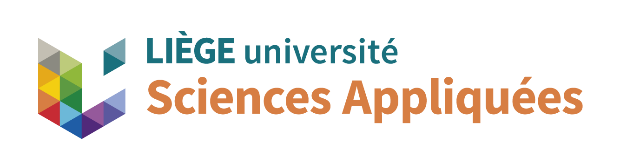 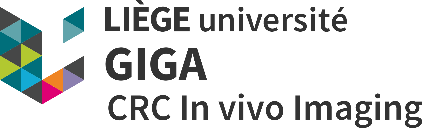 US on healthy brain tissues
Introduction
Applications
Conclusion
Purpose of the study
Segmentation
Unified segmentation (US):
Segmentation and registration of brain tissues, based on mixture of Gaussian models of the intensity distribution of each tissue, and a priori tissue probability maps (TPMs), in a common space
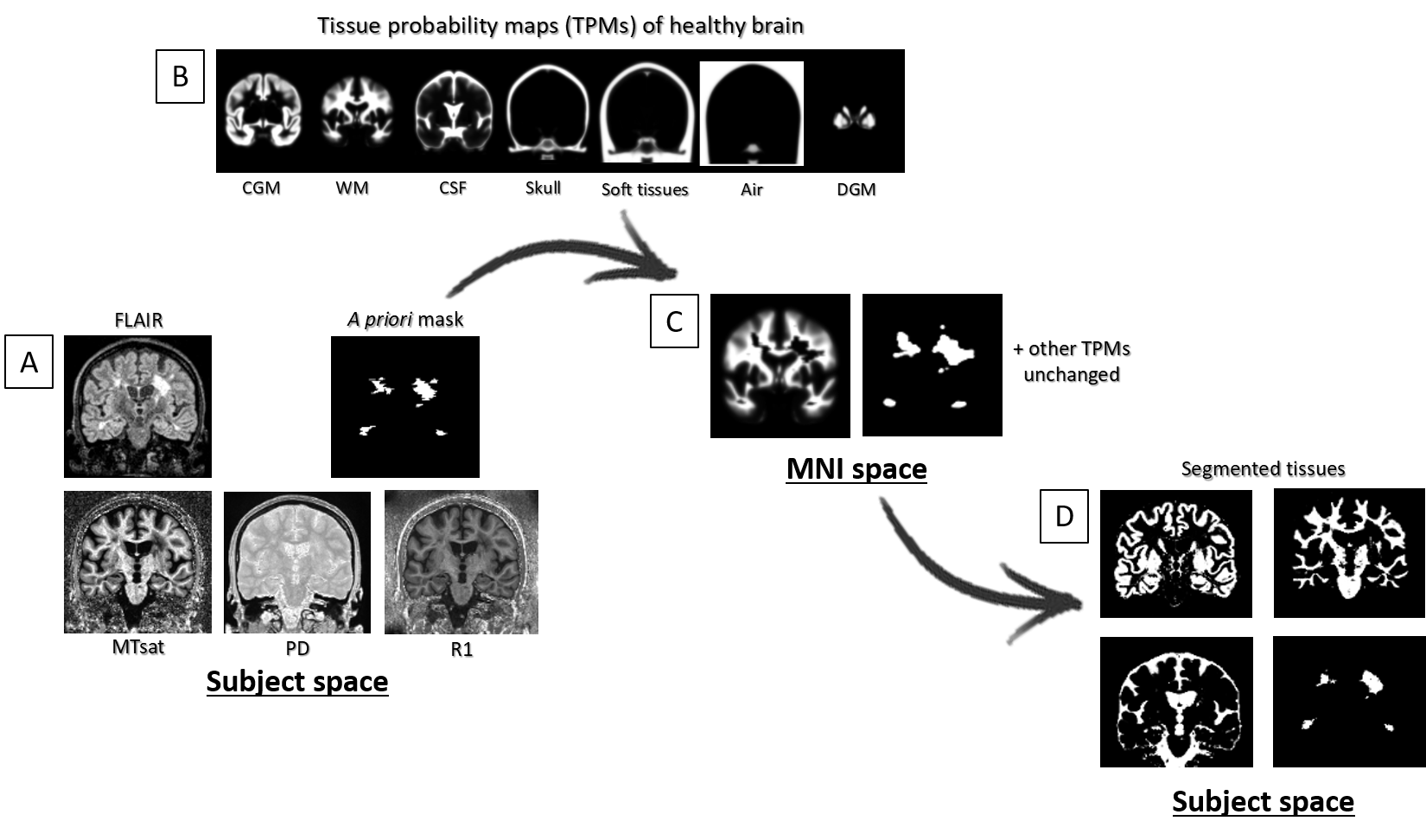 24
[Speaker Notes: TPMs, are included as priors for the spatial localization.

Modified set of TPMs with the gray matter class divided into cortical gray matter, and deep gray matter because they have different intensities in qMRI maps (mostly due to iron deposition).]
US on healthy brain tissues
Introduction
Applications
Conclusion
Purpose of the study
Segmentation
Goal:  Find parameters for optimal multi-channel 	   	             	   segmentation with MPM data of healthy subjects
Number of Gaussians used to model each tissue class (CGM, DGM, WM and CSF)
Combination of the four quantitative maps (MTsat, PD, R1, R2*)
25
US on healthy brain tissues
Introduction
Applications
Conclusion
Purpose of the study
Segmentation
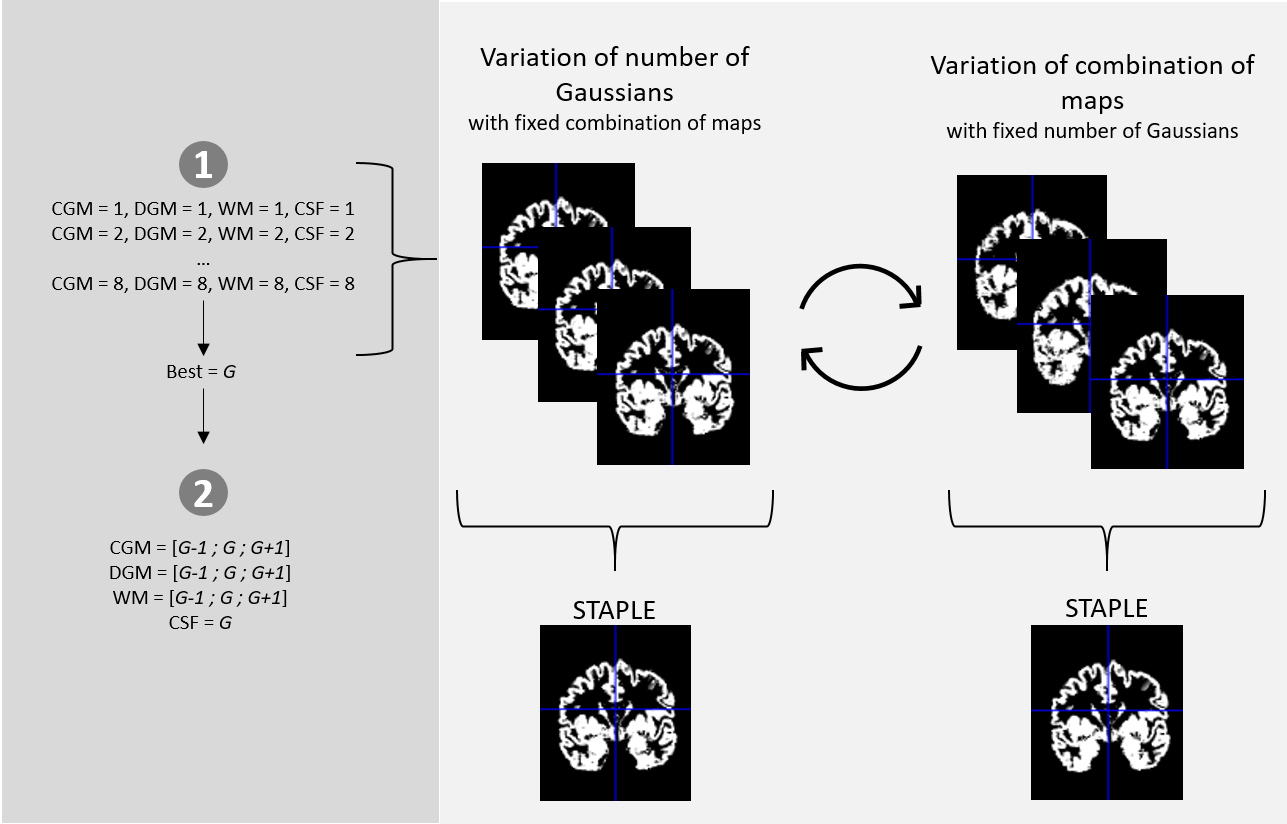 Starting point: 
Test of the optimal number of Gaussians with a segmentation using only MTsat map
26
Weiskopf et al., CO Frontiers in Neurosciences, 2013
[Speaker Notes: Mtsat map = because used in previous studies, lead to rather good segmentation.
We want to see if we do better with other combinations.]
US on healthy brain tissues
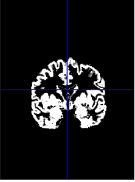 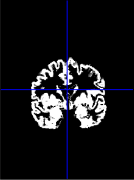 Introduction
Applications
Conclusion
Purpose of the study
Segmentation
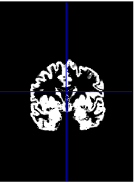 First problem:  There is no ground truth available to test accuracy of segmentation
Use of STAPLE algorithm
« Simultaneous Truth and Performance Level Estimation »
Dice score
Jaccard score
Matthew correlation coefficient
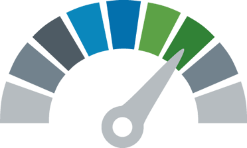 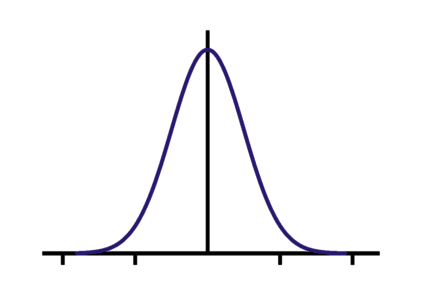 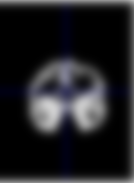 Collection of segmentations
Probalistic estimate of true segmentation
Performance level for each segmentation
27
[Speaker Notes: Dice, Jaccard, MCC = score of accuracy, widely used to evaluate binary segmentations]
US on healthy brain tissues
Introduction
Applications
Conclusion
Purpose of the study
Segmentation
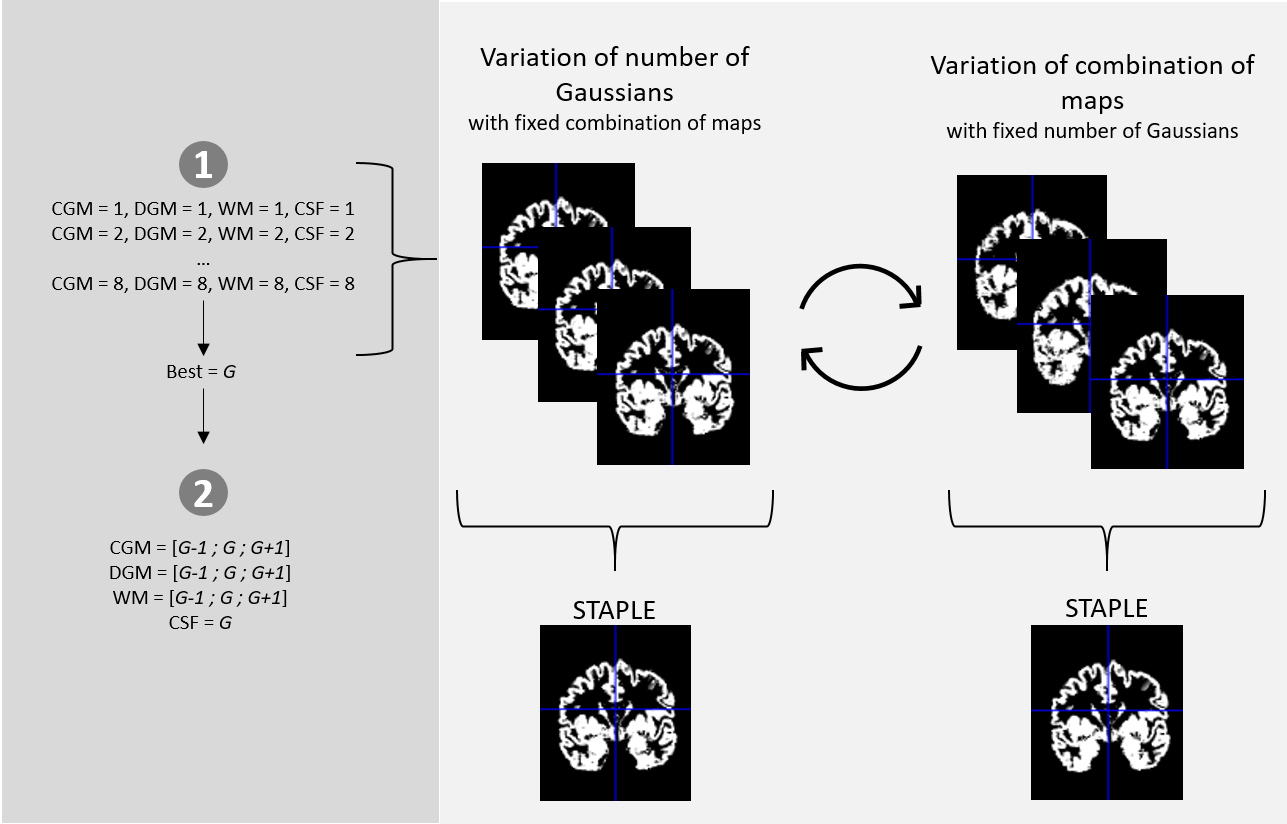 Compute set of scores between each segmentation and the « reference » STAPLE
28
US on healthy brain tissues
Introduction
Applications
Conclusion
Purpose of the study
Segmentation
Second problem:  The number of segmentation tests is too high
Start with equal number of Gaussians for each tissue class
Ranging from 1 to 8
Test only a range around this optimal number
For WM, CGM and DGM
CSF is set to the optimal number
29
[Speaker Notes: The segmentation procedure is quite intensive and if we want to test all the combinations it would require too much time (more than 200 days)]
US on healthy brain tissues
Introduction
Applications
Conclusion
Purpose of the study
Segmentation
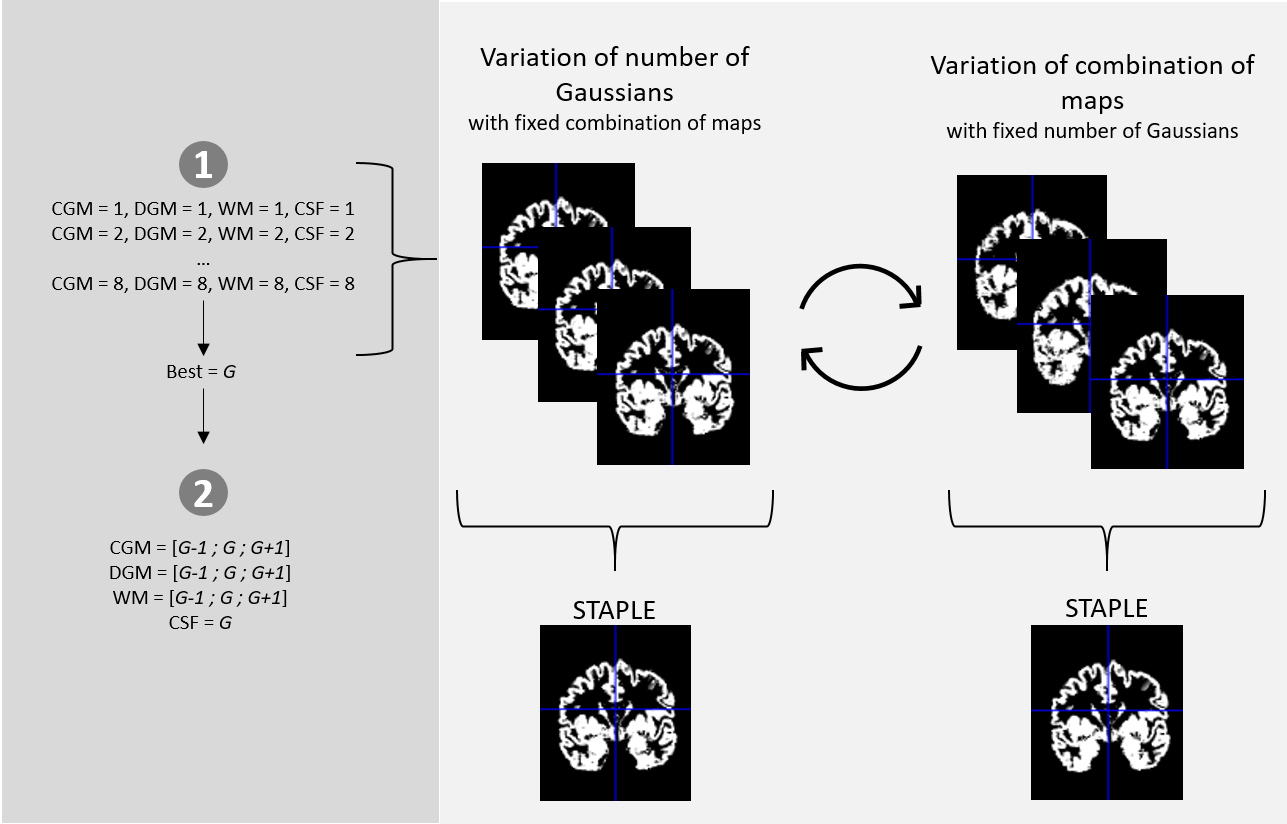 30
US on healthy brain tissues
Introduction
Applications
Conclusion
Purpose of the study
Segmentation
Goal:  Find parameters for optimal segmentation with MPM 	   data of healthy subjects
Number of Gaussians used to model each tissue class (CGM, DGM, WM and CSF) = 5 – 5 – 6 – 5
Combination of the four quantitative maps (MT, PD, R1, R2*)
= MTsat + PD + R1
31
USwL for MS lesioned brain tissues
Introduction
Applications
Conclusion
Purpose of the study
Segmentation
Unified segmentation with lesion (USwL):
Unified segmentation approach extended to account for lesion tissue.
Relies on a prior approximated mask of the lesion(s)

Extends the set of TPMs with an extra tissue class (and update the others)

Runs as US with new set of TPMs

Generates accurate warping to common space for inter-subject comparisons

Provides more precise delineation of lesion(s)
32
[Speaker Notes: We used the parameters found in this analysis for the segmentation of lesions using US with Lesion
For brains with focal lesions, the US algorithm cannot account for the abonormal tissue type
prior approximate mask = manually drawn or constructed with an automatic method.]
USwL for MS lesioned brain tissues
Introduction
Applications
Conclusion
Purpose of the study
Segmentation
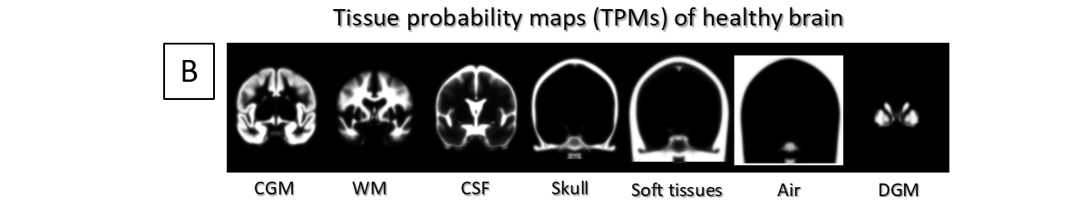 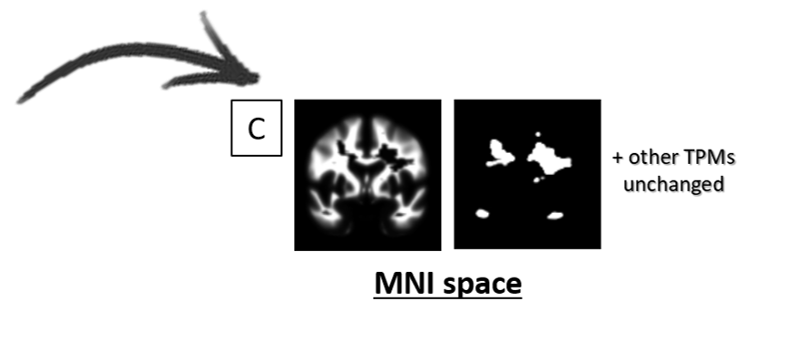 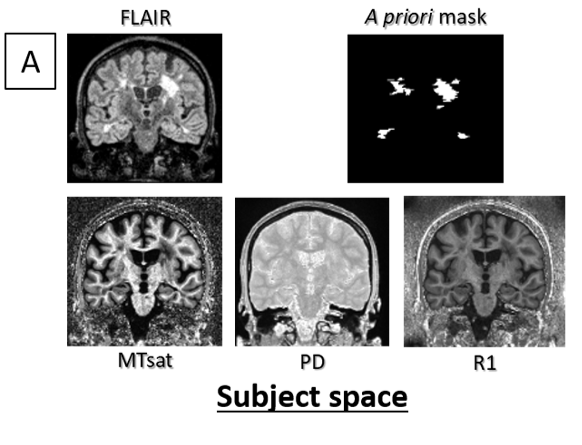 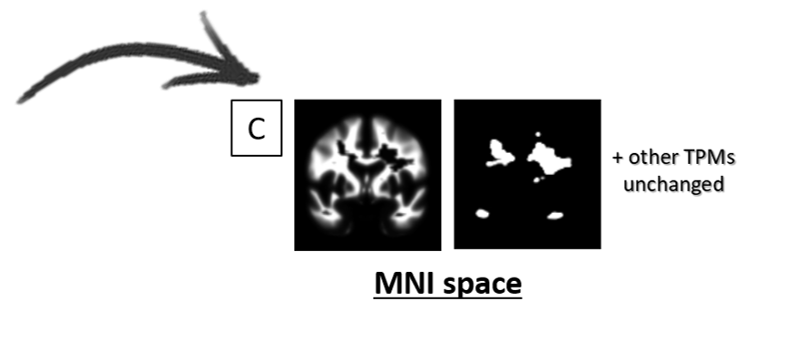 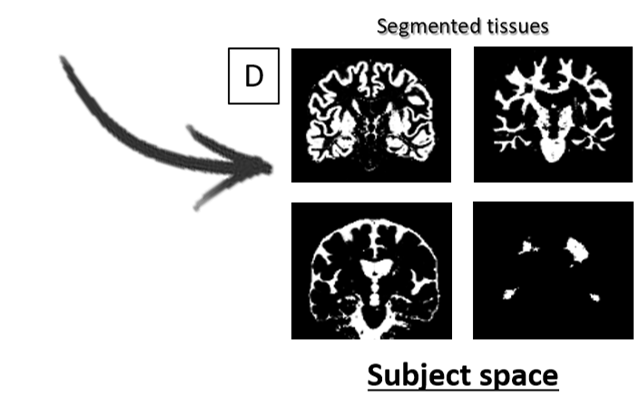 33
USwL for MS lesioned brain tissues
Introduction
Applications
Conclusion
Purpose of the study
Segmentation
Is the segmentation better using MPM maps than FLAIR ?
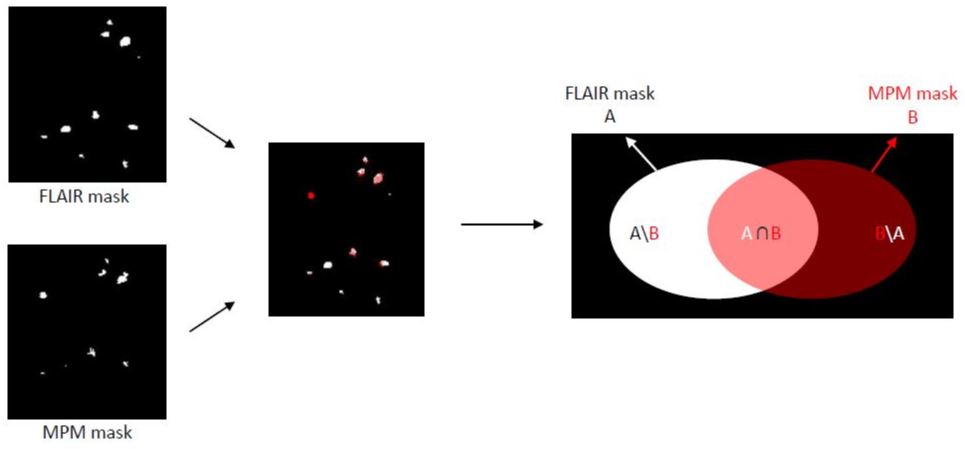 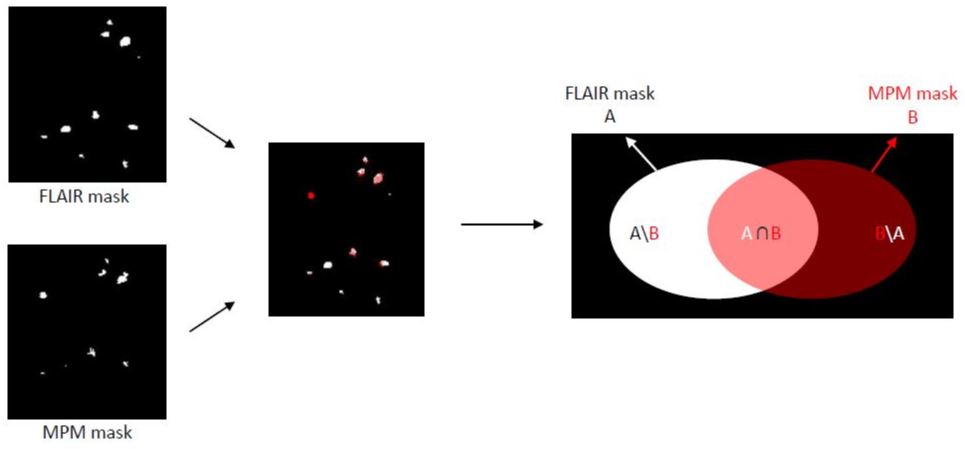 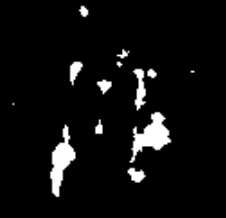 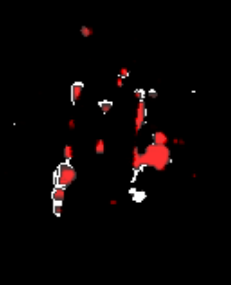 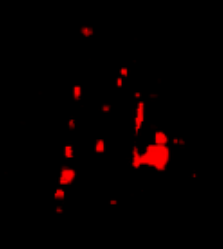 Specific to lesion
34
[Speaker Notes: Intersection = Most likely to cover actual lesion (FLAIR hyperintensities + MPM alterations)
Probably very specific to lesion, but not sensitive. Ok because we look at voxels values (and not segmentation contours)]
USwL for MS lesioned brain tissues
Introduction
Applications
Conclusion
Purpose of the study
Segmentation
Is the segmentation better using MPM maps than FLAIR ?
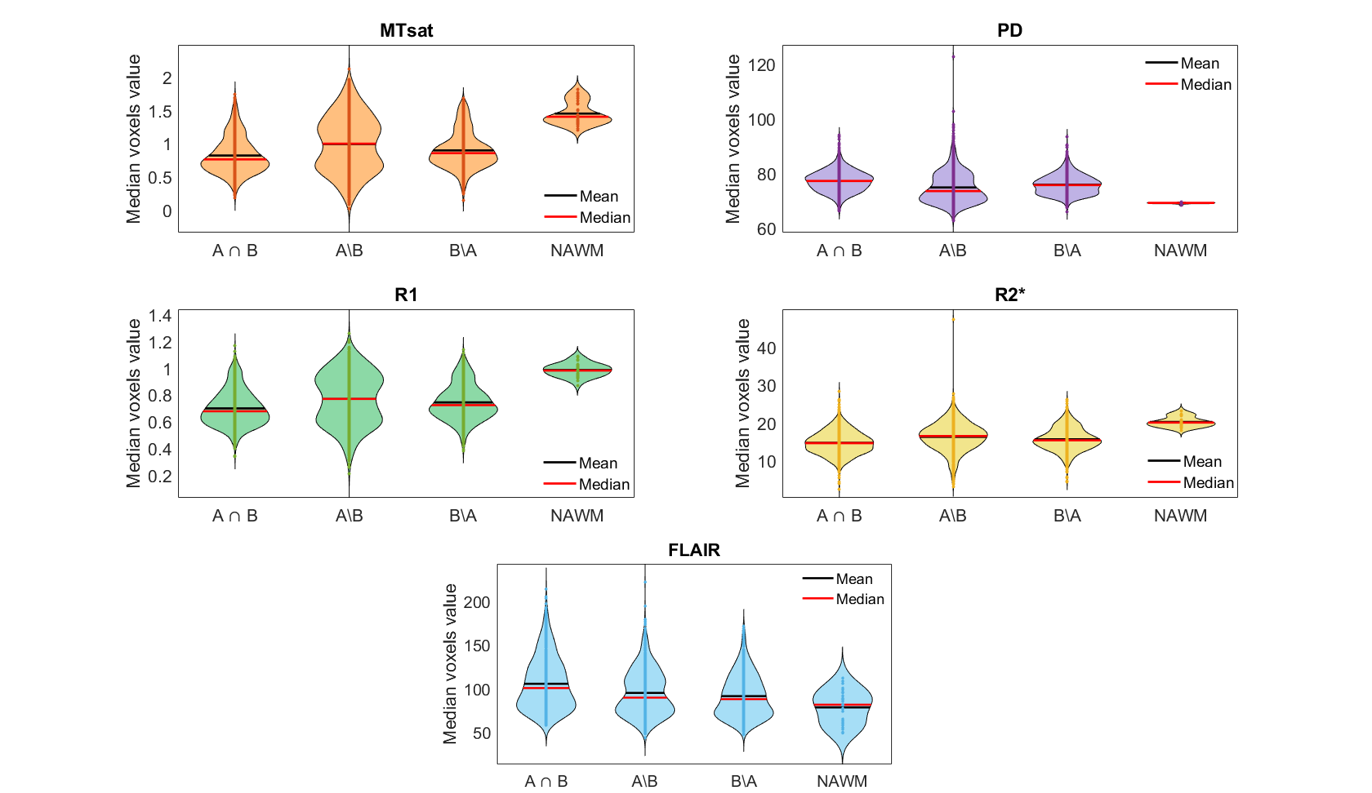 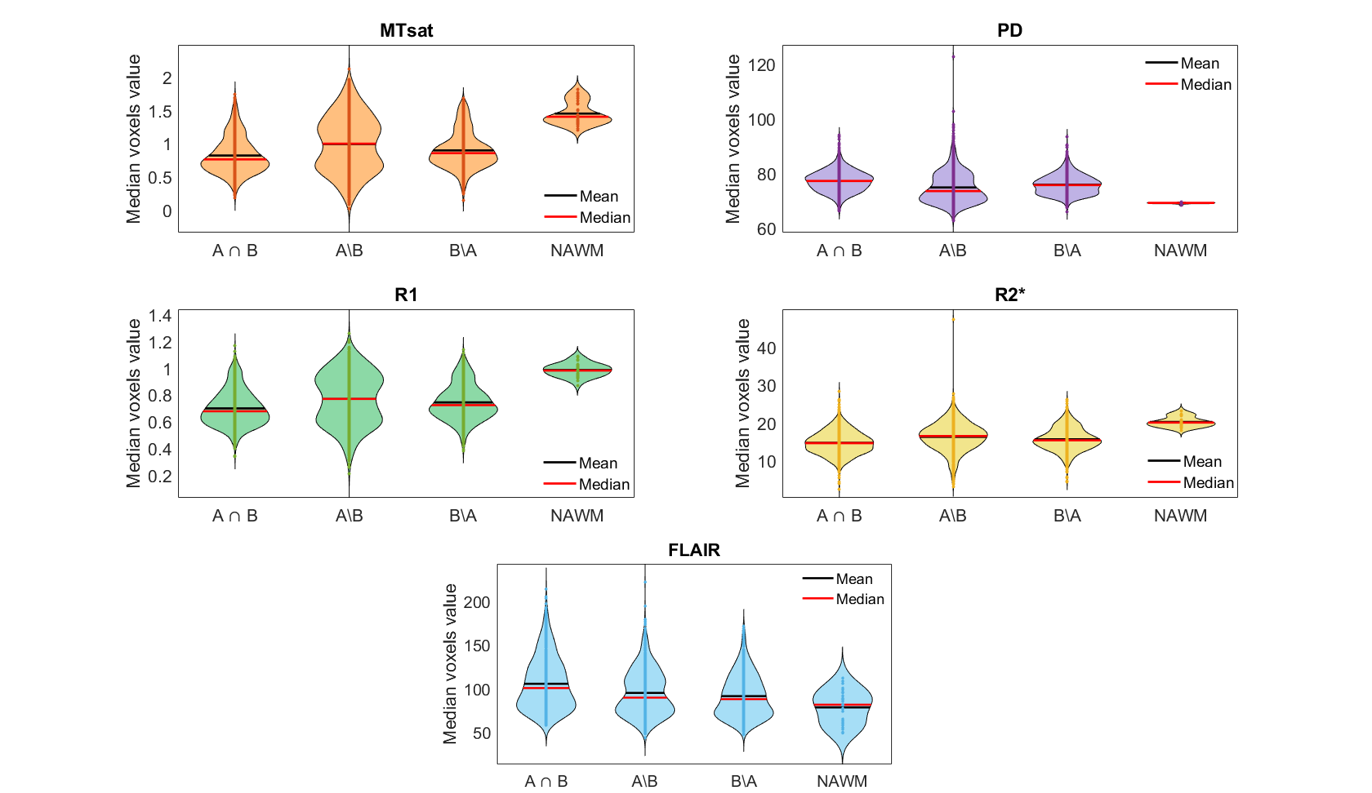 35
[Speaker Notes: Each violin = distribution of the voxels intensities in each region]
USwL for MS lesioned brain tissues
Introduction
Applications
Conclusion
Purpose of the study
Segmentation
Is the segmentation better using MPM maps than FLAIR ?
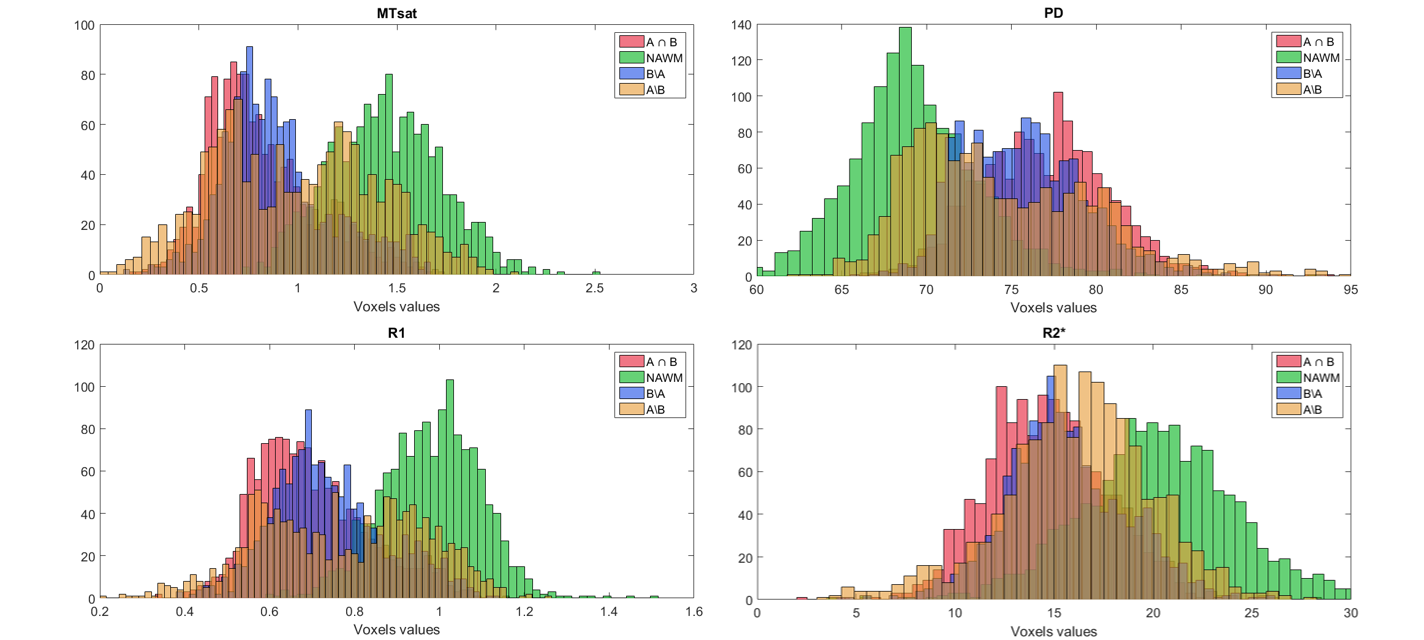 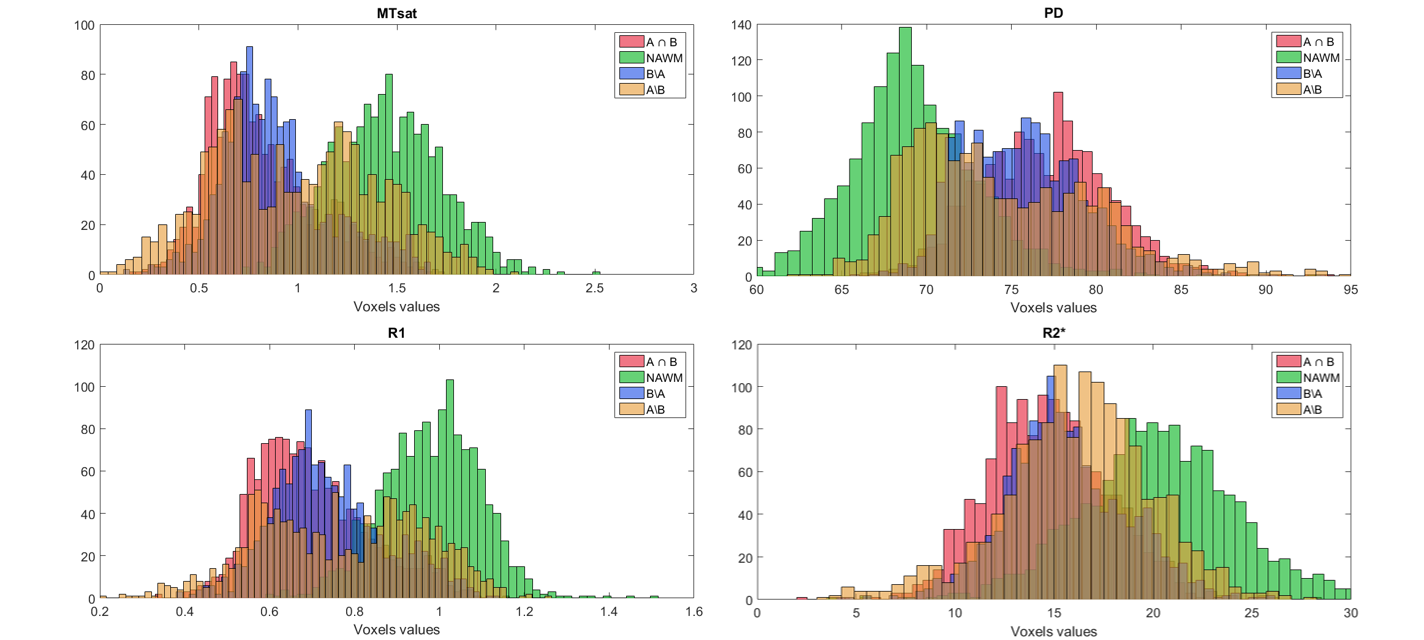 Two peaks 
= possible set of voxels misclassified as lesion
36
[Speaker Notes: Explain colors !]
USwL for MS lesioned brain tissues
Introduction
Applications
Conclusion
Purpose of the study
Segmentation
Unified segmentation with lesion (USwL):
With MPM maps (MTsat + PD + R1)
Voxels classified as lesion with MPM-derived segmentation only are more similar to « true » lesion

Voxels classified as lesion with FLAIR-derived segmentation only are more similar to NAWM

True reference segmentation would have to come from histology analysis
37
Applications
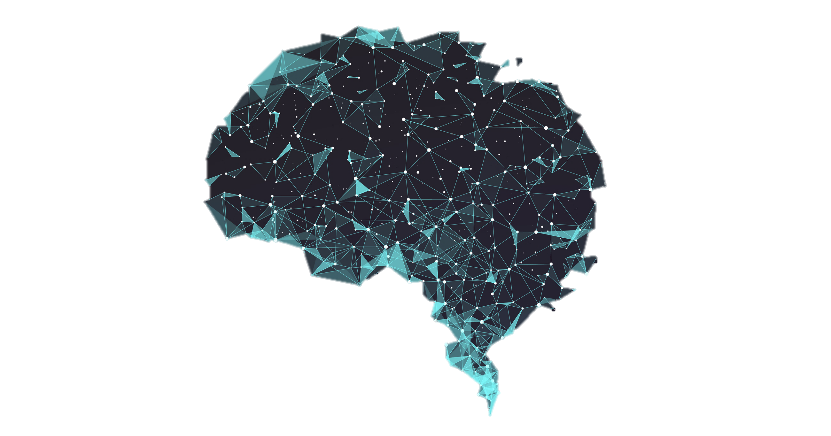 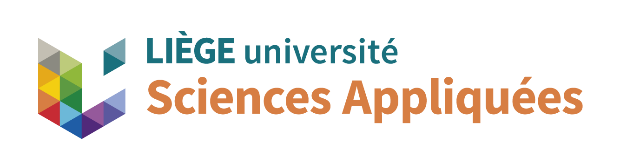 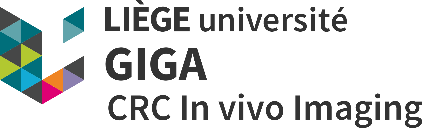 Longitudinal study
Introduction
Applications
Conclusion
Purpose of the study
Segmentation
Paper: 
« Using quantitative magnetic resonance imaging to track cerebral alterations in multiple sclerosis: a longitudinal study »


Brain volume change

Analysis of normal appearing tissues

Analysis of lesions and peripheral tissues
39
Longitudinal study
Introduction
Applications
Conclusion
Purpose of the study
Segmentation
Population and data acquisition
17 MS patients (age: 25-65) from two studies

Scanned 2 or 3 times on the same MRI machine (3T PRISMA)

Scans separated by a median time period of 30 months

MPM and FLAIR acquisitions

Parameters extracted in NA tissues and lesions
40
Longitudinal study
Introduction
Applications
Conclusion
Purpose of the study
Segmentation
Longitudinal registration with SPM
Mid-point average
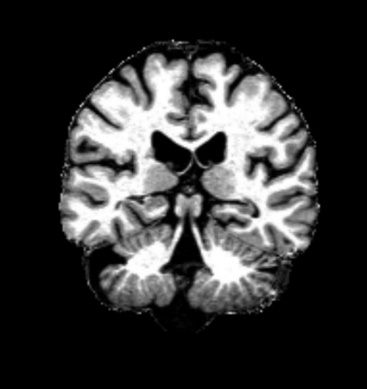 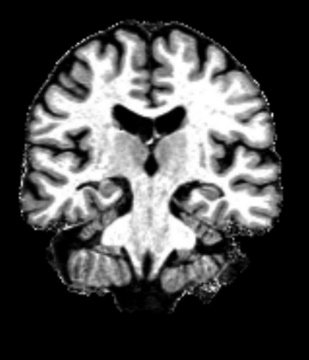 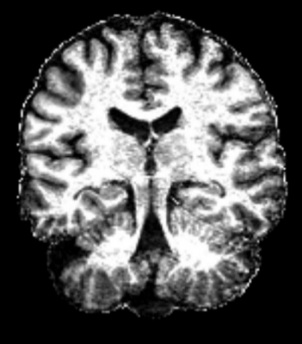 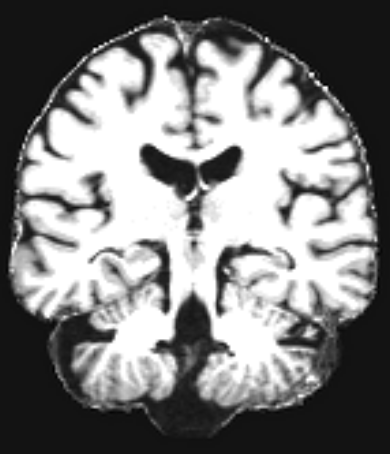 T0
T2
T1
Deformation field
41
[Speaker Notes: longitudinal registration between serial images, because of the dependence of repeated measurements within-subject.]
Longitudinal study
Introduction
Applications
Conclusion
Purpose of the study
Segmentation
USwL on each session
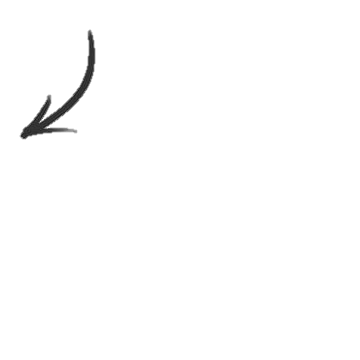 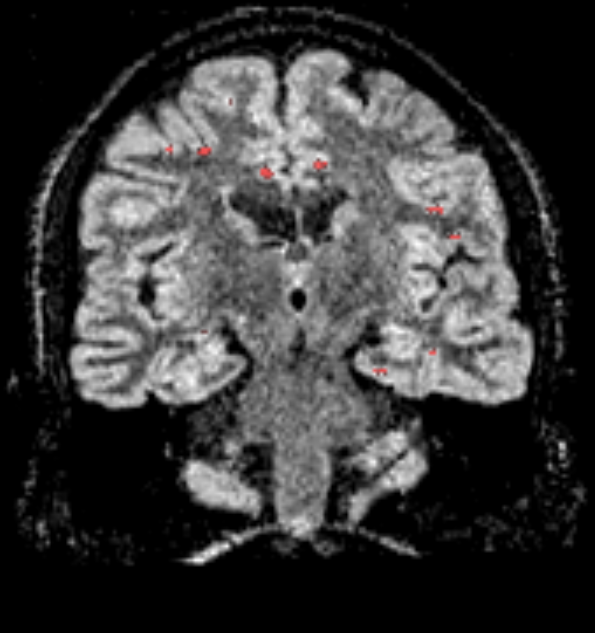 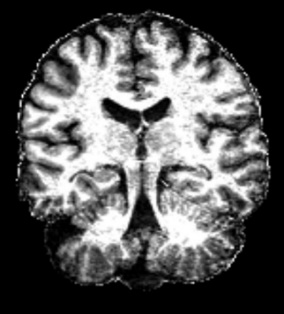 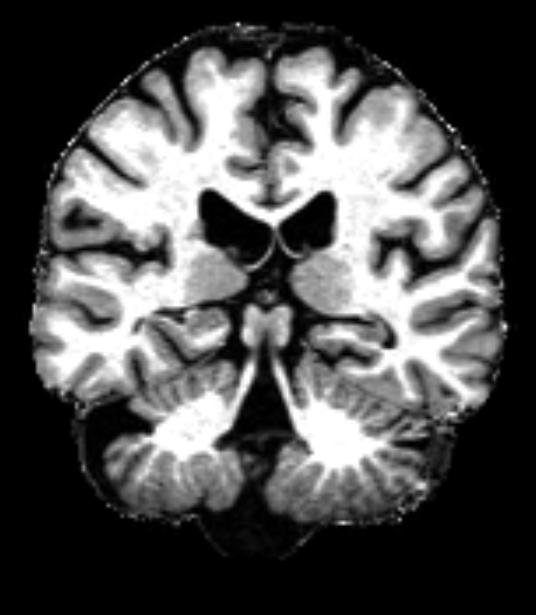 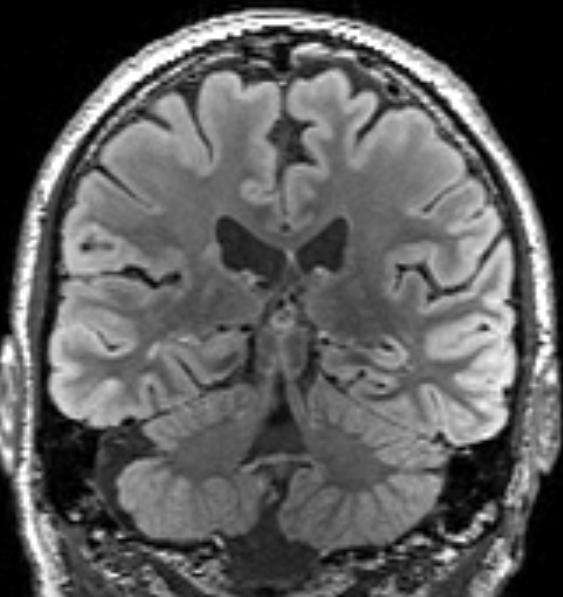 Before segmentation…
T0
T1
Images are brought to T0 space
Thanks to deformation field
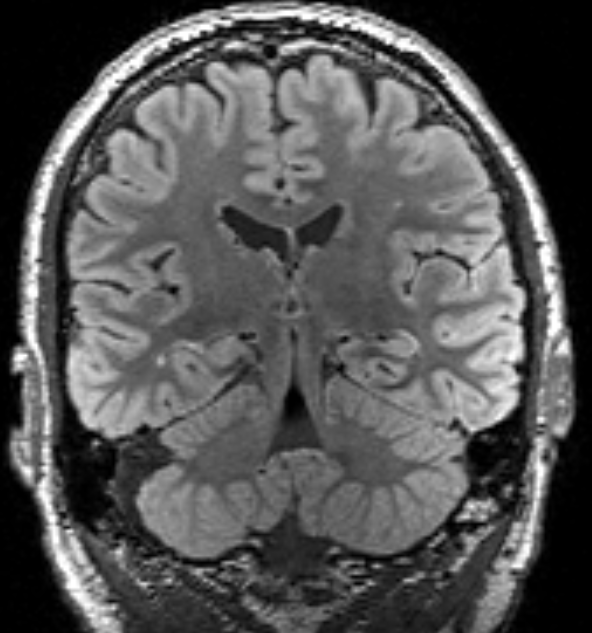 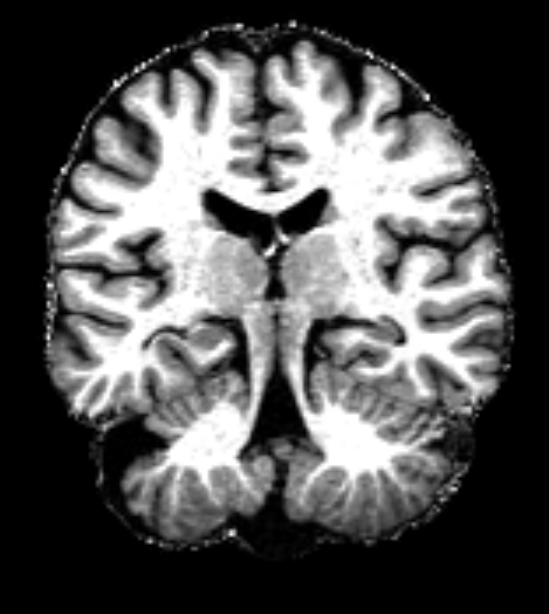 42
Longitudinal study
Introduction
Applications
Conclusion
Purpose of the study
Segmentation
USwL on each session
T1 (in T0 space)
T1
Back to initial space
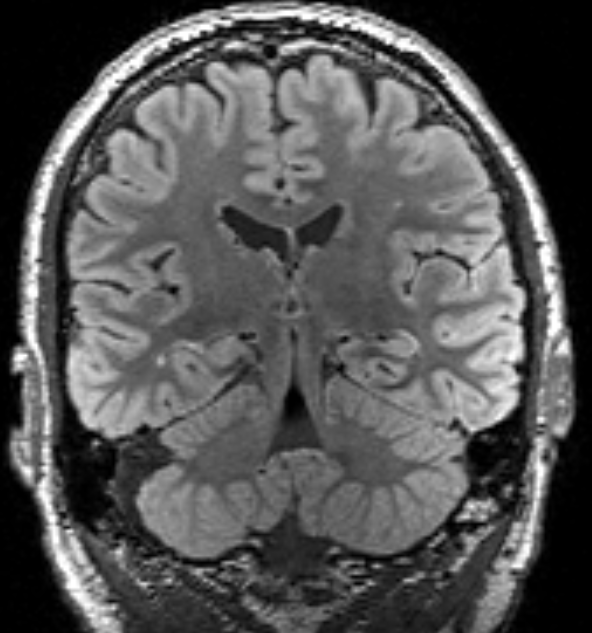 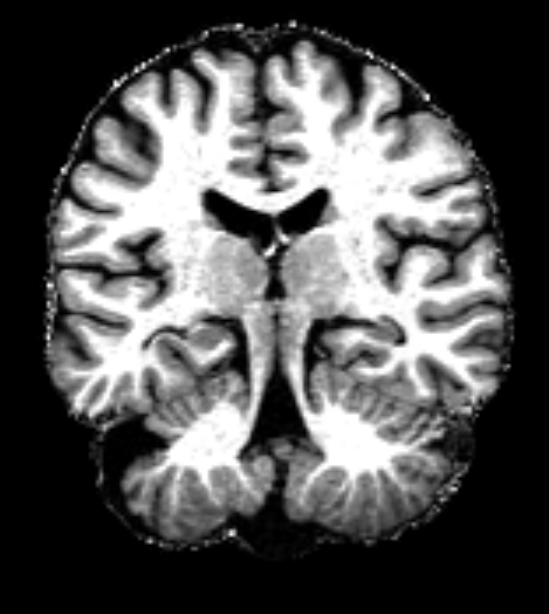 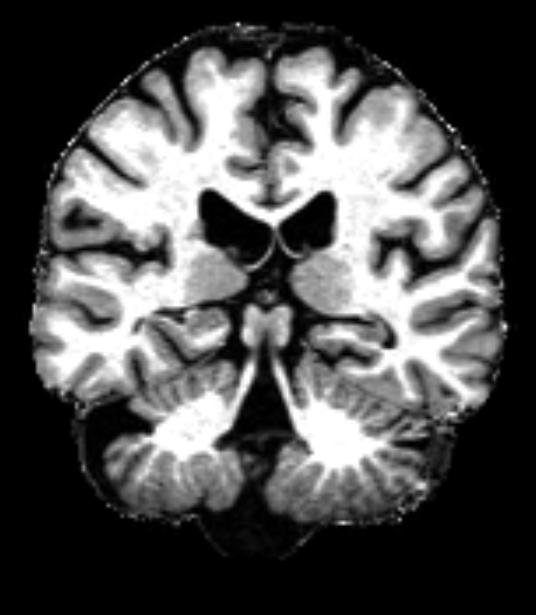 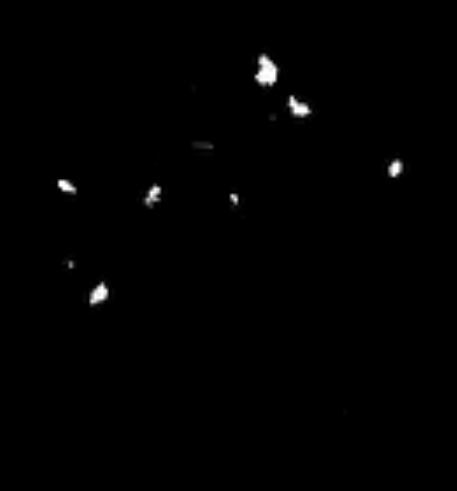 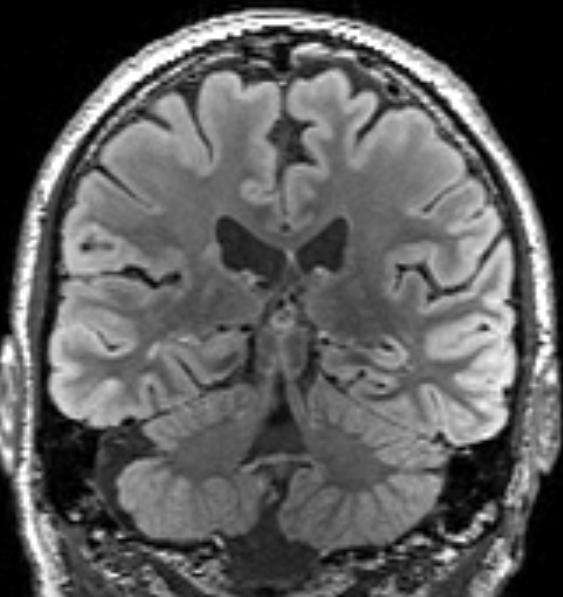 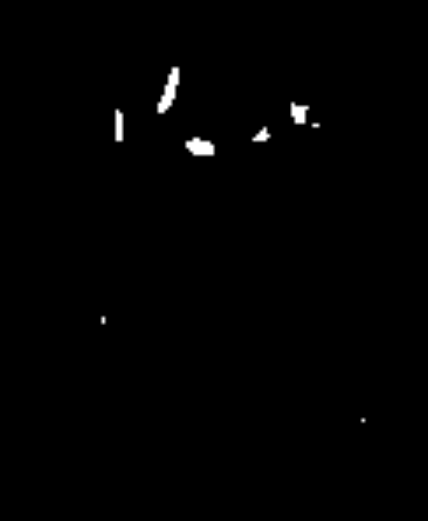 USwL
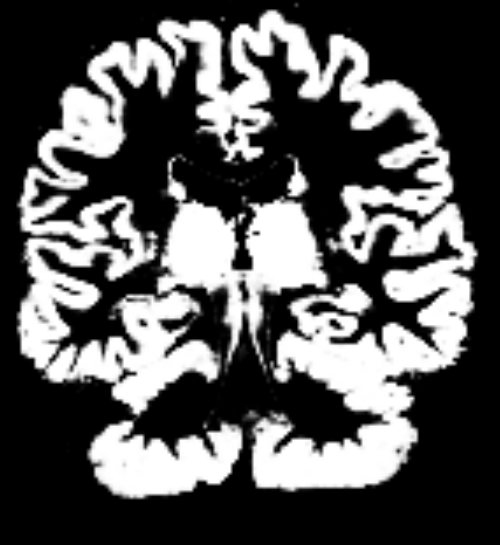 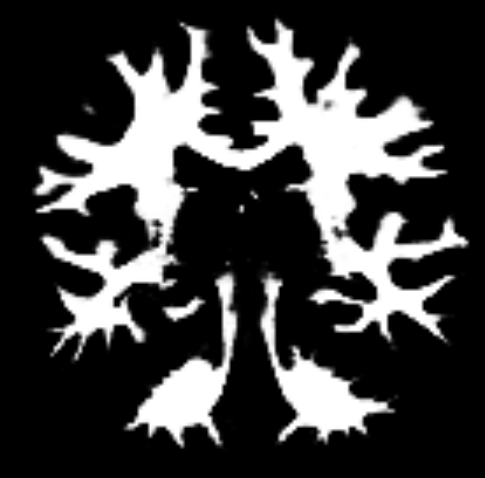 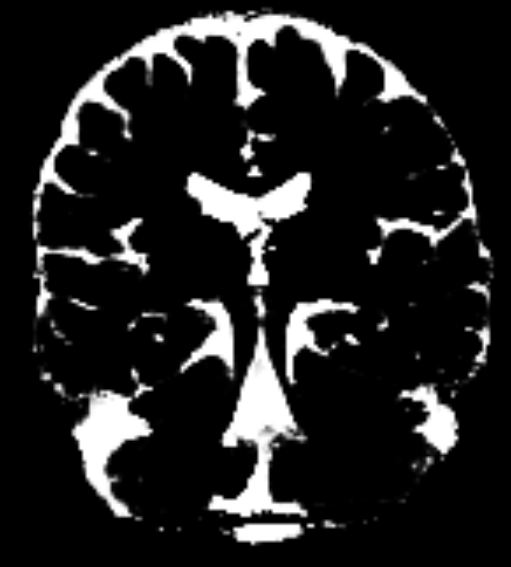 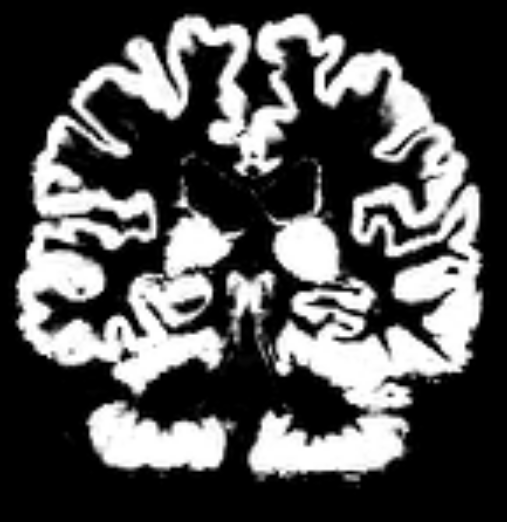 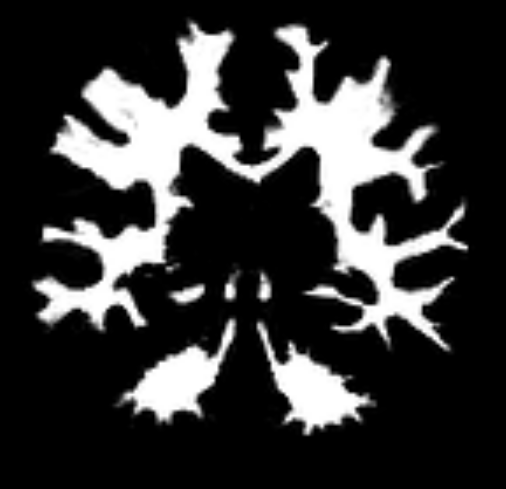 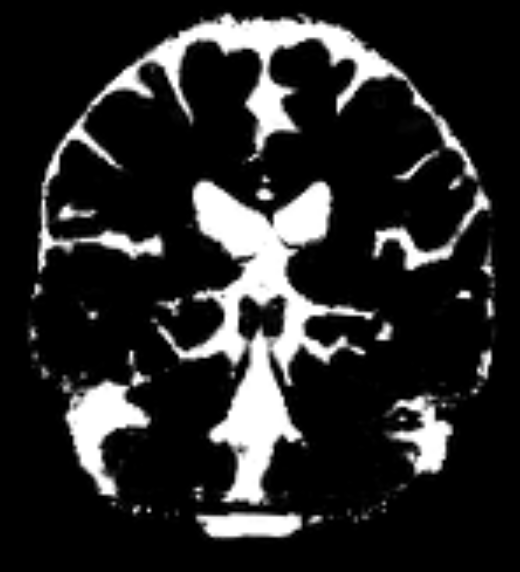 +
+
After segmentation…
43
Longitudinal study
Introduction
Applications
Conclusion
Purpose of the study
Segmentation
1. Brain volume change
44
Longitudinal study
Introduction
Applications
Conclusion
Purpose of the study
Segmentation
1. Brain volume change
45
Longitudinal study
Introduction
Applications
Conclusion
Purpose of the study
Segmentation
2. Analysis of normal appearing tissues
46
[Speaker Notes: global median values over the entire tissue]
Longitudinal study
Introduction
Applications
Conclusion
Purpose of the study
Segmentation
2. Analysis of normal appearing tissues
47
[Speaker Notes: permutation tests for inferences]
Longitudinal study
Introduction
Applications
Conclusion
Purpose of the study
Segmentation
2. Analysis of normal appearing tissues
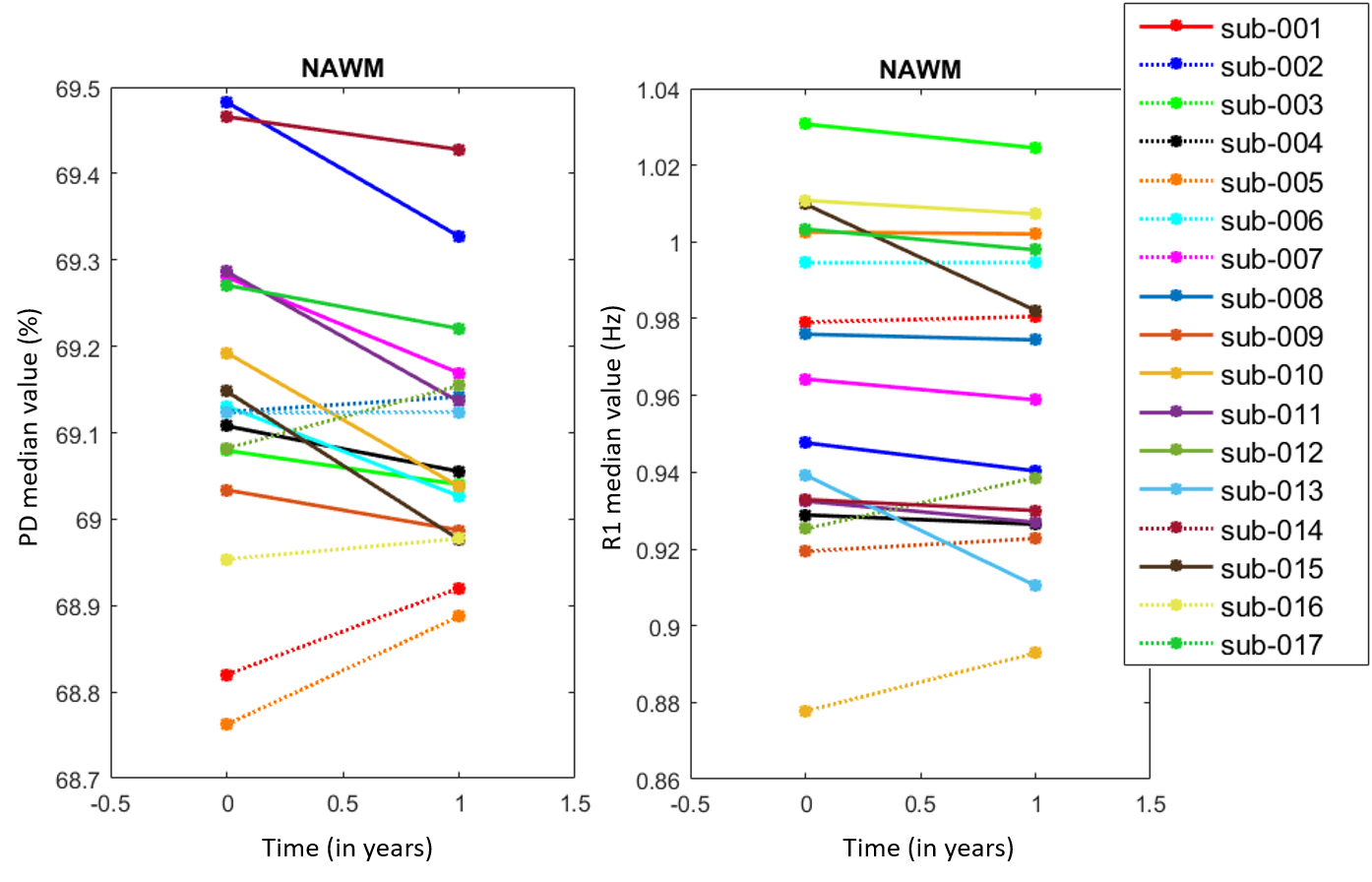 R1
PD
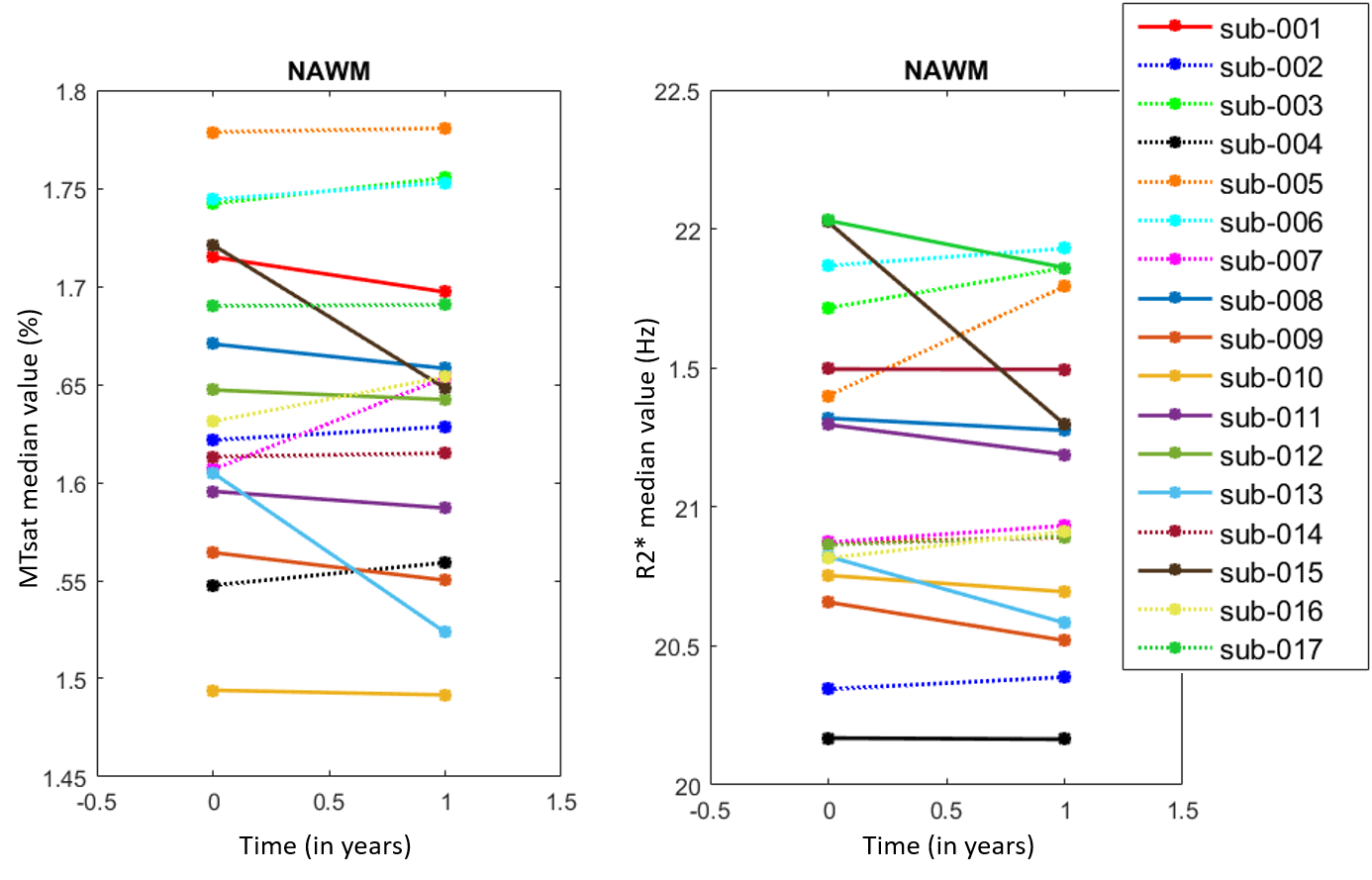 MTsat
R2*
48
Longitudinal study
Introduction
Applications
Conclusion
Purpose of the study
Segmentation
2. Analysis of normal appearing tissues
Changes in MPM parameters varied across subjects

Annual rate of change positively regressed with disease status (MTsat in NAWM and NACGM, R2* in NAWM)

No significant correlation between volumetric measures and disease status
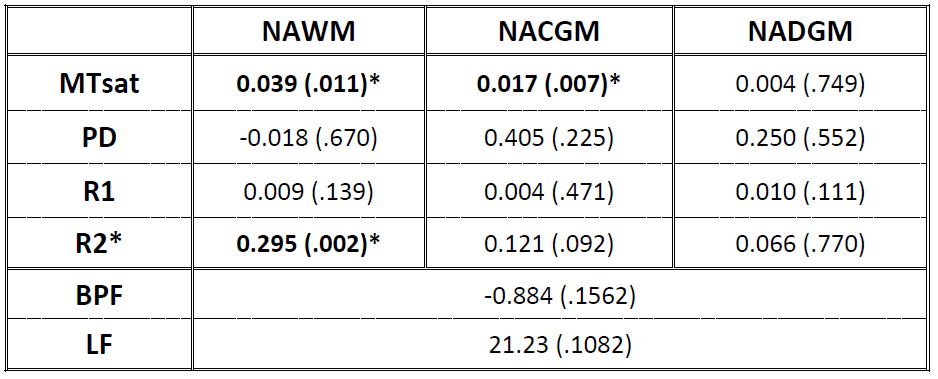 49
[Speaker Notes: In our case, there were no significant correlation between volumetric measures and disease status.
This suggests that MPM are more sensitive to possible repair mechanisms in patients who are doing well, than volumetric measures.]
Longitudinal study
Introduction
Applications
Conclusion
Purpose of the study
Segmentation
3. Analysis of lesions and peripheral tissues
Evolution of median MPM values in four regions:

The focal FLAIR lesions, as clinically defined (hyperintensity of T0 FLAIR)

The initial peripheral lesion detected on qMRI maps at T0

The later peripheral lesion detected on qMRI maps at follow-up (T1) 

The NAWM
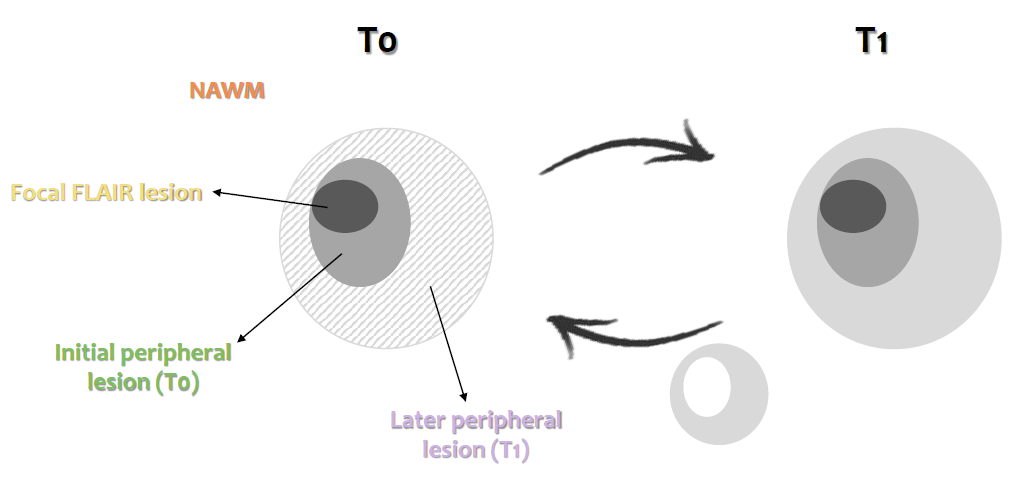 50
Longitudinal study
Introduction
Applications
Conclusion
Purpose of the study
Segmentation
3. Analysis of lesions and peripheral tissues
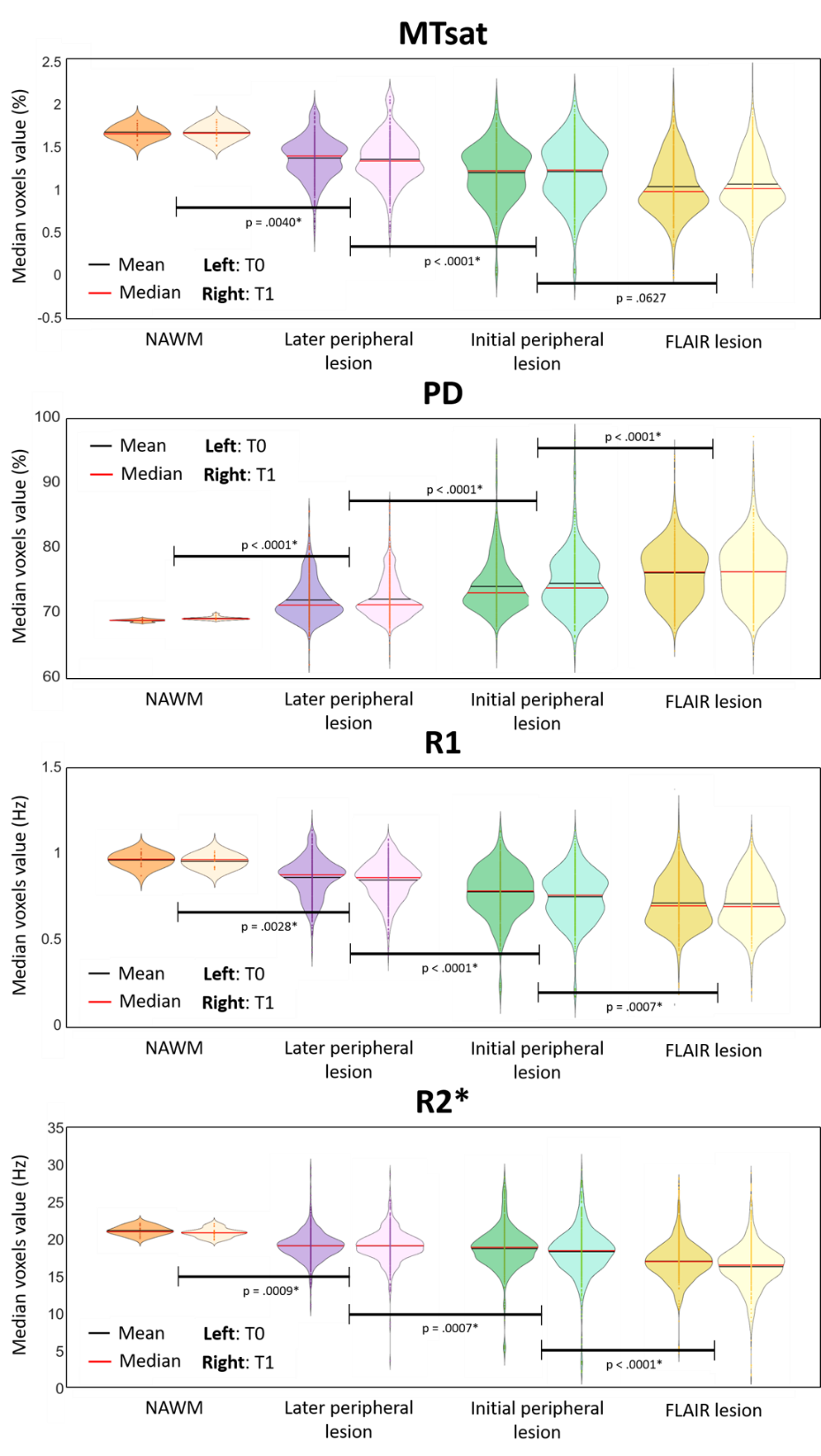 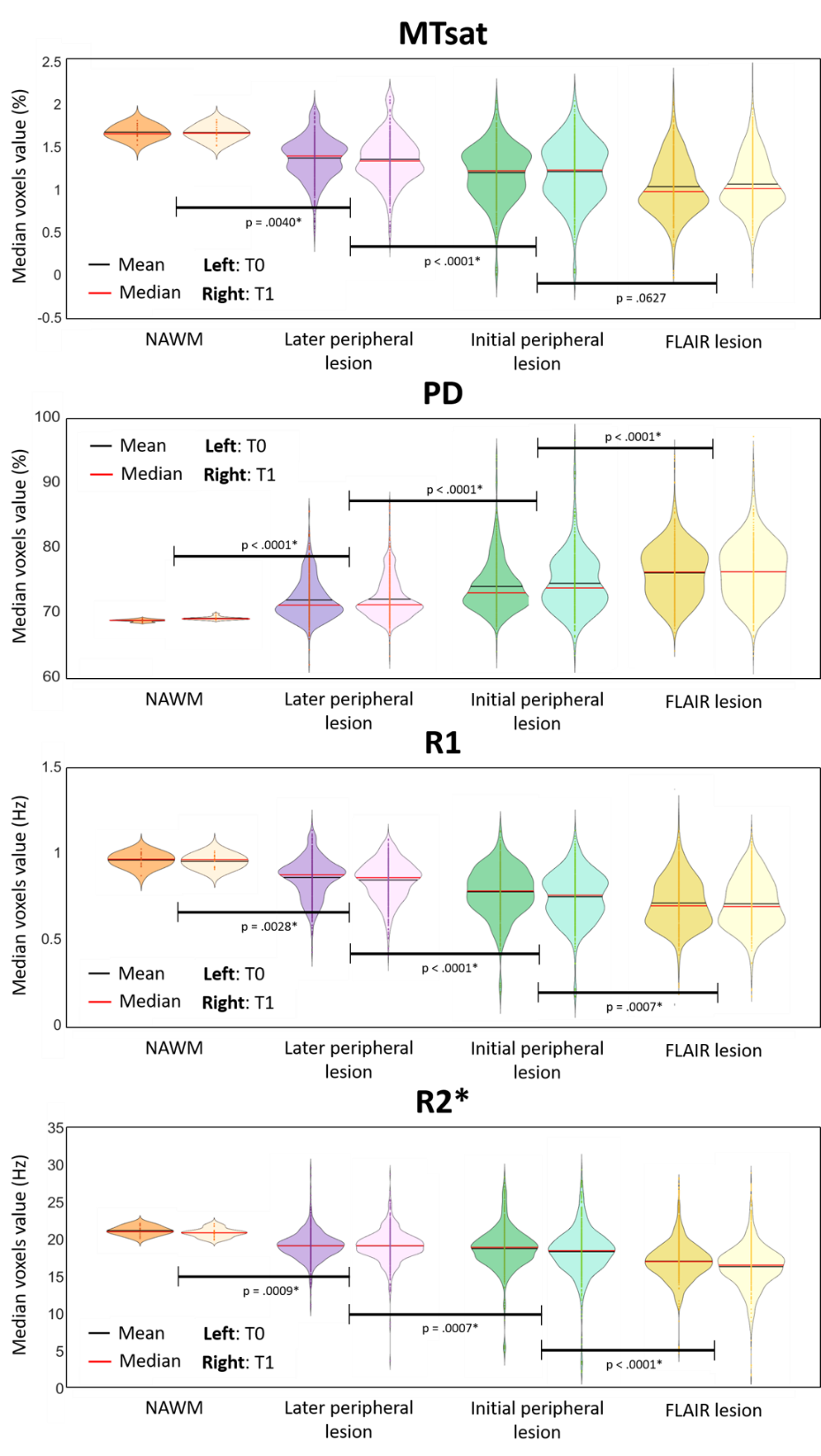 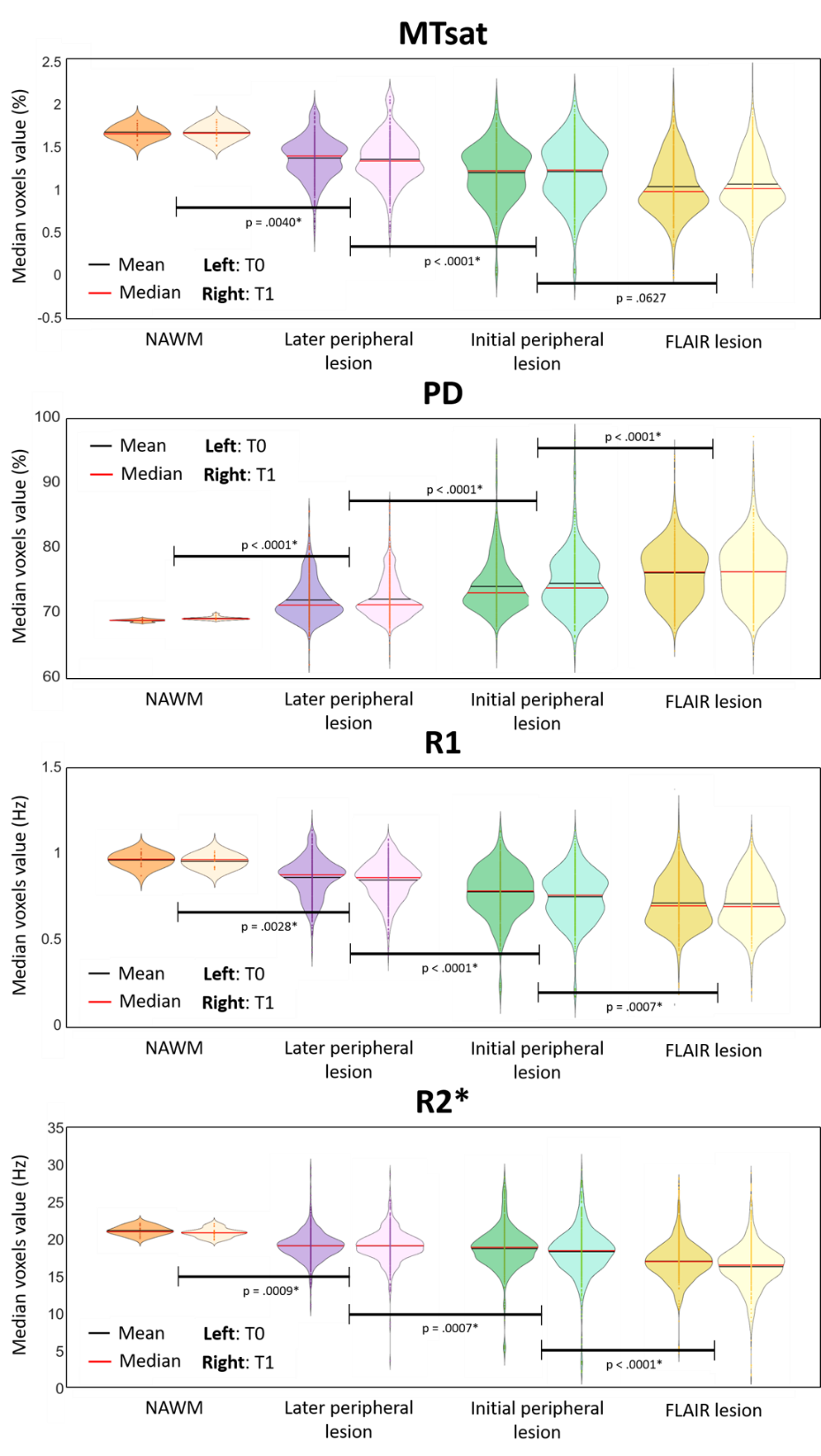 51
Longitudinal study
Introduction
Applications
Conclusion
Purpose of the study
Segmentation
Longitudinal study: conclusion
Brain atrophy is in accordance with literature but not linked to disease status

qMRI results on normal appearing tissues suggest repair mechanisms in terms of increased myelin content and/or axonal density in patients with positive disease status

In WM lesions, the surrounding NAWM showed microstructural modifications, months to years before they are visible on conventional MRI

Once again, the relevance of qMRI to study MS disease is highlighted

Need for larger replication studies
52
Comparison between MPM and NODDI
Introduction
Applications
Conclusion
Purpose of the study
Segmentation
Paper: 
« Exploring the link between MPM and NODDI measurements in healthy and multiple sclerosis brain tissues »



Analysis with global tissues measures

Multimodal voxel-based quantification (VBQ) analysis
53
Comparison between MPM and NODDI
Introduction
Applications
Conclusion
Purpose of the study
Segmentation
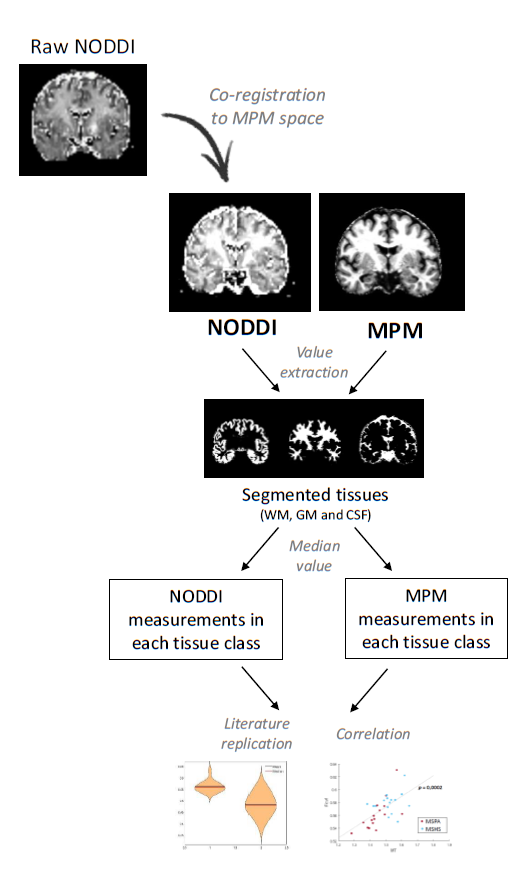 54
Comparison between MPM and NODDI
Introduction
Applications
Conclusion
Purpose of the study
Segmentation
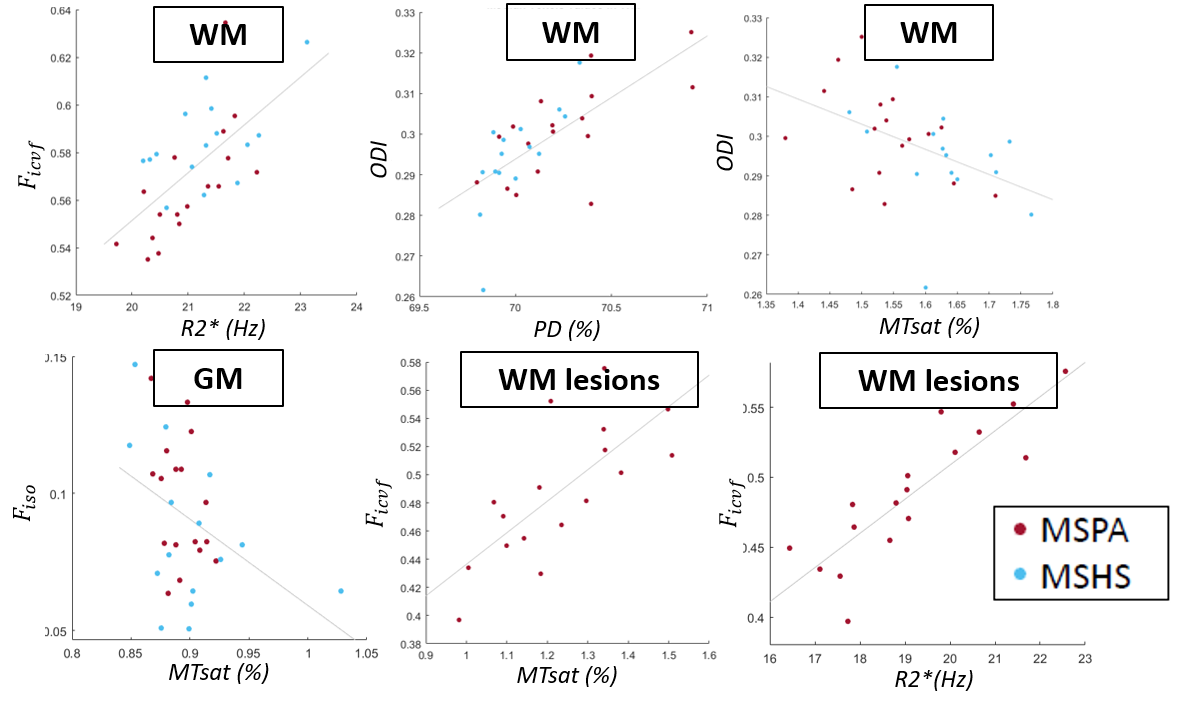 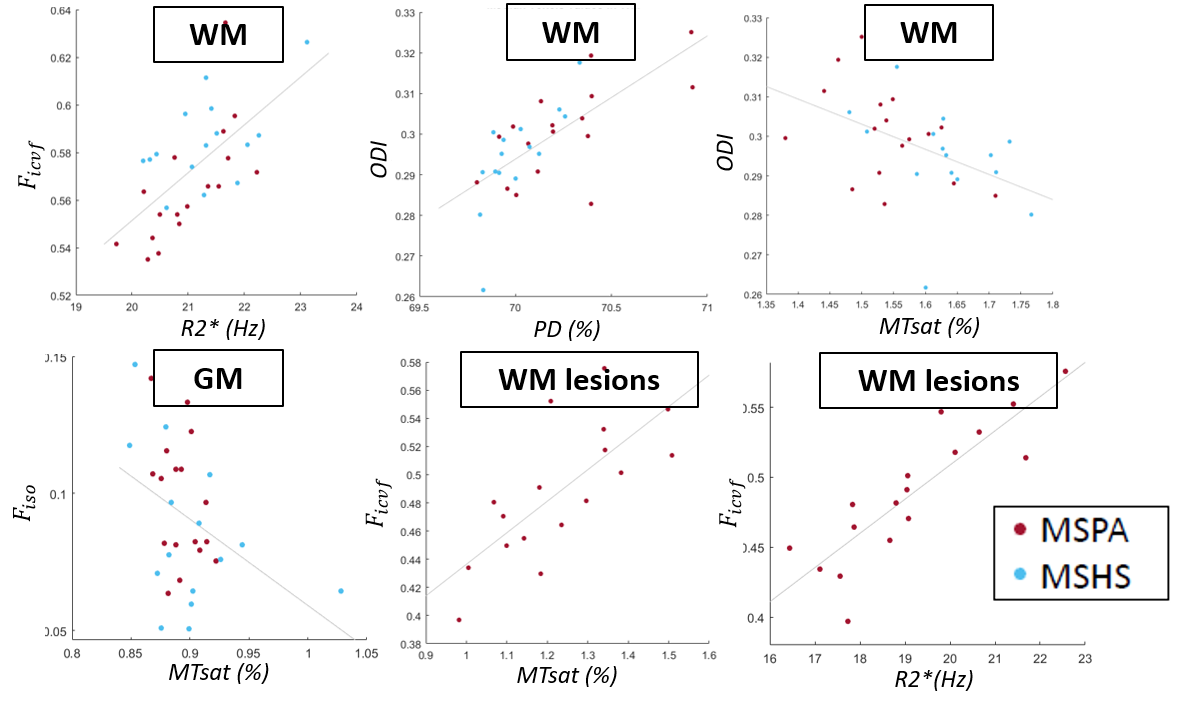 1. Analysis with global tissues measures
MS
    HC
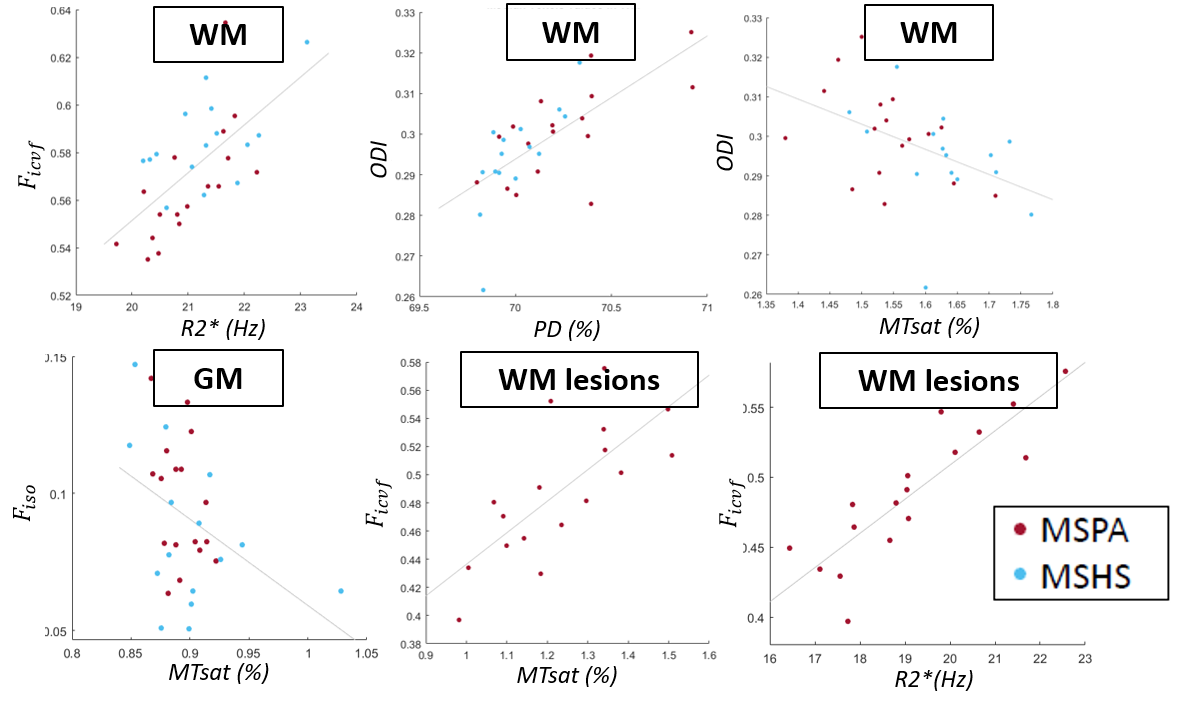 r = 0.5587
p = .0009
r = 0.8658
p < .0001
r = 0.7363
p = .0008
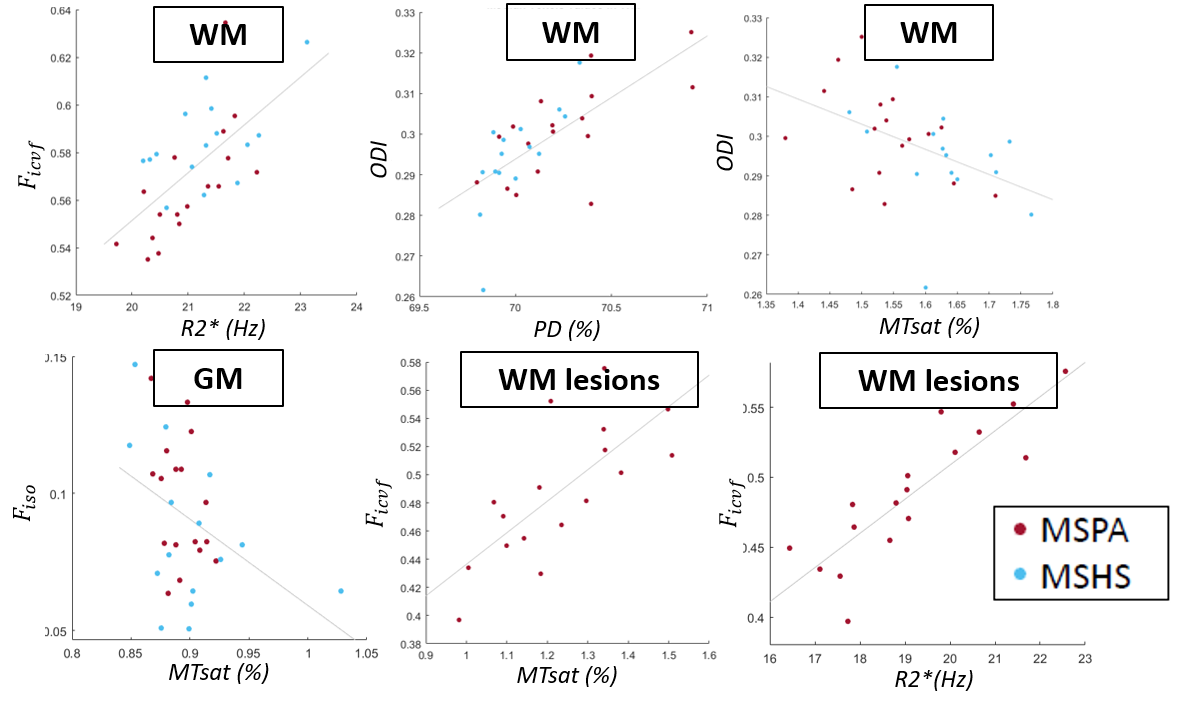 r = -0.4603
p = .0012
r = 0.6828
p < .0001
55
[Speaker Notes: /!\ relire discussion MPM NODDI
some of the significant correlations
Ficvf (= density of neurites)  correlated to all MPM parameters (highly sensitive to the MPM measures, but its specificity is quite poor)
it seems that Ficvf indirectly indicates myelin content, a factor that picked up by MTsat, R1 and R2*. Its negative correlation with PD could be explained by the presence of edema where axonal content is missing.

ODI is an index of the degree of dispersion of the fibers.
ODI correlated only in WM for MTsat and PD (good candidates for complementary biomarkers of tissue microstructure beyond MPM maps)
The correlation between Mtsat and ODI is probably due to the fact that a loss of axonal content induces a dispersion of the axons, thus an increase of ODI. The correlation with PD might also be due to the loss of fibers replaced by extra cellular water.]
Comparison between MPM and NODDI
Introduction
Applications
Conclusion
Purpose of the study
Segmentation
2. Multimodal voxel-based quantification (VBQ) analysis
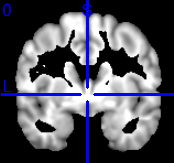 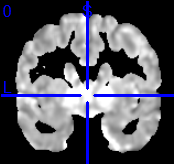 56
Comparison between MPM and NODDI
Introduction
Applications
Conclusion
Purpose of the study
Segmentation
2. Multimodal voxel-based quantification (VBQ) analysis
Two-sample t-test
Significant regional differences between MS patients and healthy controls
1. 
Including all MPM parameters
2.
Including all MPM and NODDI parameters
57
[Speaker Notes: Controlled for age, gender and total intra cranial volume]
Comparison between MPM and NODDI
Introduction
Applications
Conclusion
Purpose of the study
Segmentation
2. Multimodal voxel-based quantification (VBQ) analysis
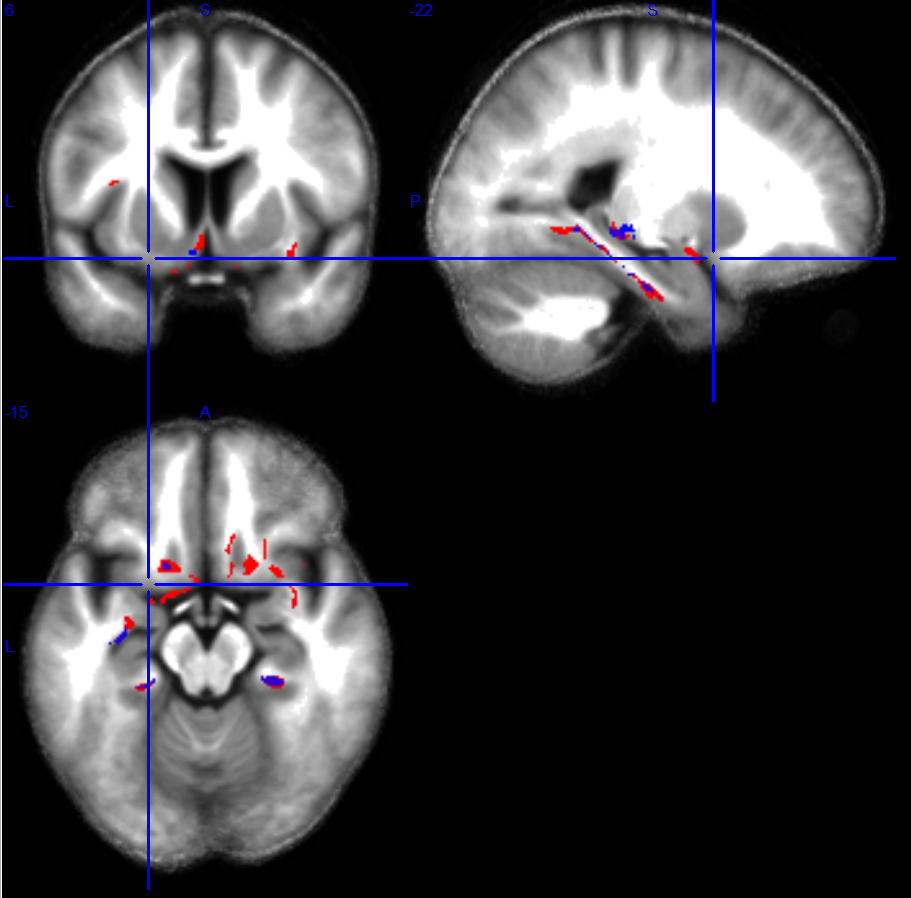 All MPM parameters:
MTsat, PD, R1 and R2*
58
[Speaker Notes: This is the Mtsap map averaged among all subjects
We conudcted cluster-level inferences at a p value under .05 after familiy wise error rate correction for multiple comparison across the entire gray matter

Red : clusters of significant differences between the two groups with the model including only MPM parameters]
Comparison between MPM and NODDI
Introduction
Applications
Conclusion
Purpose of the study
Segmentation
Comparison NODDI-MPM: conclusion
59
[Speaker Notes: MPM and NODDI protocols have proven their efficiency to investigate MS-related microstructural alterations but have not been compared to each other]
Conclusion
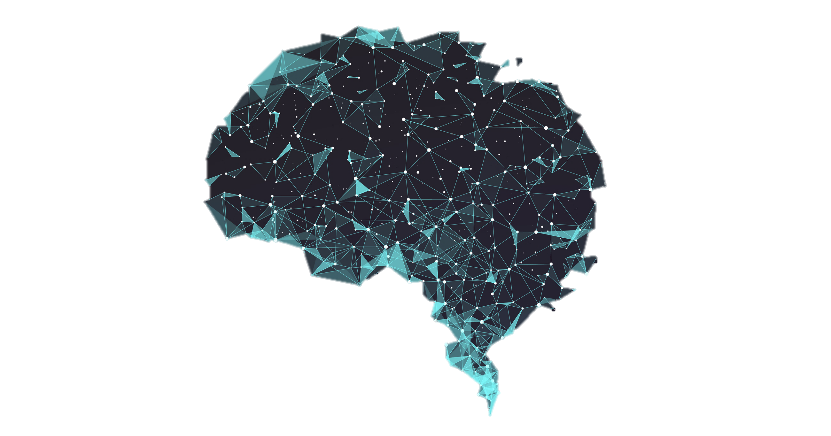 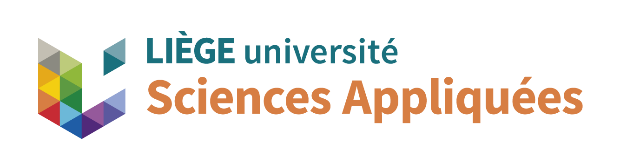 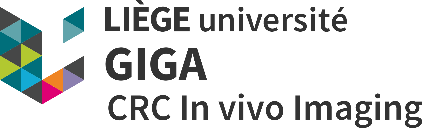 Discussion
Introduction
Applications
Conclusion
Purpose of the study
Segmentation
Relevance of using qMRI to study MS-related microstructural properties

Optimization of existing algorithm for segmentation based on MPM

MPM-based lesions segmentation seems to incorporate more actually lesioned tissue than conventional FLAIR imaging

Detection of possible microstructural repair mechanisms       treatments ?

Evidence of alterations months before visible on cMRI       prediction with qMRI ?

MPM and NODDI seem to provide complementary biomarkers of tissue microsctructure

Thesis connects with a collection of studies on neurological conditions using qMRI, bringing closer its implementation in clinical routines
61
[Speaker Notes: Multiple sclerosis pathology lacks of imaging tools for in vivo monitoring, as conventional MRI techniques only depict the « tip of the iceberg » and biopsies are not always possible
MPM and NODDI protocols are currently widely used in research]
Limitations
Introduction
Applications
Conclusion
Purpose of the study
Segmentation
Small sample size
Absence of histological validation
Acquisition instabilities
But
Difficult and possible only in a few labs
Done on other qMRI sequences
Absence of longitudinal control group
Heterogeneity
But
Possible corrections with recent techniques
But
Difficulties of acquisition when clinical population to be scanned on research machines
But
Results from other studies can be used
62
Perspectives
Introduction
Applications
Conclusion
Purpose of the study
Segmentation
Data sharing and processing
Moving to clinical routine
Technology & acquisition
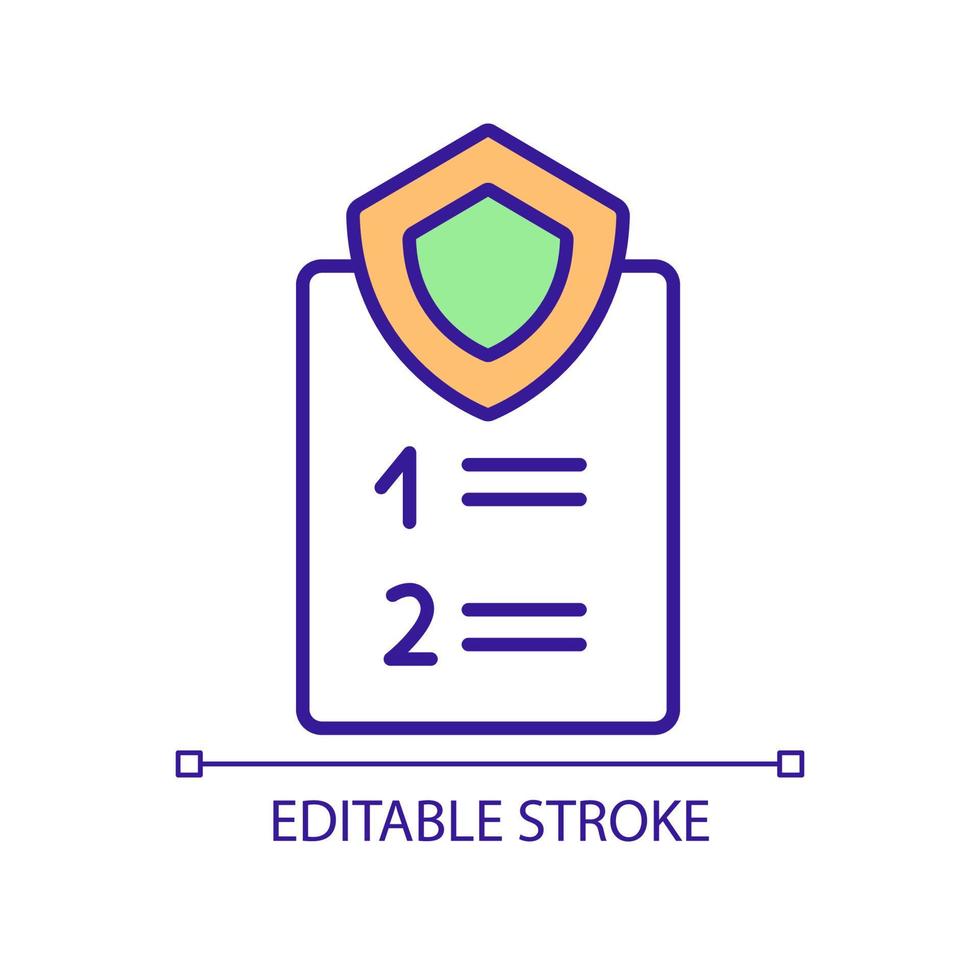 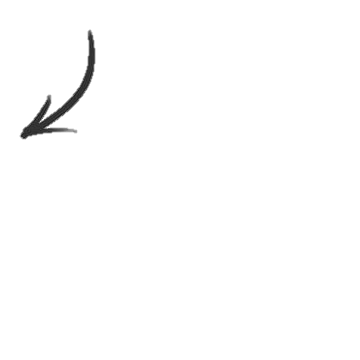 3T
Sharing qMRI data across centers
More robust algorithms
7T
Better disease monitoring
+ improved B0 and B1 corrections
+ reduce artefacts and intensity inhomogeneities
+  shorter sequences
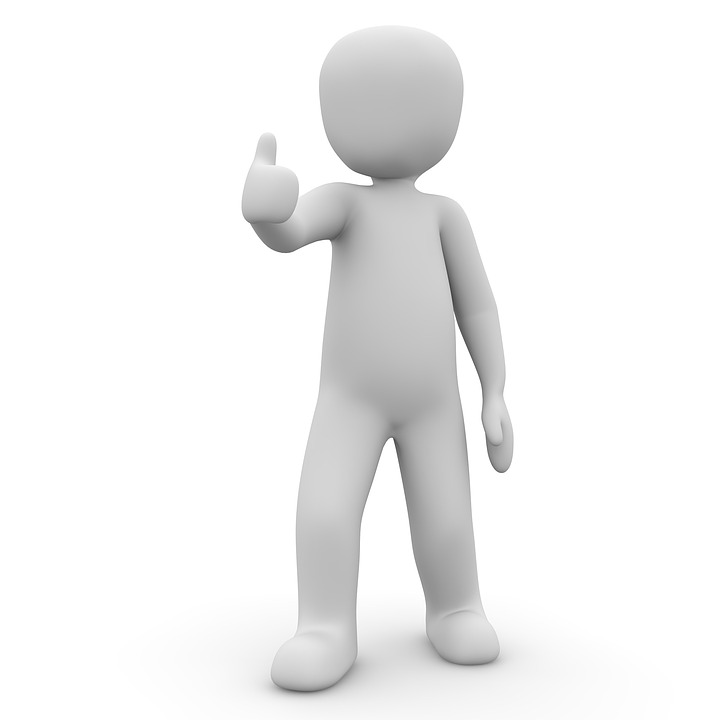 Benefits surpassing drawbacks must be validated for implementation in clinical routines (to replace some sequences or evaluate treatments)
63
Conclusion
Introduction
Applications
Conclusion
Purpose of the study
Segmentation
Lack of standard tool to process data/diagnosis
qMRI is interesting for that purpose
Neurologists/engineers integration for eased processing and analyses
New links between brain and symptoms
Still gaps to fill but promising for the future
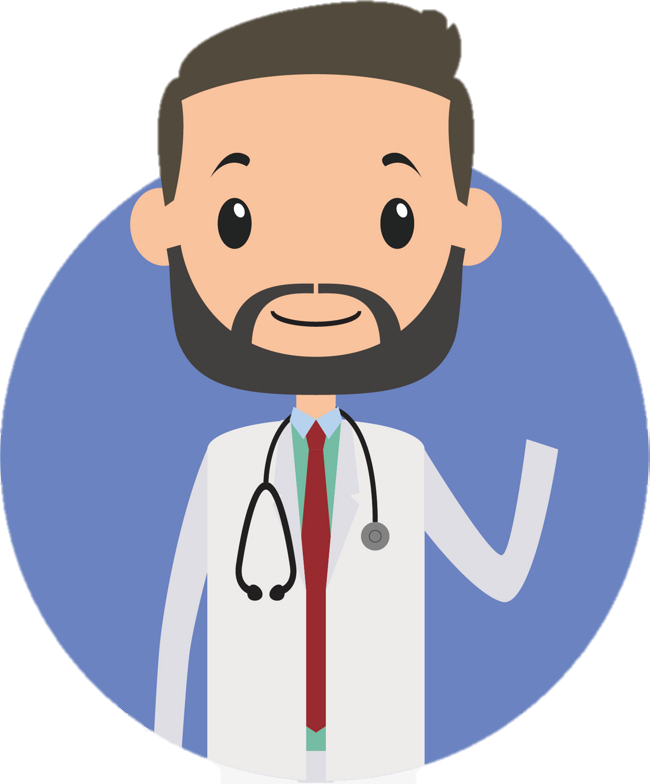 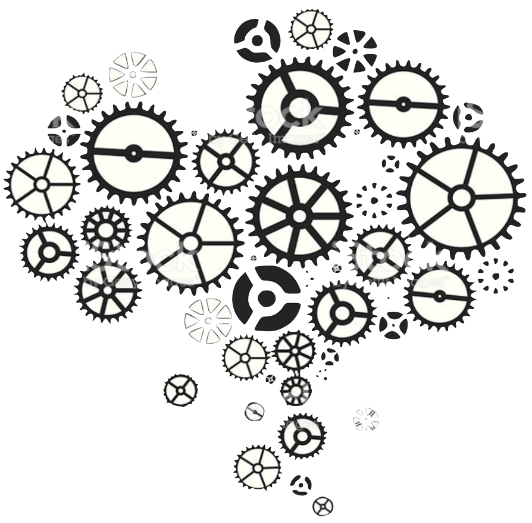 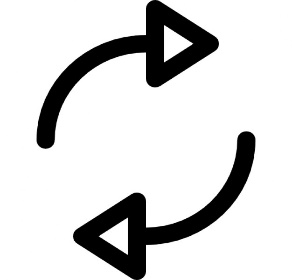 64
[Speaker Notes: encouraged]
Thank you for your attention !
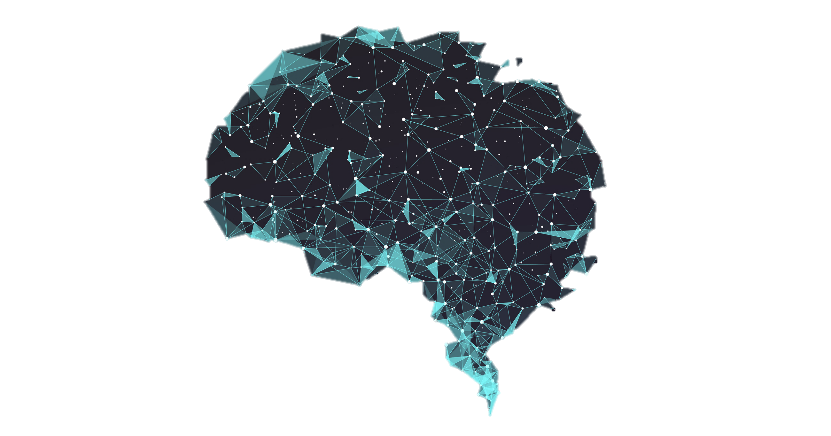 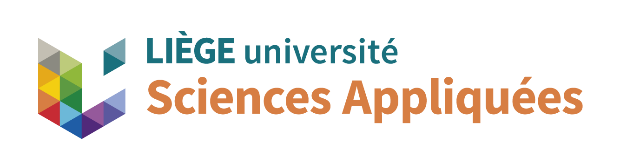 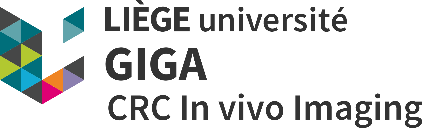 Back up slides
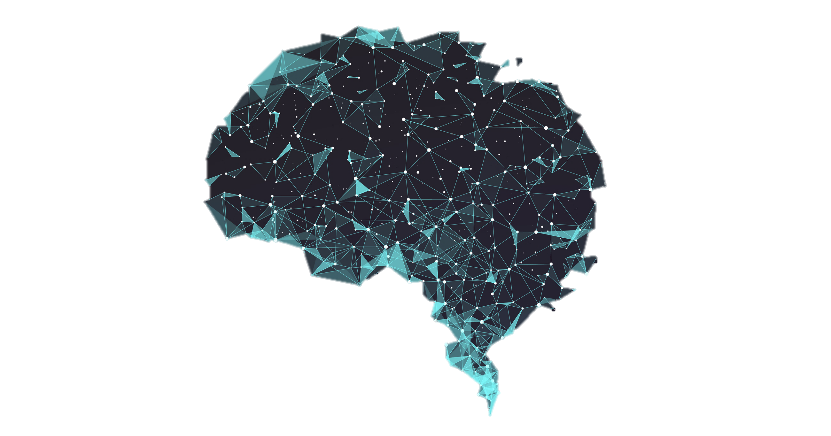 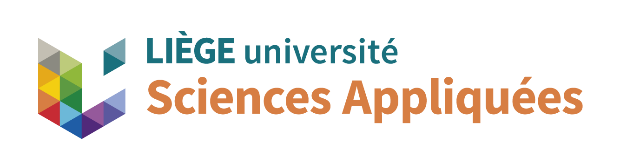 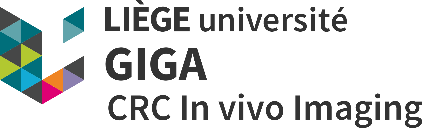 Previous results
Introduction
Applications
Conclusion
Purpose of the study
Segmentation
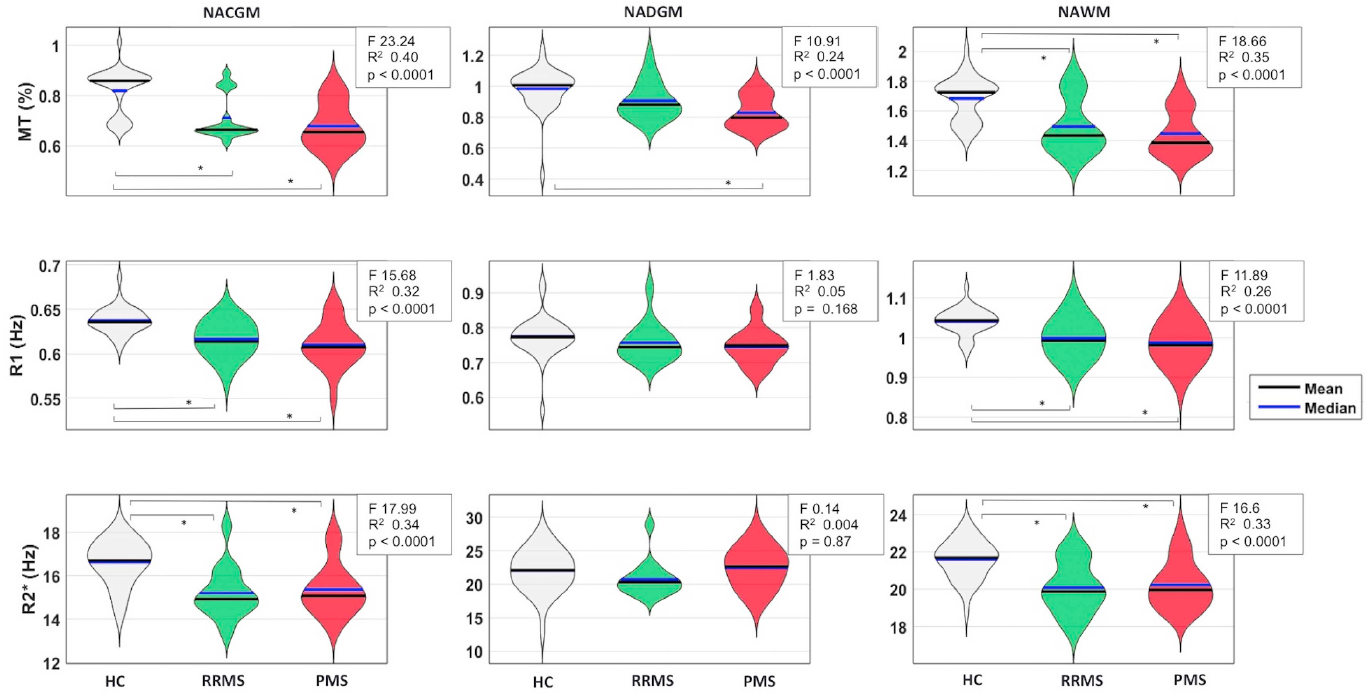 Lommers et al., NI: Clinical, 2019
67
[Speaker Notes: In the past, several studies combining quantitative MRI and MS have been conducted, and in accordance with histological results.
For example, in a study conducted by Dr Lommers here, the difference in MPM parameters between MS patients and healthy controls was assessed within their normal appearing tissues, in white matter, as well as in cortical and deep gray matter.
It mostly arises in white matter and cortical gray matter, where Mtsat, R1 and R2* are significantly reduced in MS patients compared to healty subjects.]
Previous results
Introduction
Applications
Conclusion
Purpose of the study
Segmentation
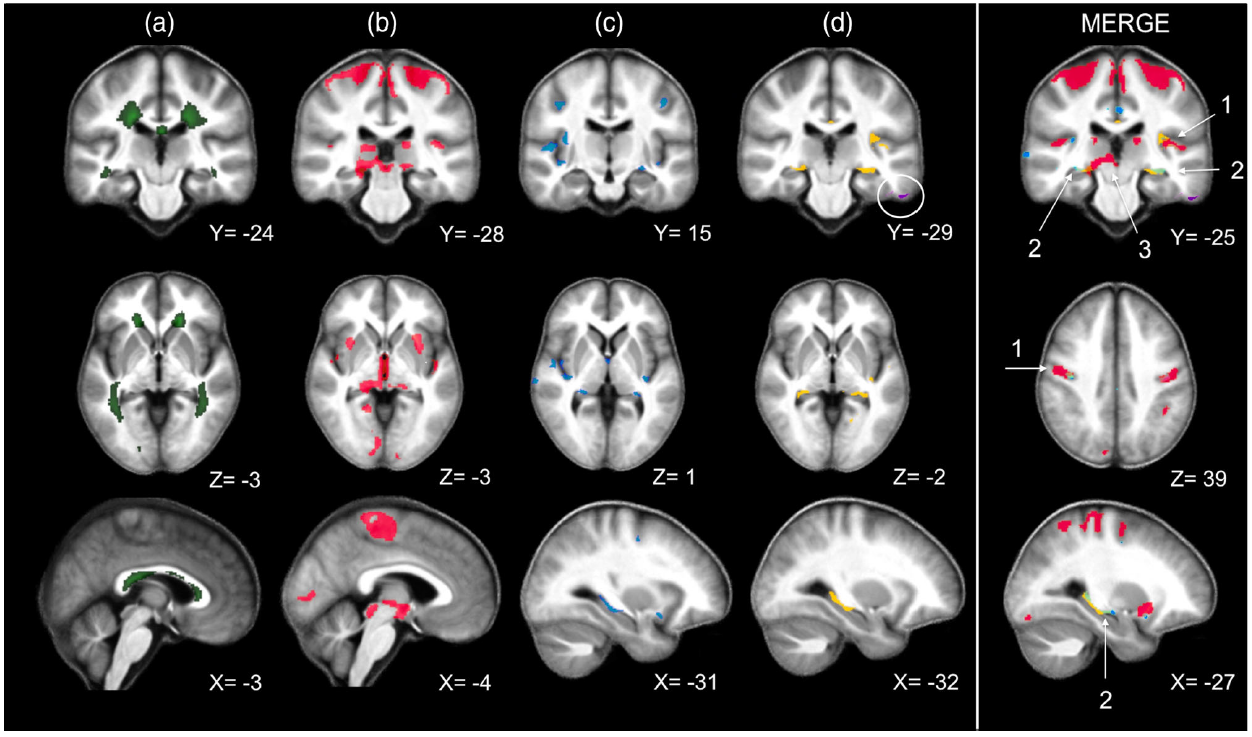 Lommers et al., Hum. Brain Map., 2021
68
[Speaker Notes: In her second study, Dr Lommers has also detected a number of loco-regional differences between MS patients and healthy controls, picked up by the four MPM parameters.
The green spots correspond to the average lesion probability.
In red we can observe the average brain atrophy estimated by the loss of gray matter.
Here in blue we see the reduced Mtsat, in yellow the reduced R1 and in purple the reduced R2*.
In primary cortices, both atrophy and MPM alterations are observed, although in the deep gray matter nuclei we only observe atrophy, while in hippocampus and paralimbi cortices we see a reduction of Mtsat and R1 with no atrophy.]
R2*, atrophy and iron accumularion
Introduction
Applications
Conclusion
Purpose of the study
Segmentation
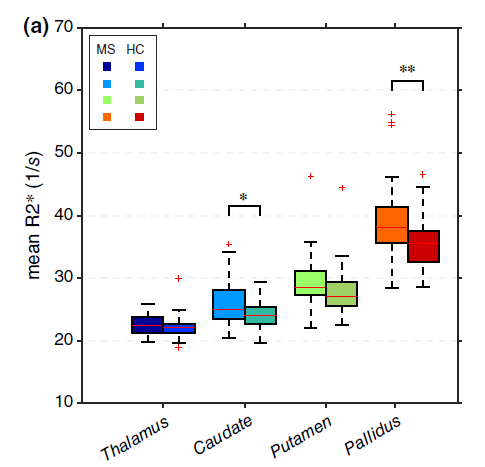 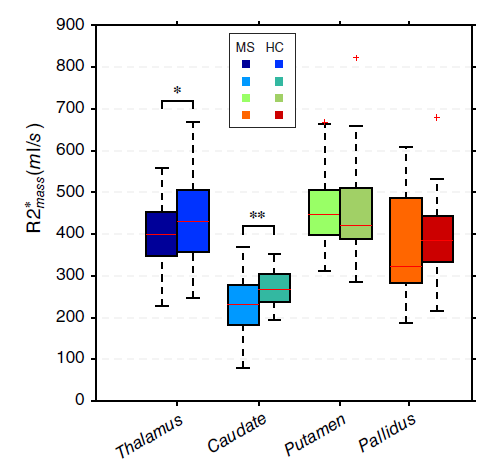 When interpreting R2* changes (especially in DGM), one must make the difference between iron concentration and iron accumulation.
Mean R2* value does not take atrophy into account
69
[Speaker Notes: In her second study, Dr Lommers has also detected a number of loco-regional differences between MS patients and healthy controls, picked up by the four MPM parameters.
The green spots correspond to the average lesion probability.
In red we can observe the average brain atrophy estimated by the loss of gray matter.
Here in blue we see the reduced Mtsat, in yellow the reduced R1 and in purple the reduced R2*.
In primary cortices, both atrophy and MPM alterations are observed, although in the deep gray matter nuclei we only observe atrophy, while in hippocampus and paralimbi cortices we see a reduction of Mtsat and R1 with no atrophy.]
US and USwL
Introduction
Applications
Conclusion
Purpose of the study
Segmentation
Standard vs updated TPMs
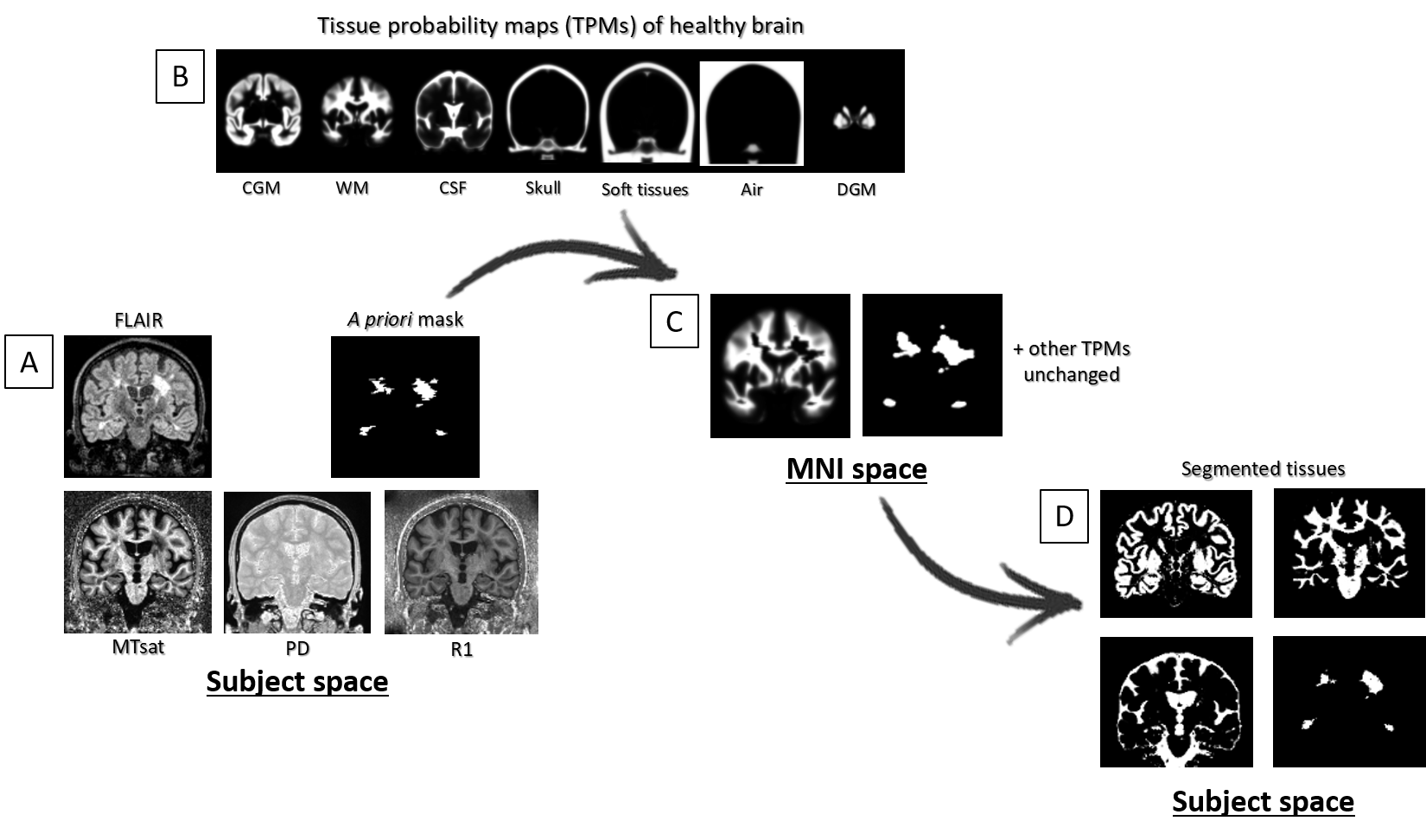 CGM
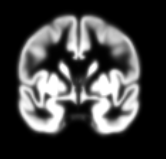 GM
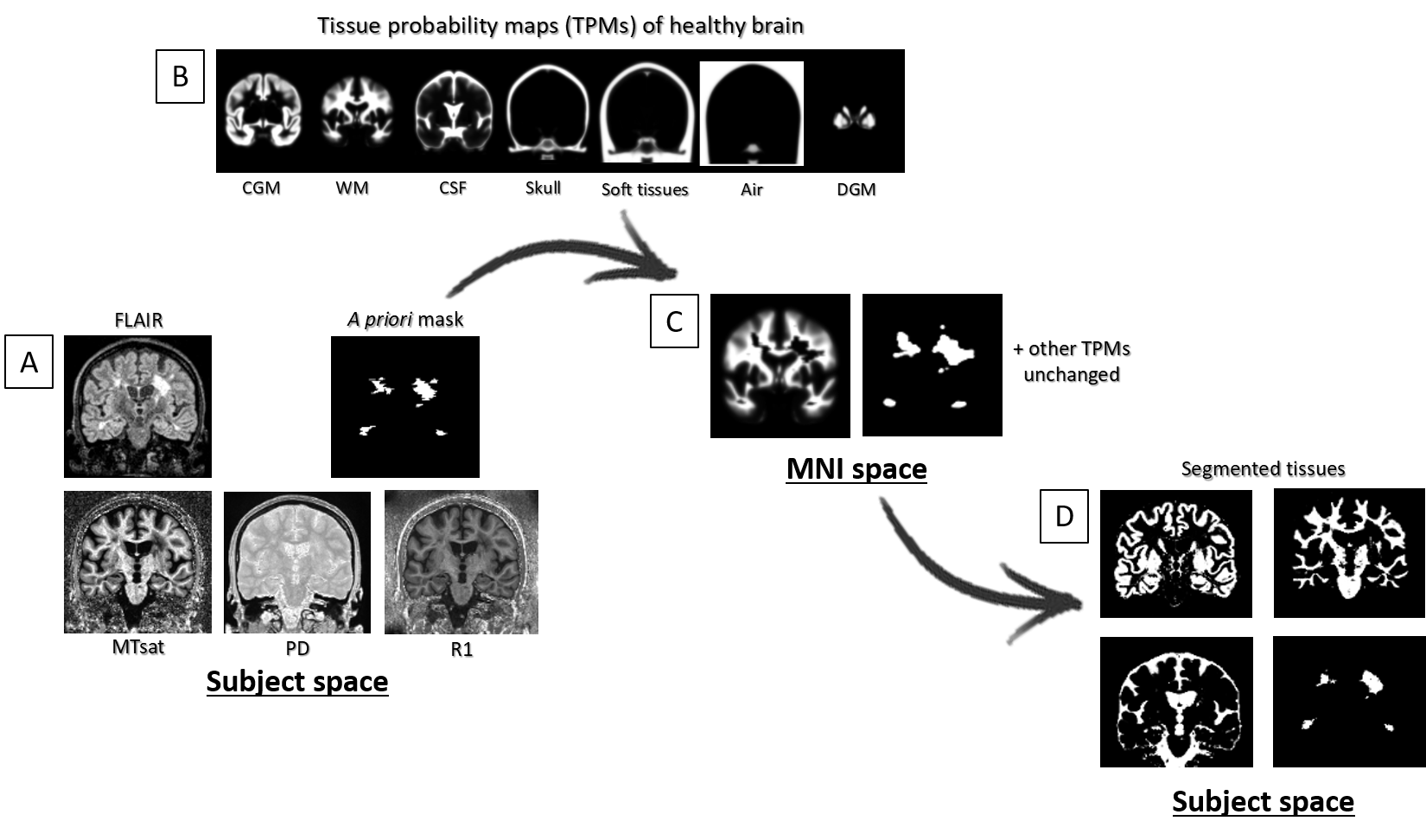 DGM
70
[Speaker Notes: New TPMs from quantitative maps (Mtsat and R2*), including more gray matter in subcortical regions
In addition, separation between CGM and DGM because quantitative parameters inside them differ, mainly due to their different iron contents]
US and USwL
Introduction
Applications
Conclusion
Purpose of the study
Segmentation
Lesion mask from subject to MNI space
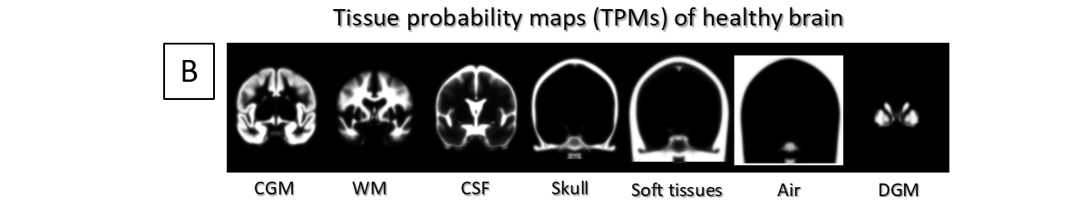 CFM + US on healthy tissues
Approximative alignment to MNI space
Smoothing
Lesion TPM computed based on classe(s) affected and load ratio
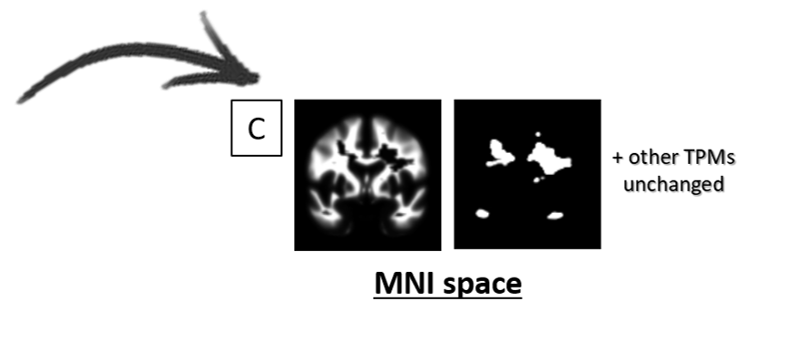 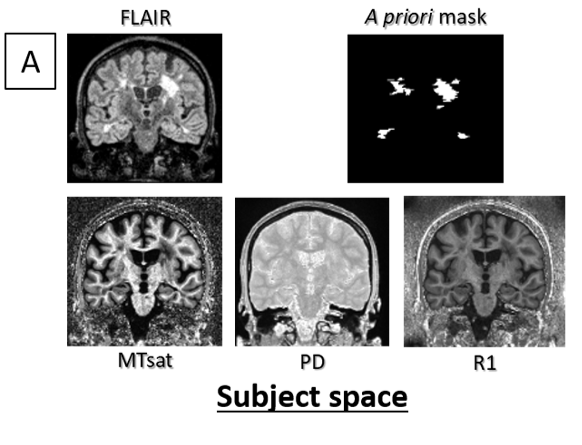 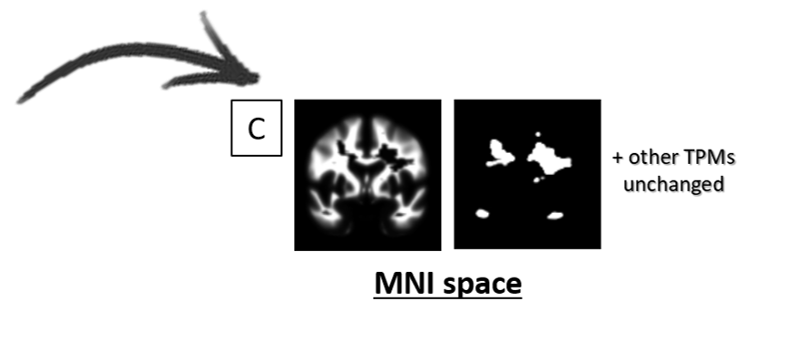 71
[Speaker Notes: The lesion mask goes from subject space to MNI space thanks to an algorithm called « cost function masking ».
With this process, the lesion area is masked out of the image, and the rest of healthy tissue is segmented with the traditionnal US algorithm. This provides a first warping between subject and MNI space, which can be applied to the lesion mask to approximately align it to the TPMs
The initial mask can be dilated of 1 or 2 voxels to ensure complete coverage
Then, this mask is smoothed with a 4 mm kernel.
The the lesion TPM is computed based on the tissue classes affected and a load ratio.]
US and USwL
Introduction
Applications
Conclusion
Purpose of the study
Segmentation
USwL schematic process
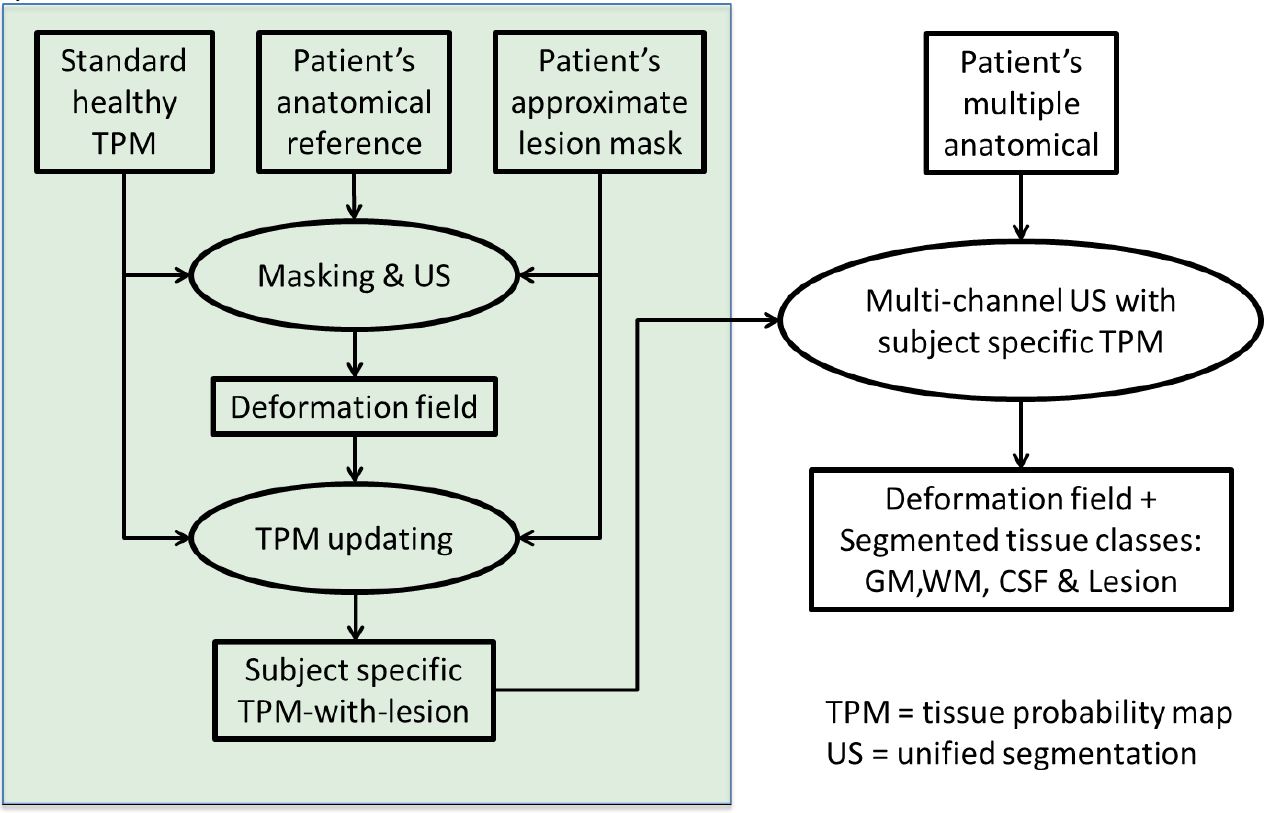 72
[Speaker Notes: The lesion mask goes from subject space to MNI space thanks to an algorithm called « cost function masking ».
With this process, the lesion area is masked out of the image, and the rest of healthy tissue is segmented with the traditionnal US algorithm. This provides a first warping]
US and USwL
Introduction
Applications
Conclusion
Purpose of the study
Segmentation
Group mean value differences between each lesion region
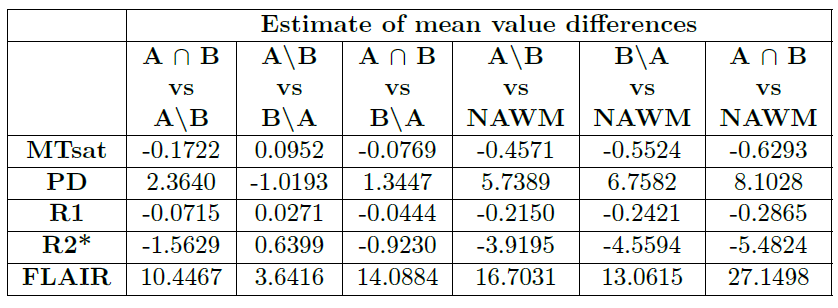 73
US and USwL
Introduction
Applications
Conclusion
Purpose of the study
Segmentation
Histograms metrics
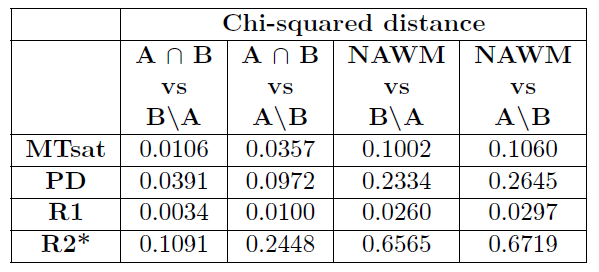 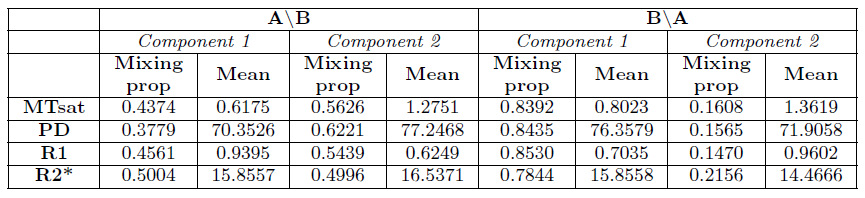 74
Disease status score
Introduction
Applications
Conclusion
Purpose of the study
Segmentation
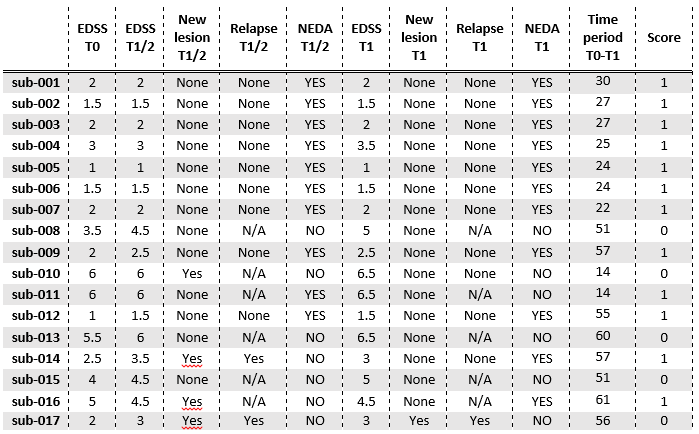 70
Longitudinal study
Introduction
Applications
Conclusion
Purpose of the study
Segmentation
2. Analysis of normal appearing tissues
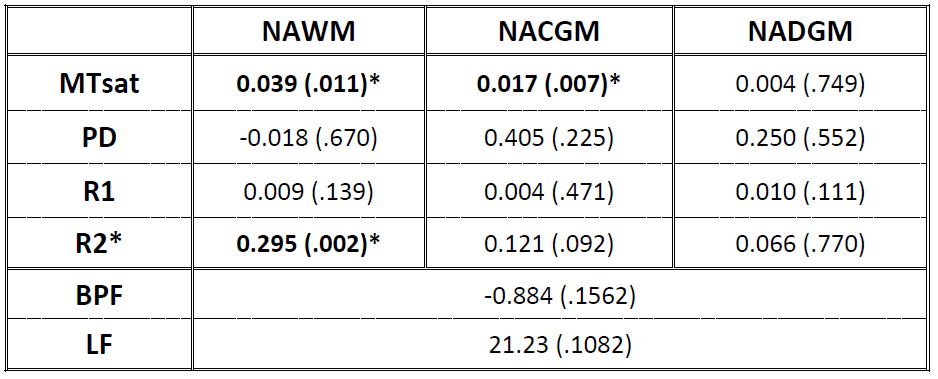 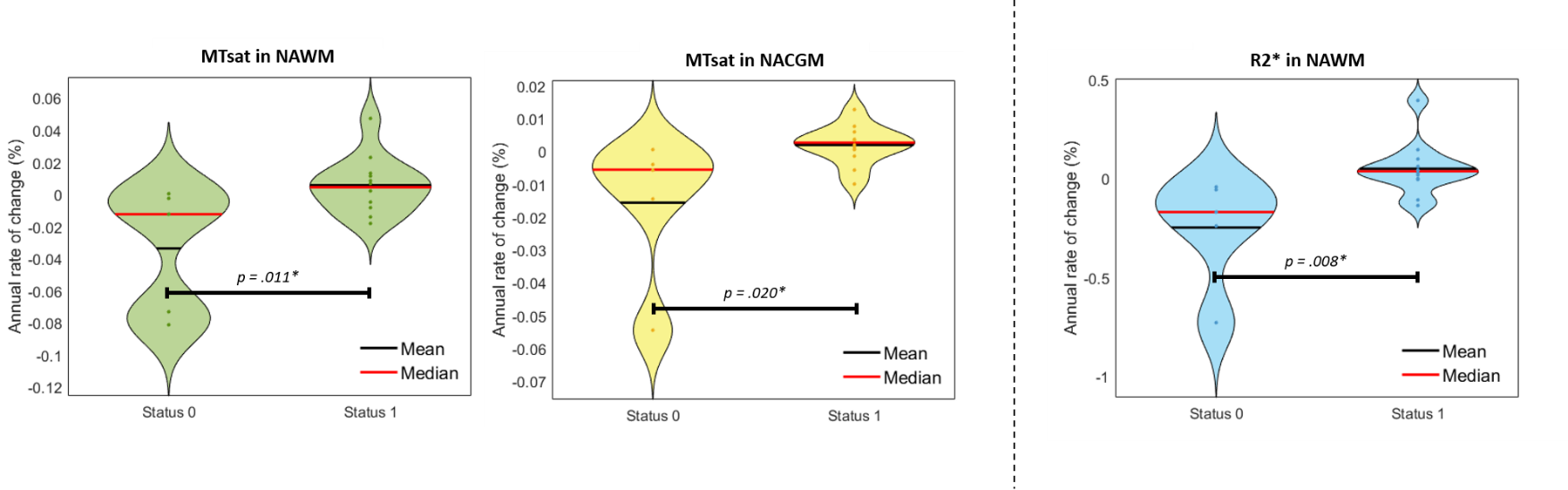 76
[Speaker Notes: This is why we tested its link to the disease status X_status with the regression model I presented just before.
With the permutation tests, we found that the annual rate of change positively regressed with the disease status, in normal appearing white matter for Mtsat and R2*, and also in normal appearing cortical gray matter for Mtsat.
In these three cases we see the differences in the violins here, significantly different with t-test.
However, we did not find a significant correlation between the two volumetric measures, brain parenchymal fraction and lesion fraction with the disease status, showing that the MPM parameters are more sensitive to microstructural changes in normal appearing brain tissues over time than global morphological measurements.
Since Mtsat and R2* both correlate with myelin content, these results suggest the presence of repair mechanisms within normal appearing brain tissues in patients who are improving, or at least not getting worse.]
Comparison between MPM and NODDI
Introduction
Applications
Conclusion
Purpose of the study
Segmentation
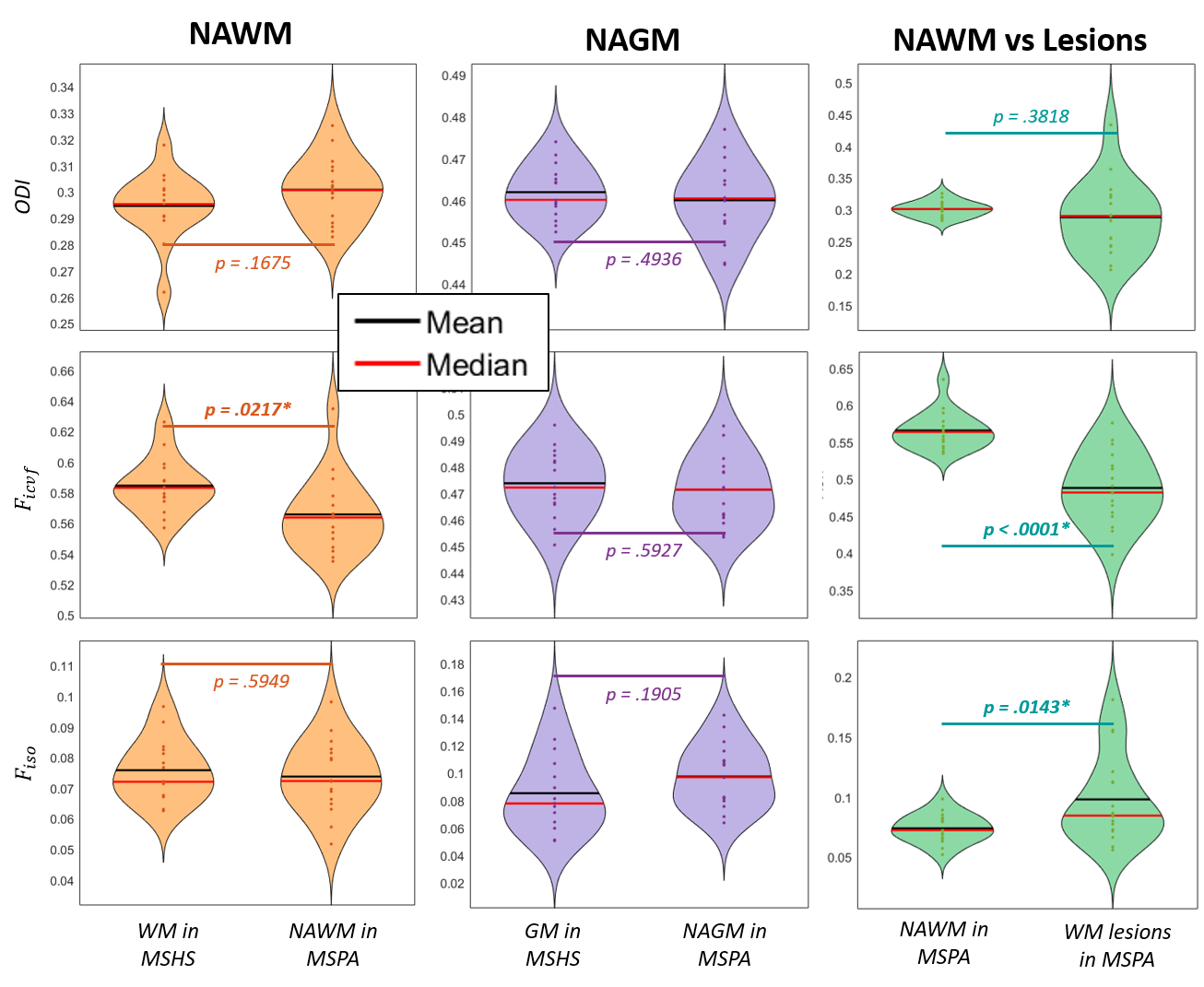 1. Replication of literature findings
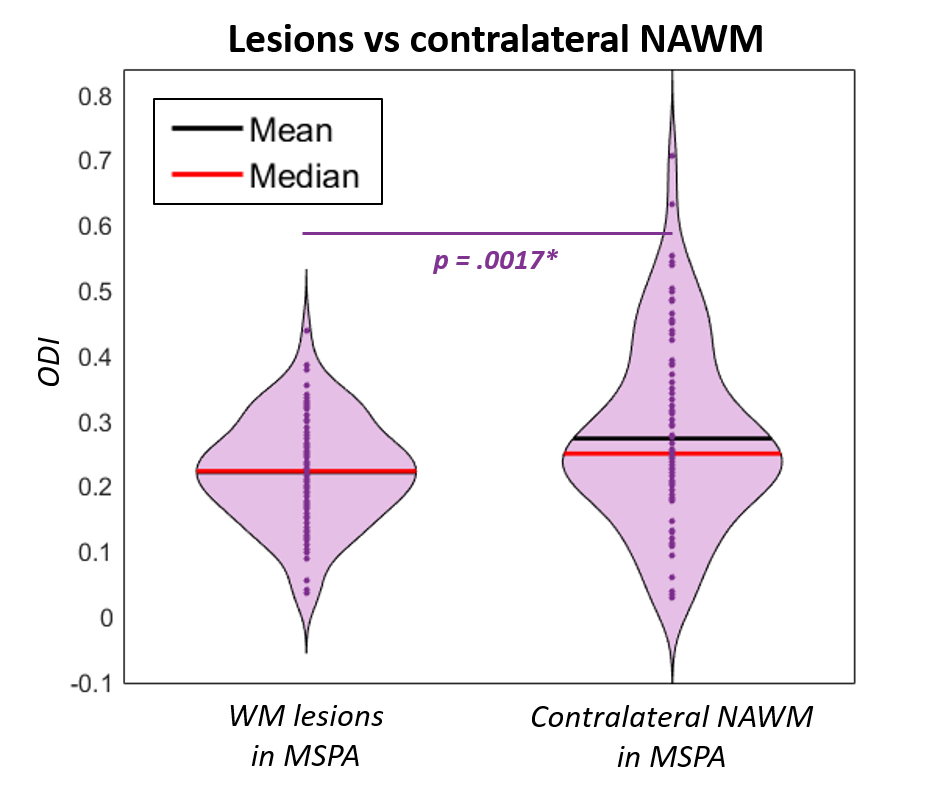 77
[Speaker Notes: For the replication of literature findings, we found significant results for the intra-cellular volume fraction between healthy subjects and MS patients in NAWM; and in the intra-cellular and isotropic volume fractions between normal-appearing white matter and lesions in patients only. 
Those results agree with literature.

Regarding ODI, we found no significant results, but we found an increasing tendency in normal appearing white matter compared either to the white matter of controls or the lesions in patients, which agrees with previous studies. 
In addition, this tendency is verified with a significant difference comparing ODI in lesions and their normal appearing white matter contralateral region, in restricted sample, proving that ODI increases in normal appearing white matter.]
Comparison between MPM and NODDI
Introduction
Applications
Conclusion
Purpose of the study
Segmentation
1. Analysis with global tissues measures
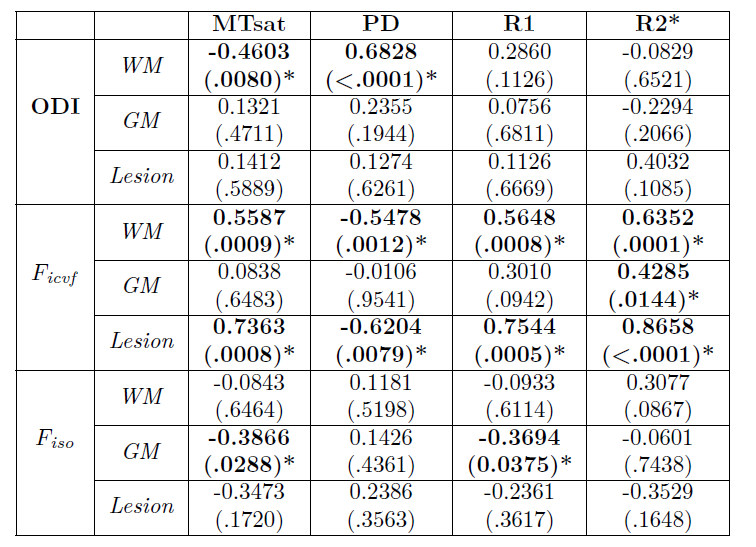 78
[Speaker Notes: For the replication of literature findings, we found significant results for the intra-cellular volume fraction between healthy subjects and MS patients in NAWM; and in the intra-cellular and isotropic volume fractions between normal-appearing white matter and lesions in patients only. 
Those results agree with literature.

Regarding ODI, we found no significant results, but we found an increasing tendency in normal appearing white matter compared either to the white matter of controls or the lesions in patients, which agrees with previous studies. 
In addition, this tendency is verified with a significant difference comparing ODI in lesions and their normal appearing white matter contralateral region, in restricted sample, proving that ODI increases in normal appearing white matter.]
OUT
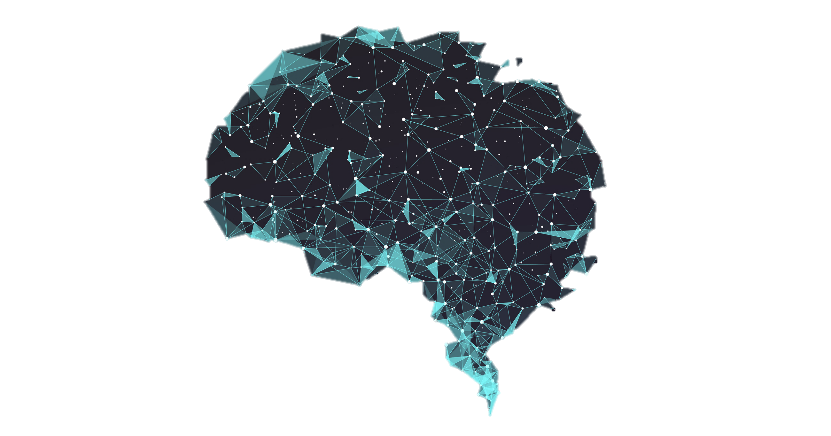 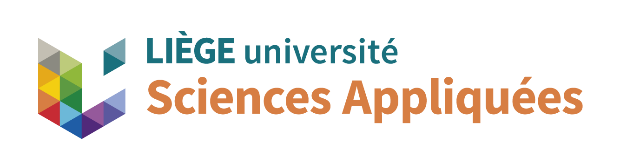 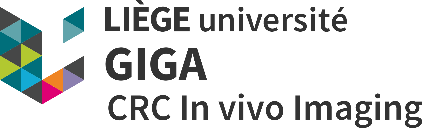 Multiple sclerosis
Segmentation
Introduction
Applications
Conclusion
Purpose of the study
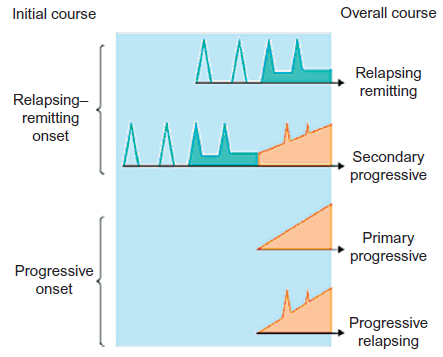 Confavreux and Vukusic, 2014
80
[Speaker Notes: Multiple sclerosis is characterized by different phenotypes, reflecting different courses of the disease.
Those courses depend on the expression of two distinct phenomena : first the relapses, which corresponds to periods of acute neurological symptoms followed by partial or complete recovery, and second the progression, where a refers to the steady and irreversible worsening of the clinical status.
Four categories can be dinstincted : a relapsing remitting form, corresponding to the first phenomenon, which can in time be associated to a progression, the secondary progressive form.
Some patients directly start with a progressive form, called primary progressive, or progressive relapsing when he or she also experiences episodes of relapses.]
Multiple sclerosis
Segmentation
Introduction
Applications
Conclusion
Purpose of the study
Space dissemination criterion: at least two lesions in the CNS
Diagnosis
Time dissemination criterion: at least two episodes of the disease
Inflammation criterion: inflammation detected in a CSF analysis
81
Magnetic Resonance Imaging (MRI)
Segmentation
Introduction
Applications
Conclusion
Purpose of the study
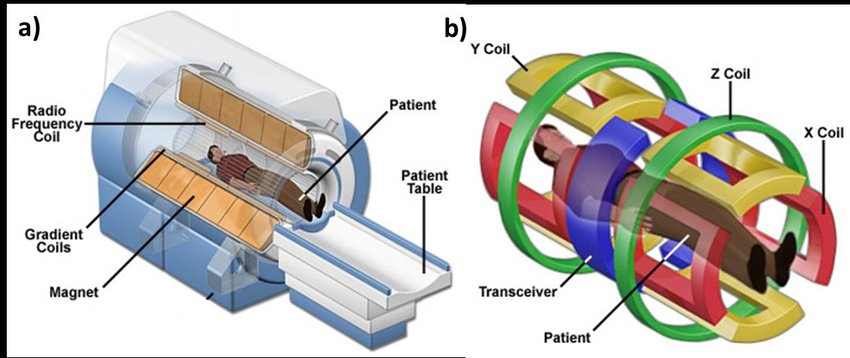 Y coil
Z coil
Patient
Radio-frequency transmitter and receiver
X coil
Patient table
Gradient coils
Radio-frequency transmitter and receiver
Magnet
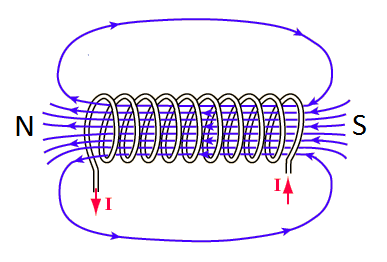 Patient
82
[Speaker Notes: superconductive magnet 
distorts the main magnetic field in a slight but predictable pattern, which allows the spatial encoding of the constructed image.]
Previous results
Segmentation
Introduction
Applications
Conclusion
Purpose of the study
A number of studies combined qMRI estimates and multiple sclerosis

MT (MTR and MTsat) imaging has been largely employed to quantify the extent of damage in focal WM lesions as well as in normal appearing tissues, especially regarding myelin destruction.

MTR and R1 measurements show a similar behavior, decreasing in normal appearing tissues (indicating a progressive loss of myelin outside of lesions) comparing MS patients and HC, and globally decreasing in focal lesions.

R2* values are decreased in normal appearing WM and CGM in MS patients compared to controls (indicating the presence of subtle microedema), while increased in normal appearing DGM.
83
[Speaker Notes: In agreement with histo studies]
Longitudinal study
Introduction
Applications
Conclusion
Purpose of the study
Segmentation
USwL on each session
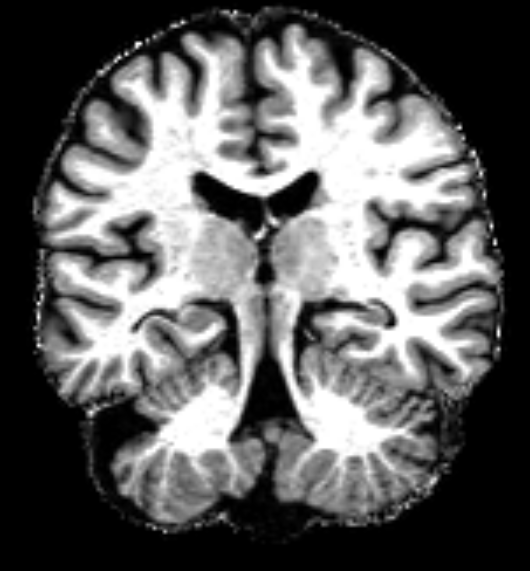 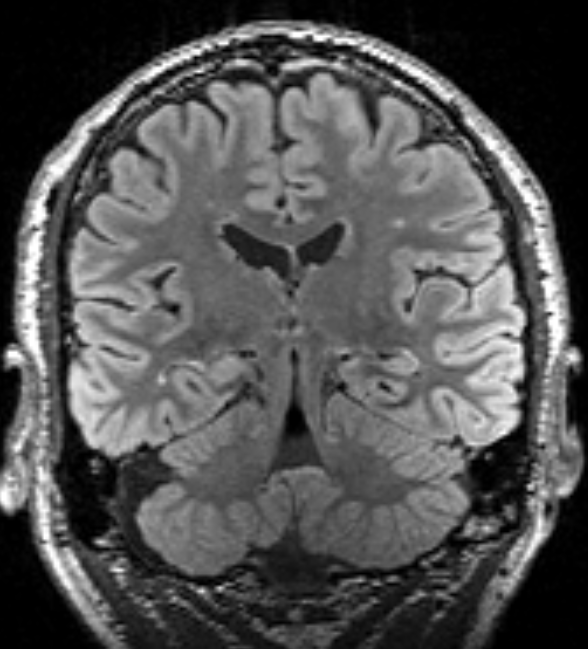 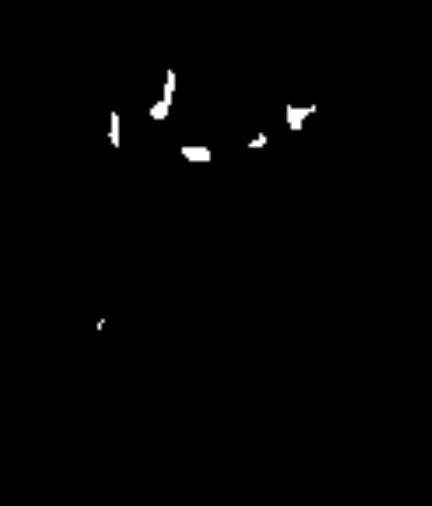 +
+
T2: MPM + FLAIR + mask from USwL
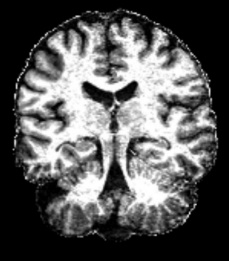 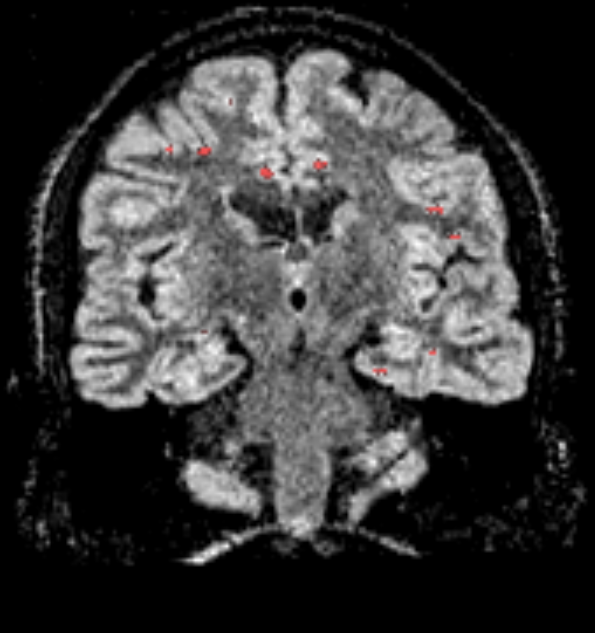 +
USwL
T0: MPM + FLAIR with mask
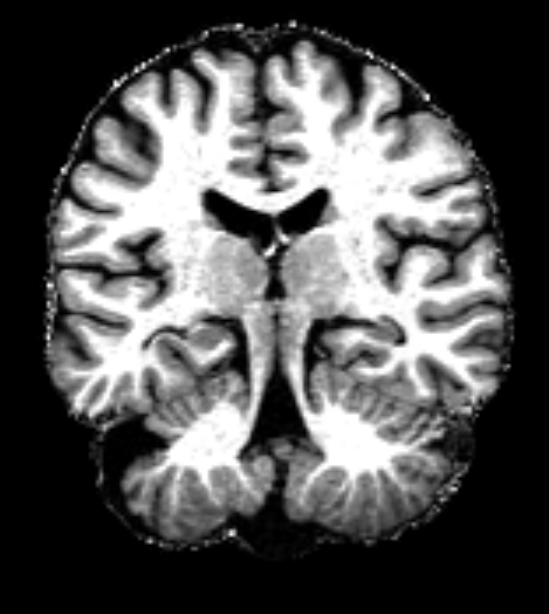 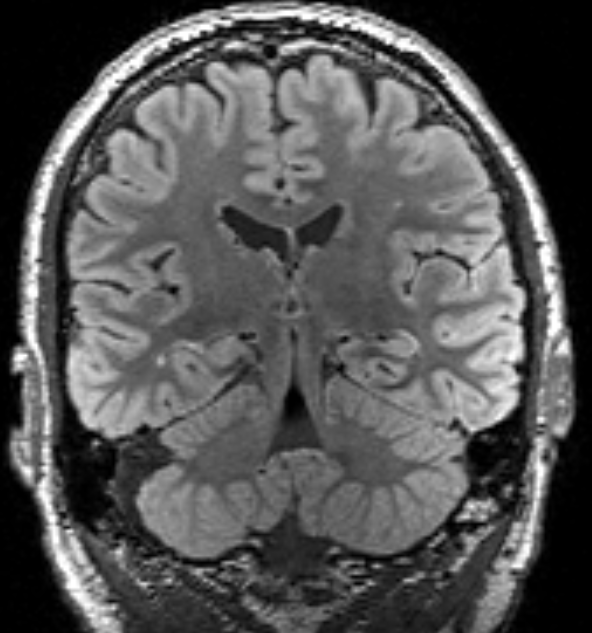 USwL
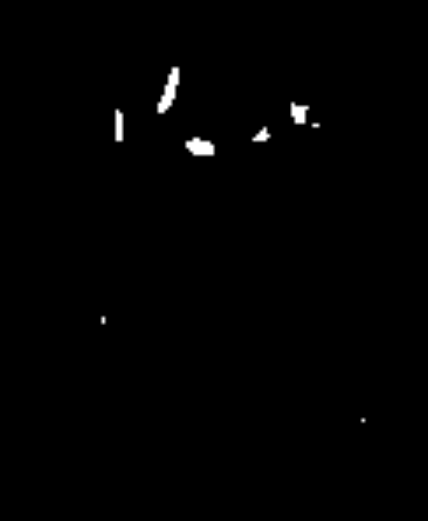 +
+
T1: MPM + FLAIR + mask from USwL
71
[Speaker Notes: Then, we used the US-with-Lesion method to segment the white matter lesions and normal appearing tissues.
In T0, we used the FLAIR-based mask, computed with LST, as the approximate mask, like I showed in the previous section.
Then the mask constructed with US-with-Lesion at T0 was used as the prior lesion mask in the T1 dataset.
We ran US-with-Lesion a second time with the prior mask from the previous dataset, and obtained a new lesion mask for the T1 dataset.
In the case where a third dataset was available, we did the same thing, we used the mask constructed at T1 as prior in T2.]
Longitudinal study
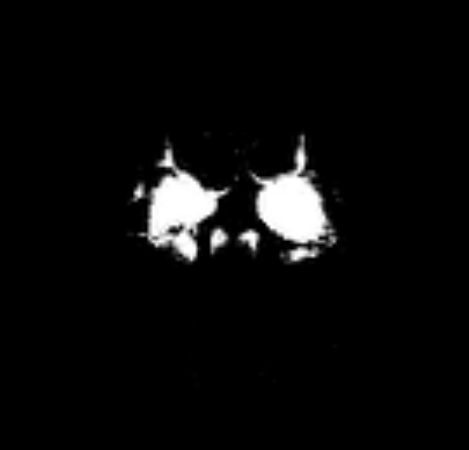 Introduction
Applications
Conclusion
Purpose of the study
Segmentation
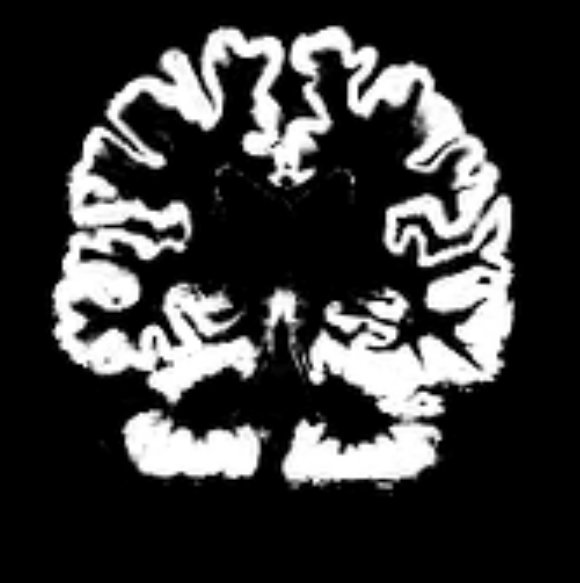 USwL on each session
T0, T1, T2...
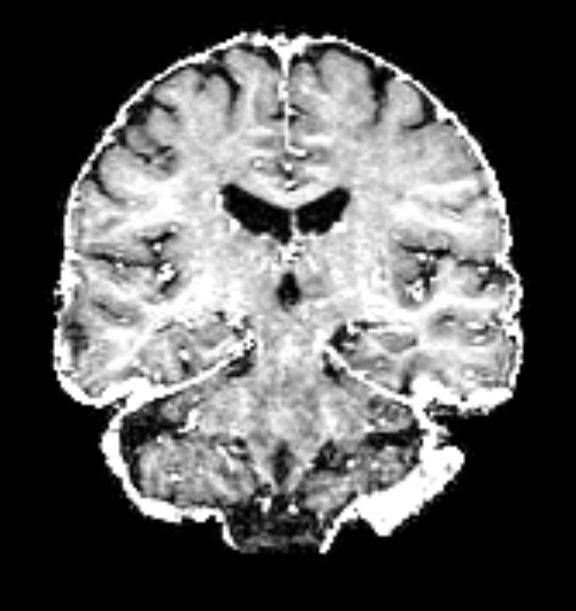 Median value for each parameter (MTsat, PD, R1 and R2*) in each tissue class, for each session
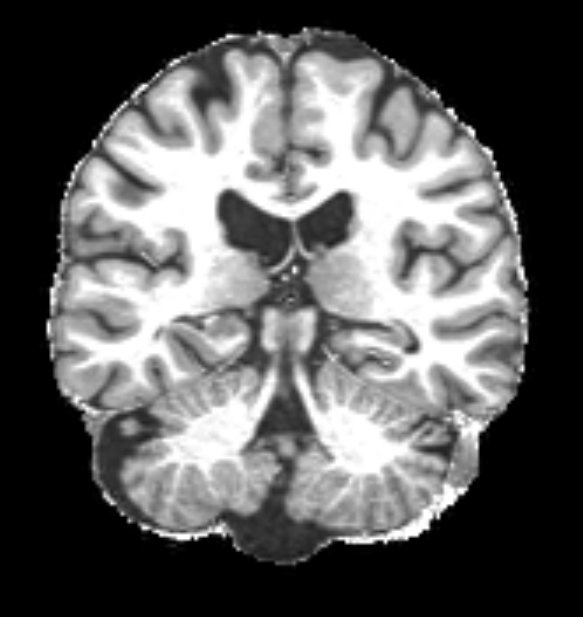 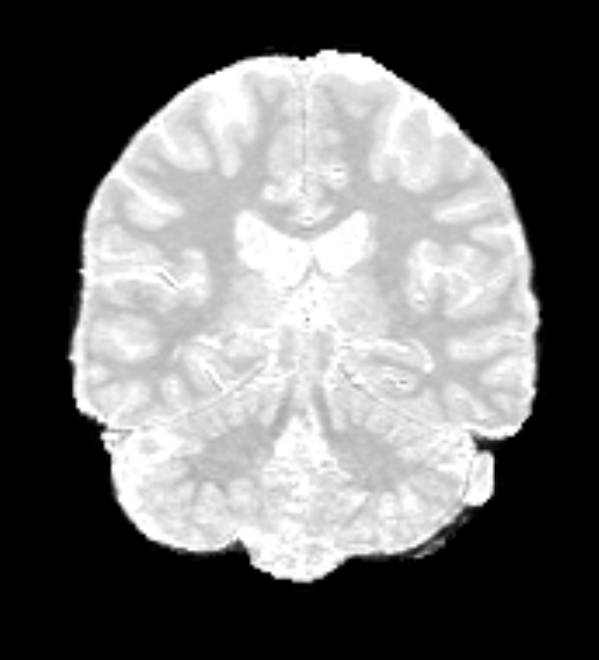 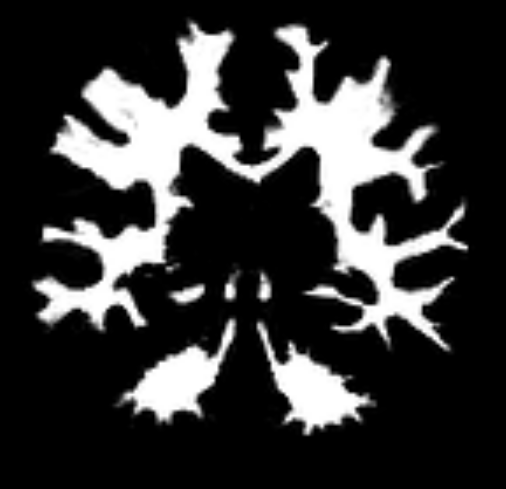 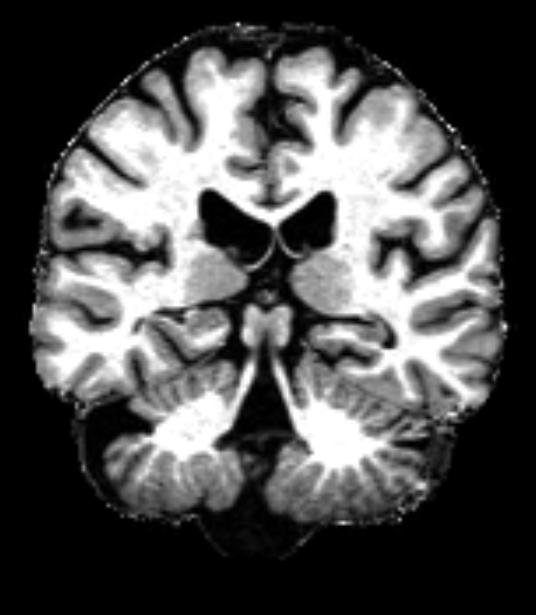 R2*
R1
PD
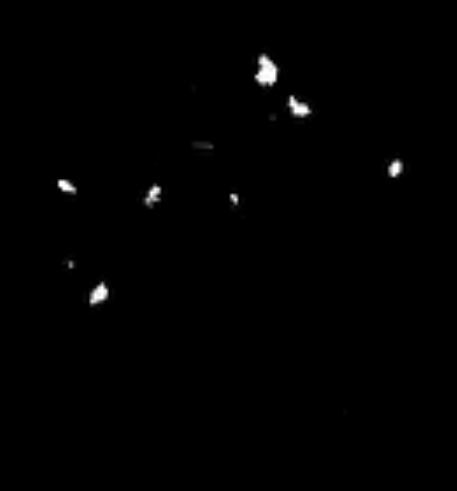 MTsat
72
[Speaker Notes: At the end, for each session, we extract the MPM voxels values inside each tissue of interest, cortical gray matter, deep gray matter, white matter, and the lesions.]
Longitudinal study
Introduction
Applications
Conclusion
Purpose of the study
Segmentation
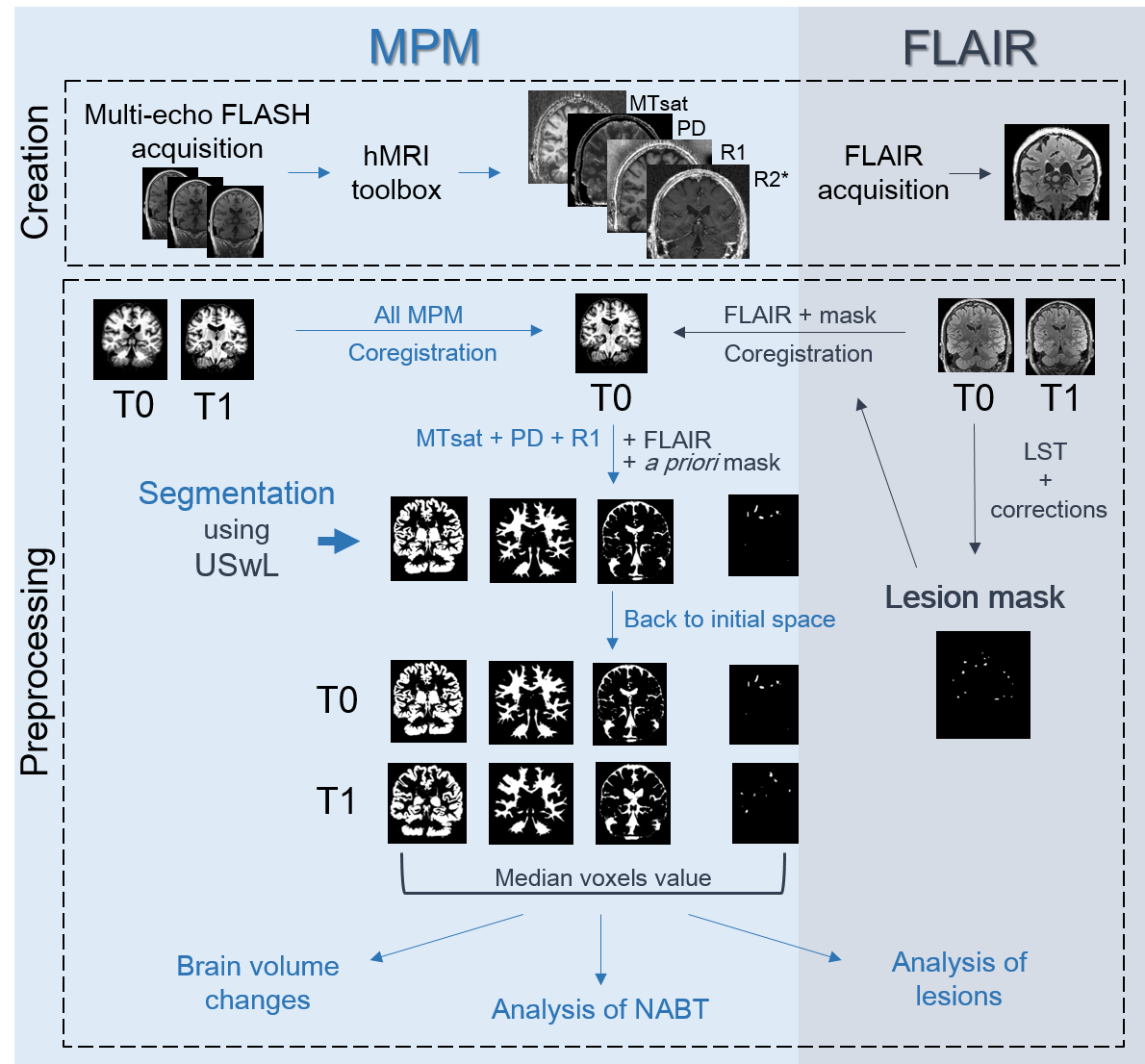 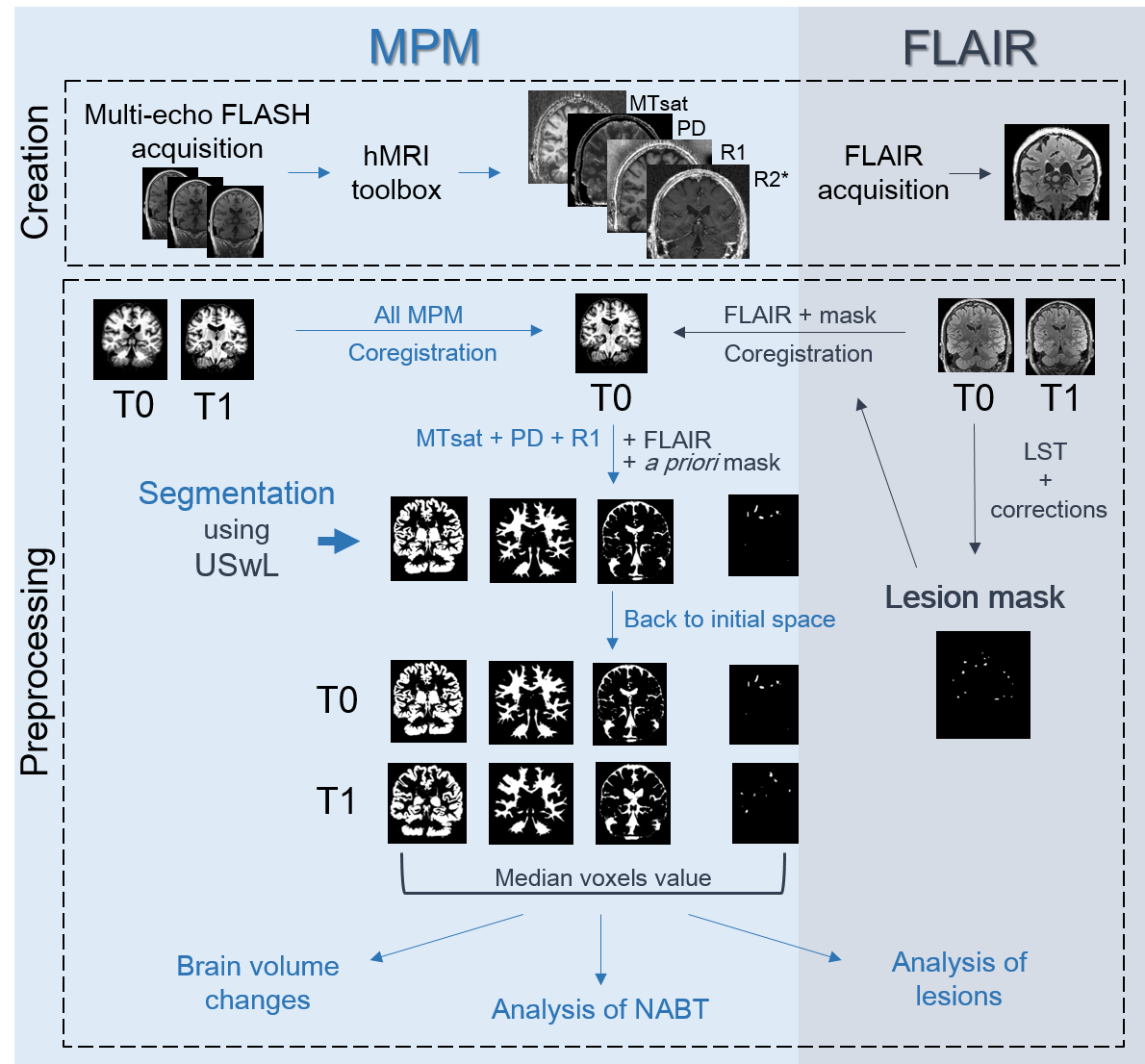 86
[Speaker Notes: This is the entire process, for the FLAIR images we started by constructing the lesion mask with LST, then all images, FLAIR and MPM at following sessions, were brought to the T0 space.
Then the tissues were segmented with the three MPM maps Mtsat, PD and R1, and FLAIR.
Then the images are brought back to their initial T0 space.
Then we used the maps and the segmented tissues to run the three analyses focusins on volume changes, normal appearing tissues and lesions.]
Limitations
Introduction
Applications
Conclusion
Purpose of the study
Segmentation
Absence of histological validation
Small sample size
Low SNR in NODDI maps
Acquisition instabilities
Different spatial resolutions
(MPM and NODDI)
Heterogeneity
Absence of public datasets to test algorithms
Absence of longitudinal control group
87
[Speaker Notes: The analyses presented a number of limitations.
First regarding the dataset we know that its size, its heterogeneity regarding the age, sex, MS phenotypes etc of the patients constitute a great
Instabilities = different scanners and/or sequences used
Heterogeneity = age, sex, phenotype etc of patients + time period between scans in longitudinal study]
Discussion
Introduction
Applications
Conclusion
Purpose of the study
Segmentation
Multiple sclerosis pathology lacks of imaging tools for in vivo monitoring, as conventional MRI techniques only depict the « tip of the iceberg » and biopsies are not always possible

The MPM protocol gathers 4 interesting quantitative maps gathered in one (relatively short) acquisition

MPM and NODDI protocols are currently widely used in research

This thesis connects with a collection of studies on neurological conditions using qMRI, bringing closer its implementation in clinical routines
88
[Speaker Notes: Multiple sclerosis pathology lacks of imaging tools for in vivo monitoring, as conventional MRI techniques only depict the « tip of the iceberg » and biopsies are not always possible]
Limitations
Introduction
Applications
Conclusion
Purpose of the study
Segmentation
BUT…
Large datasets are difficult to acquire with advanced techniques in research dedicated machines, especially in longitudinal settings

The clinical situation of participants must also be taken into account

qMRI still allows multicenter and/or longitudinal studies when identical protocols are used

Control group might not be necessary due to quantitative nature of data

Technical improvements are constantly under study

The current methodology might help further larger studies
89
Comparison between MPM and NODDI
Introduction
Applications
Conclusion
Purpose of the study
Segmentation
Conclusion
90
[Speaker Notes: To conluce, a lot of studies with MPM and NODDI have already proven their efficiency to study multiple sclerosis but they have not been compared to one another yet.
There are a lot of studies combining NODDI and multiple sclerosis, sometimes with opposite results, in our case we found similar results as the ones with similar datasets as ours.
The intracellular volume fraction is correlated to all MPM measures, so it seems to be related to the same microstructural characteristics as the MPM maps
On the contrary, the ODI is correlated to Mtsat and PD, and this might be because it goes beyond what is captured with MPM.
At the voxel level, the inclusion of NODDI maps did not allow to highlight specific regions compared to MPM.]
Comparison between MPM and NODDI
Introduction
Applications
Conclusion
Purpose of the study
Segmentation
Paper: 
« Exploring the link between MPM and NODDI measurements in healthy and multiple sclerosis brain tissues »


Replication of literature findings

Analysis with global tissues measures

Multimodal voxel-based quantification (VBQ) analysis
91
[Speaker Notes: The second application using the segmented tissues obtained with US-with-Lesion consisted of a study comparing the two families of quantitative MRI parameters : MPM and NODDI.
The study is divided into three points :
First, we tried to replicate the findings combining NODDI and multiple sclerosis present in the literature.
Then, we compared MPM and NODDI parameters at the global tissue levels, by taking the median value inside each segmented tissue.
And finally, we ran a voxel-based quantification analysis in a multi-modal way to detect voxel-wise regions where a difference could appear between patients and controls, considering NODDI and MPM parameters together.]
Comparison between MPM and NODDI
Introduction
Applications
Conclusion
Purpose of the study
Segmentation
92
[Speaker Notes: We focused on three NODDI parameters that are very present in the literature
First the orientation dispersion index, which is an index of the bending and fanning of axons and dendrites within white matter and gray matter. If ODI is equal to 0, it means that the fibers are perfectly aligned, and when it is equal to 1, it means that the fibers are completely isotropic.
The second one is the intra-cellular volume fraction, describing the density of axons and dendrites.
And finally, the isotropic volume fraction, which is an indirect measure of the CSF volume fraction since it describes the diffusion of free water.
We used those three parameters first to replicate literature findings, then along with MPM parameters in global and voxel-wise analyses.]
Magnetic Resonance Imaging (MRI)
Segmentation
Introduction
Applications
Conclusion
Purpose of the study
93
Magnetic Resonance Imaging (MRI)
Segmentation
Introduction
Applications
Conclusion
Purpose of the study
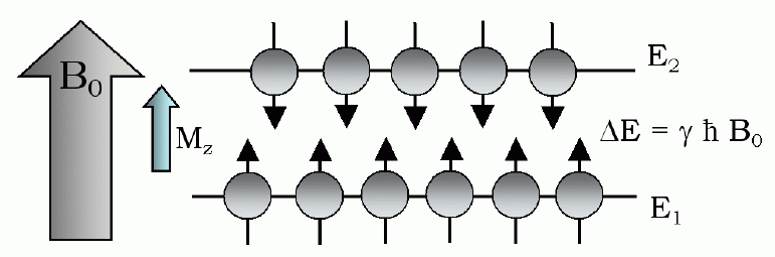 The MRI signal arises from the « nuclear magnetic resonance » phenomenon when the particles are stimulated with an electromagnetic wave at the same frequency of their precession
94
Magnetic Resonance Imaging (MRI)
Segmentation
Introduction
Applications
Conclusion
Purpose of the study
Resonance phenomenom
95
Magnetic Resonance Imaging (MRI)
Segmentation
Introduction
Applications
Conclusion
Purpose of the study
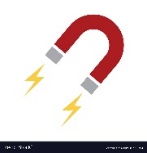 Equilibrium state
Disturbance
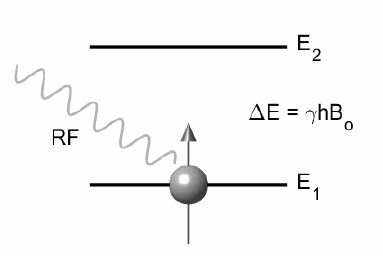 3. 
Relaxation
Back to equilibrium state
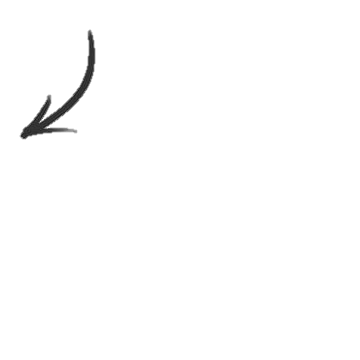 96
Magnetic Resonance Imaging (MRI)
Segmentation
Introduction
Applications
Conclusion
Purpose of the study
Relaxation – Back to equilibrium state
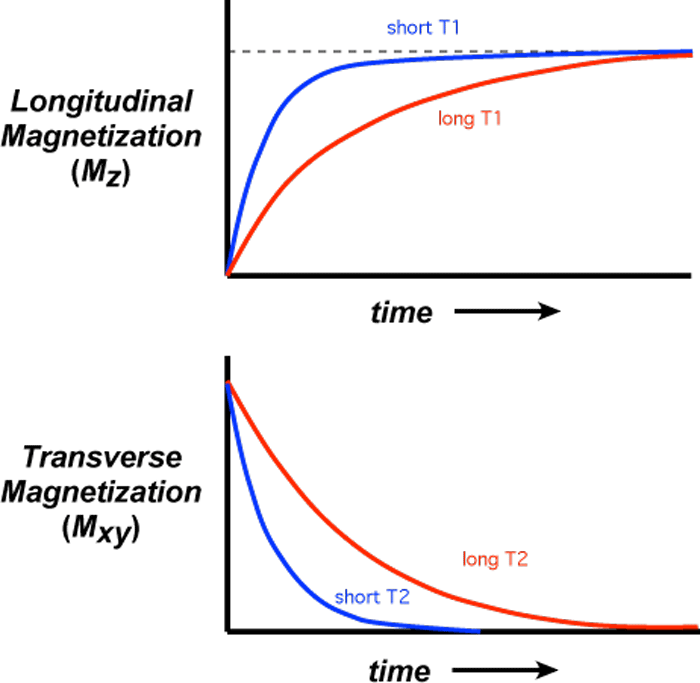 T1 relaxation
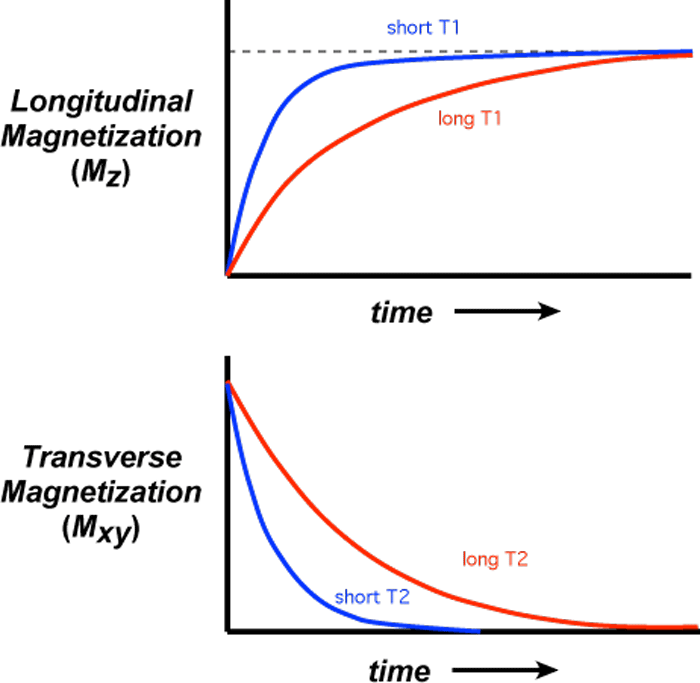 In the xy plane: There is a dephasing of the spins
T2 (T2*) relaxation
97
Quantitative MRI
Segmentation
Introduction
Applications
Conclusion
Purpose of the study
Neurite orientation dispersion and density imaging (NODDI)
Orientation-dispersed cylinder model associated with a two-shell HARDI protocol

Diffusion-weighted EPI images, which further need correction for
      off-resonance fields from head susceptibility and eddy currents

Then, NODDI images derived from a three compartment tissue
      model (free water, intra-cellular and extra-cellular material)

Intra-cellular: collection of sticks to capture bounded diffusion

Extra-cellular: Gaussian anisotropic displacement

Free water: isotropic Gaussian diffusion
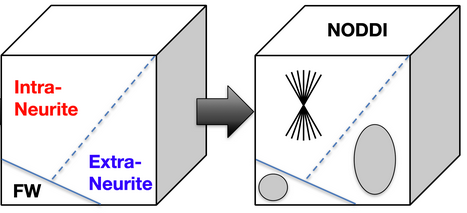 98
[Speaker Notes: Another quantitative MRI protocol used in this study in the neurite orientation dispersion and density imaging protocol, or NODDI.
This is from the family of diffusion imaging.
The NODDI protocol consists of an orientation-dispersed cylinder model associated with a two-shell HARDI protocol.
The acquisition consists of a series of diffusion-weighted EPI images which are corrected for inhomogeneities due to head susceptibility and eddy currents.
Then the NODDI maps are estimated with a three compartment model, which divides the tissues into compartments representing the intra-cellular material, the extra-cellular material and the free water.
The compartments are modelled in different ways to better represents the displacement of water molecules in each case: 
It corresponds to a set of sticks for the intra-cellular compartment, to represent the highly bouded diffusion inside the neurits.
The extra-cellular material is characterized by a Gaussian anisotropic displacement to descibe the displacement of water molecules around glial cells present in the extra-cellular environment, but the displacement is not restricted to them.
In free water, basically in the CSF, the displacement of water molecules is considered in all directions, so it is modeled with an isotropic Gaussian diffusion.]
Longitudinal study
Introduction
Applications
Conclusion
Purpose of the study
Segmentation
Longitudinal registration with SPM
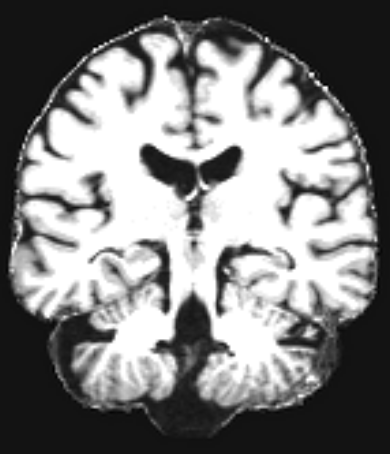 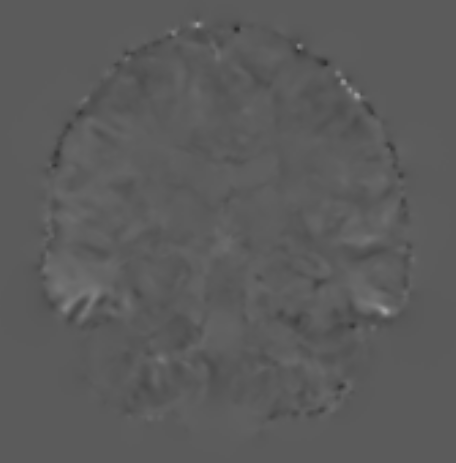 Mid-point average
Jacobian
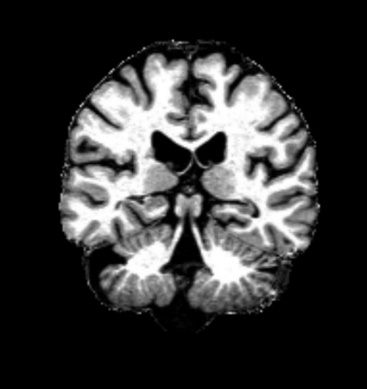 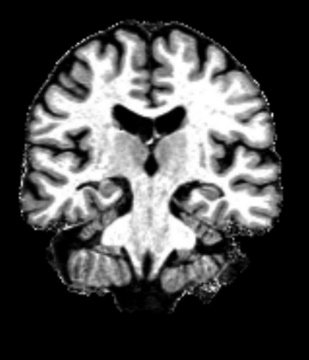 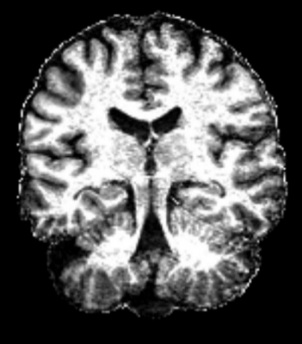 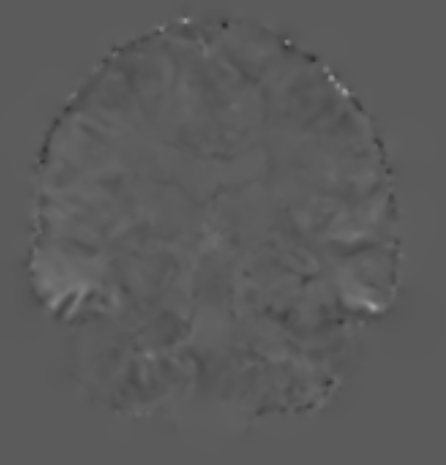 Divergence of velocity field
T0
T2
T1
Deformation field
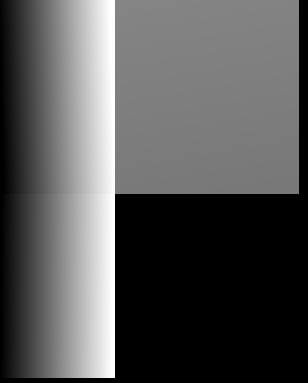 70